Shifting 
&
 Scaling
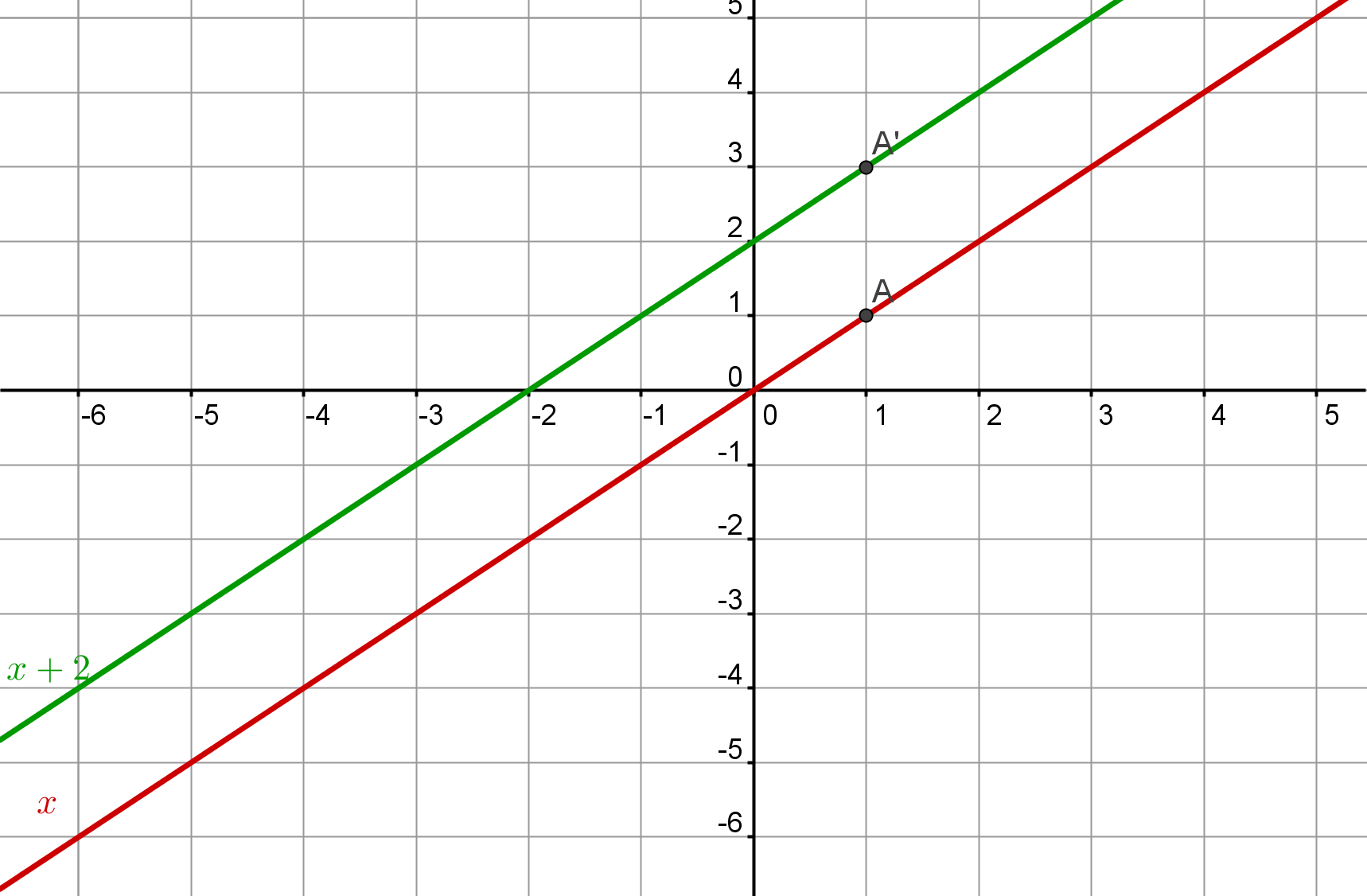 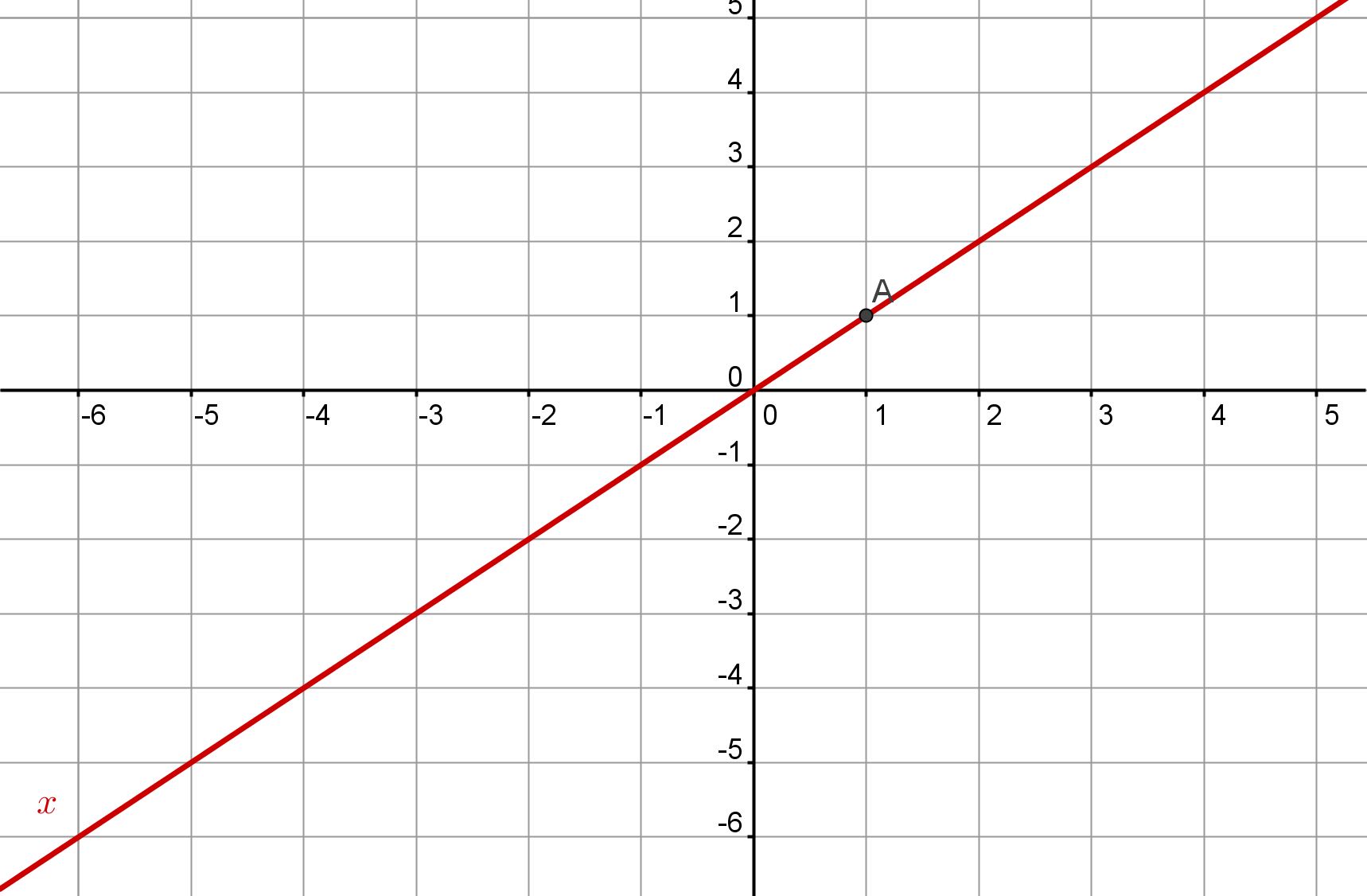 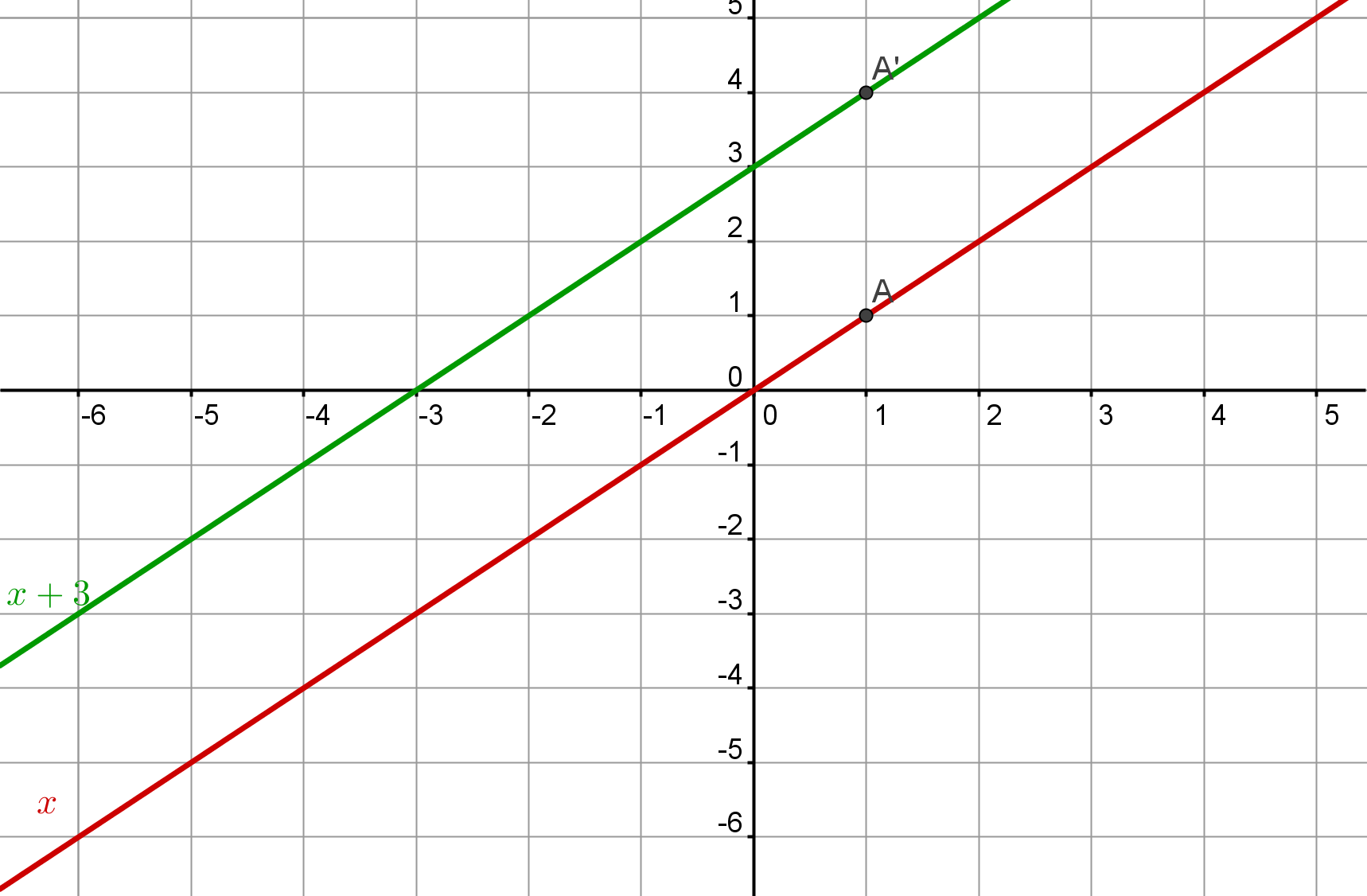 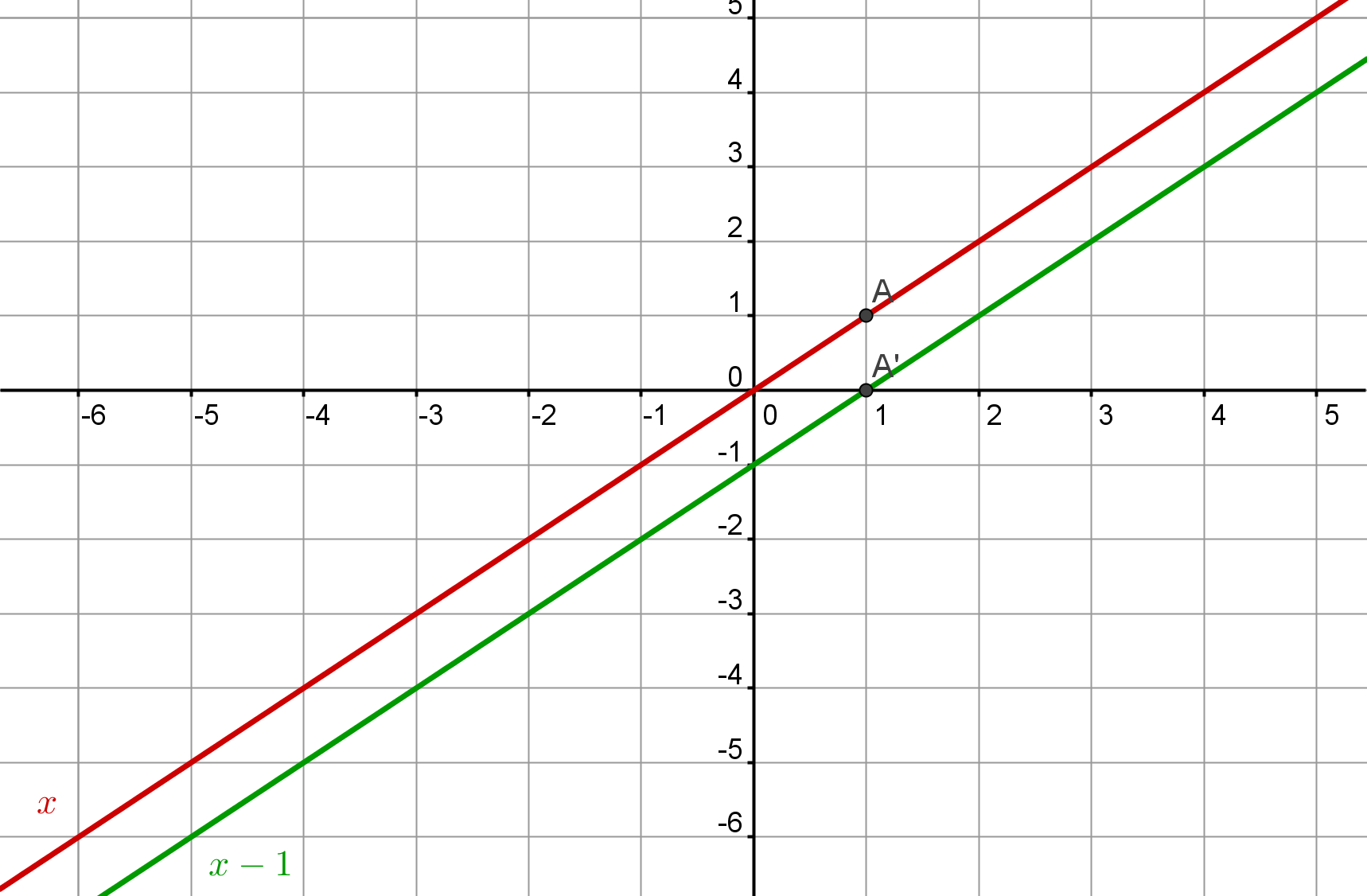 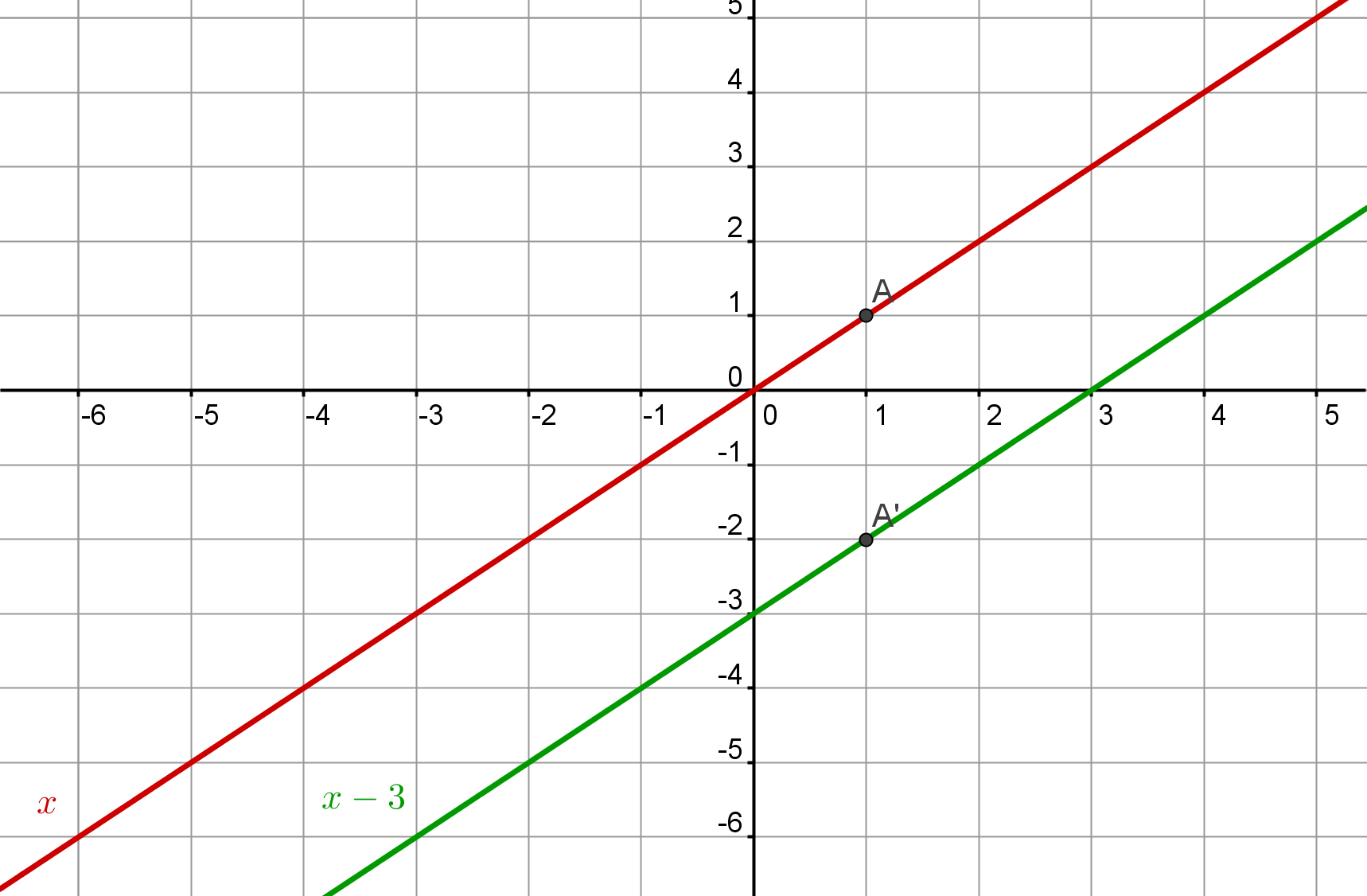 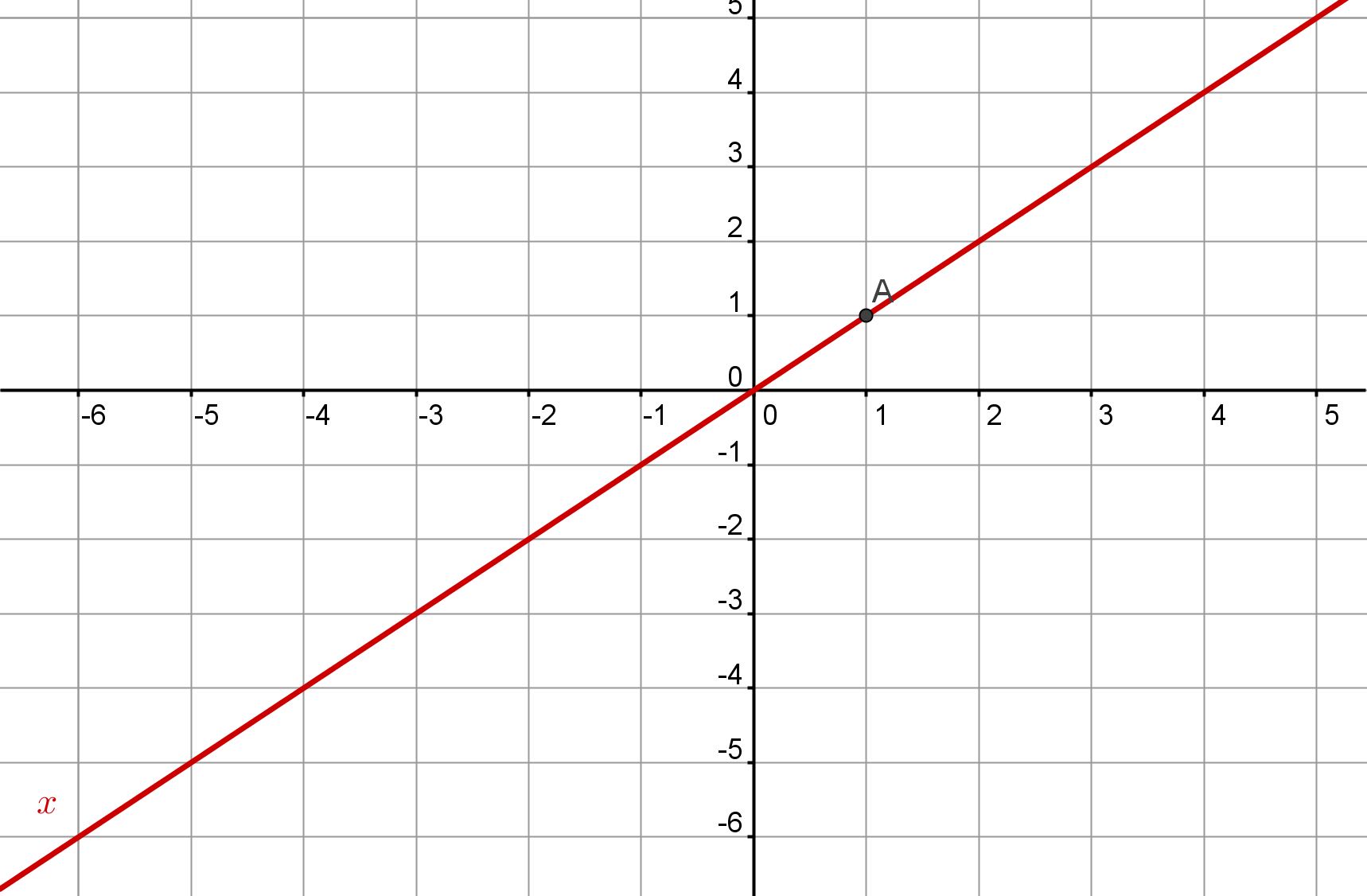 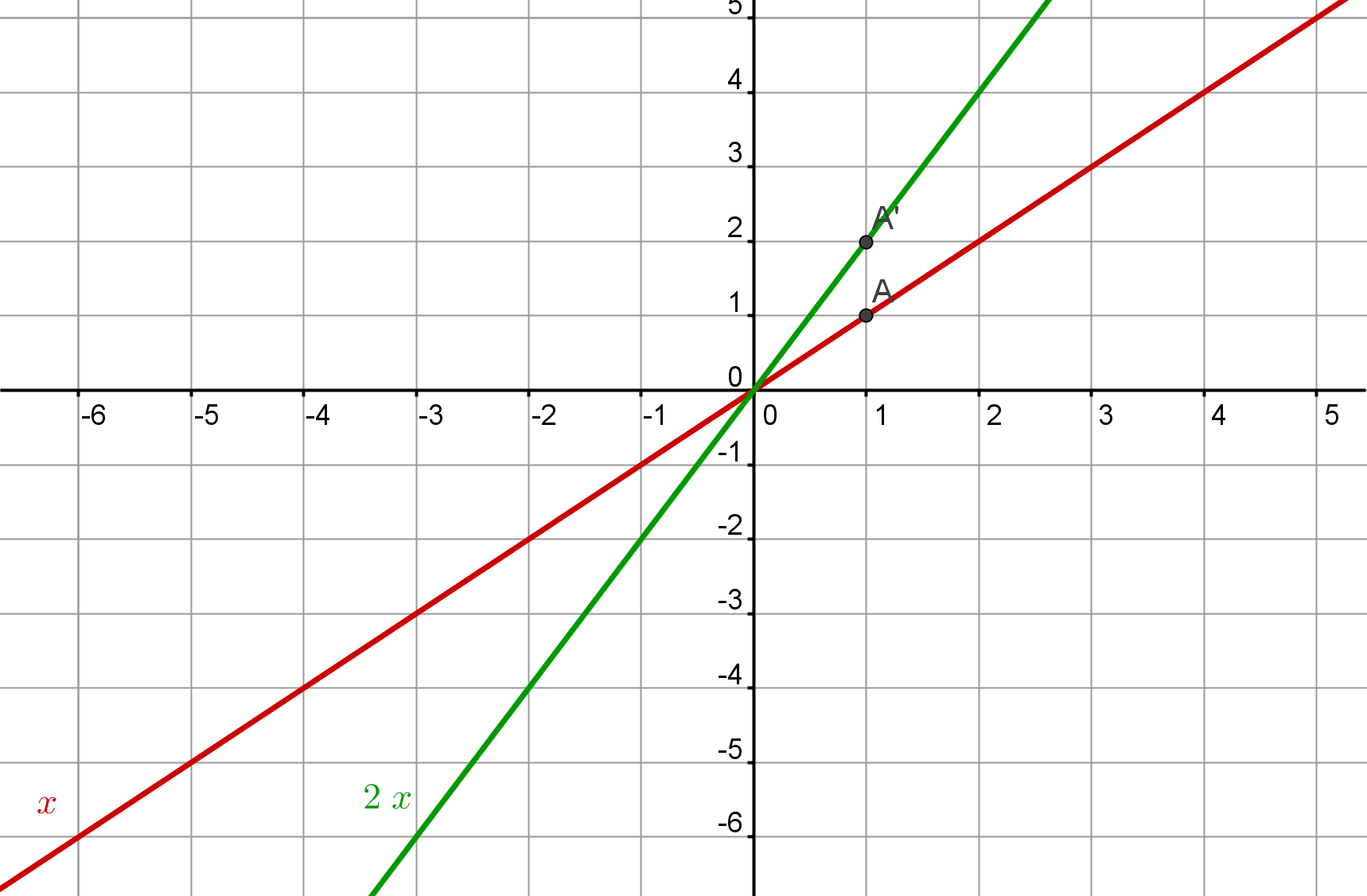 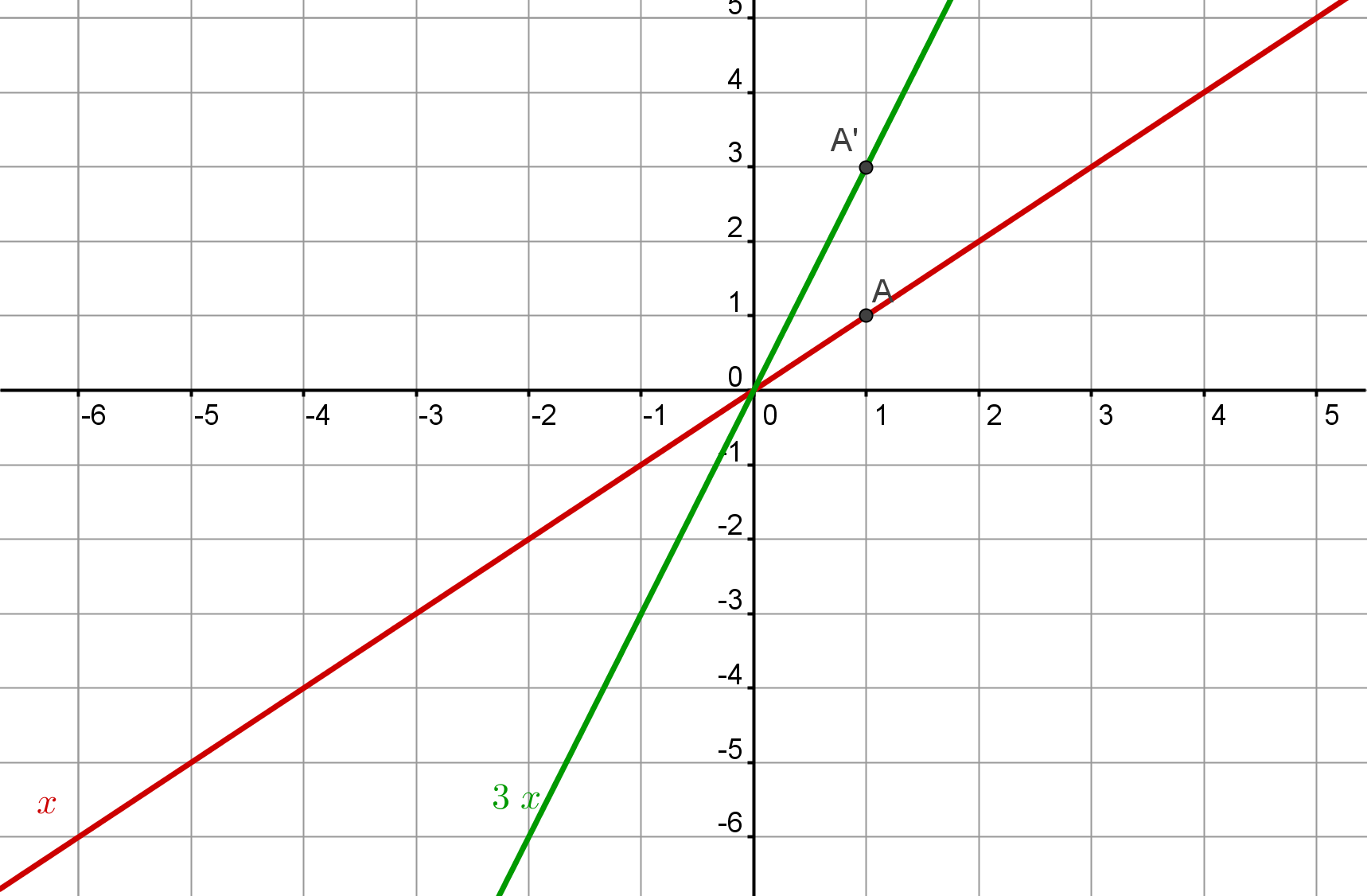 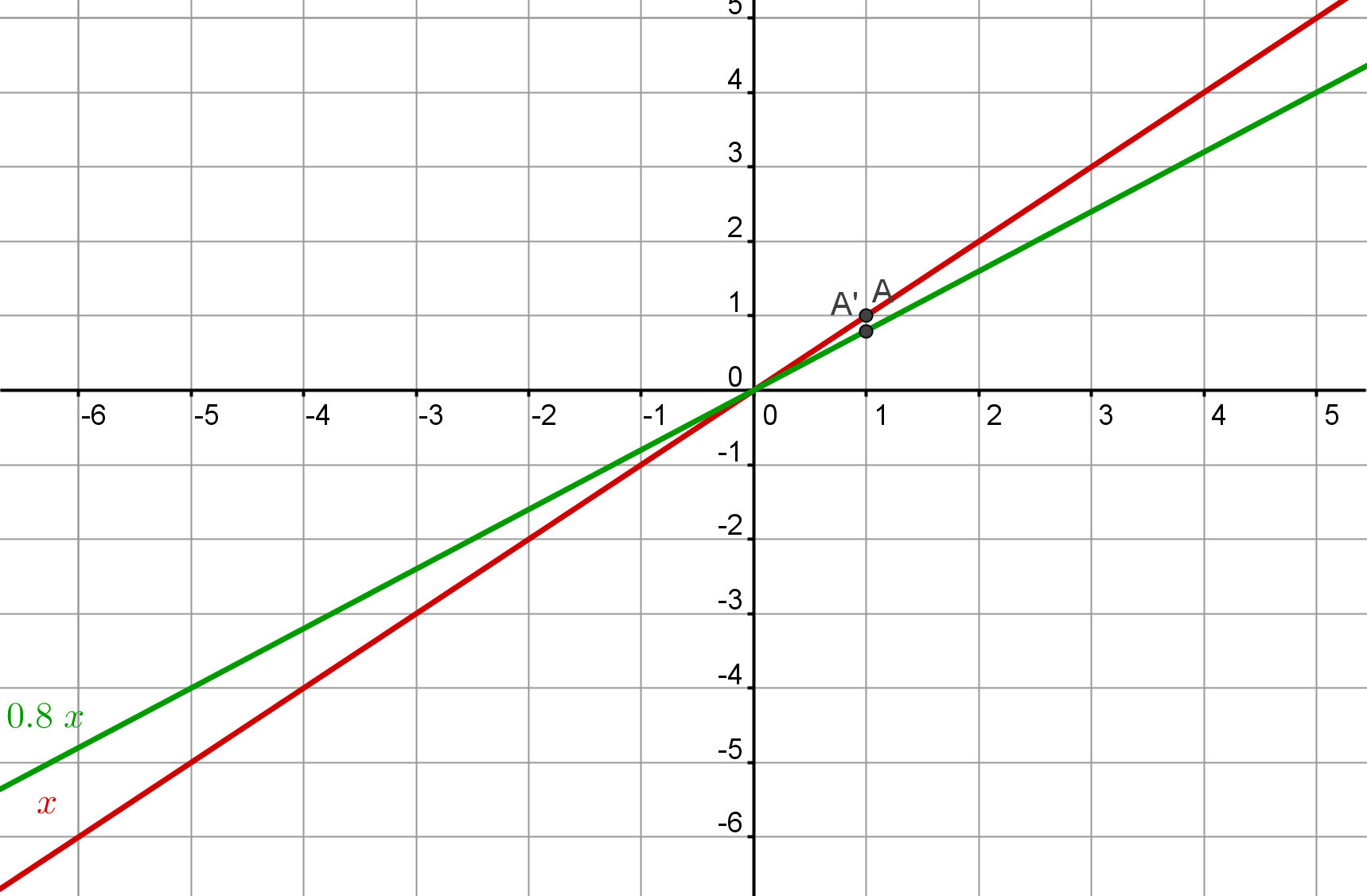 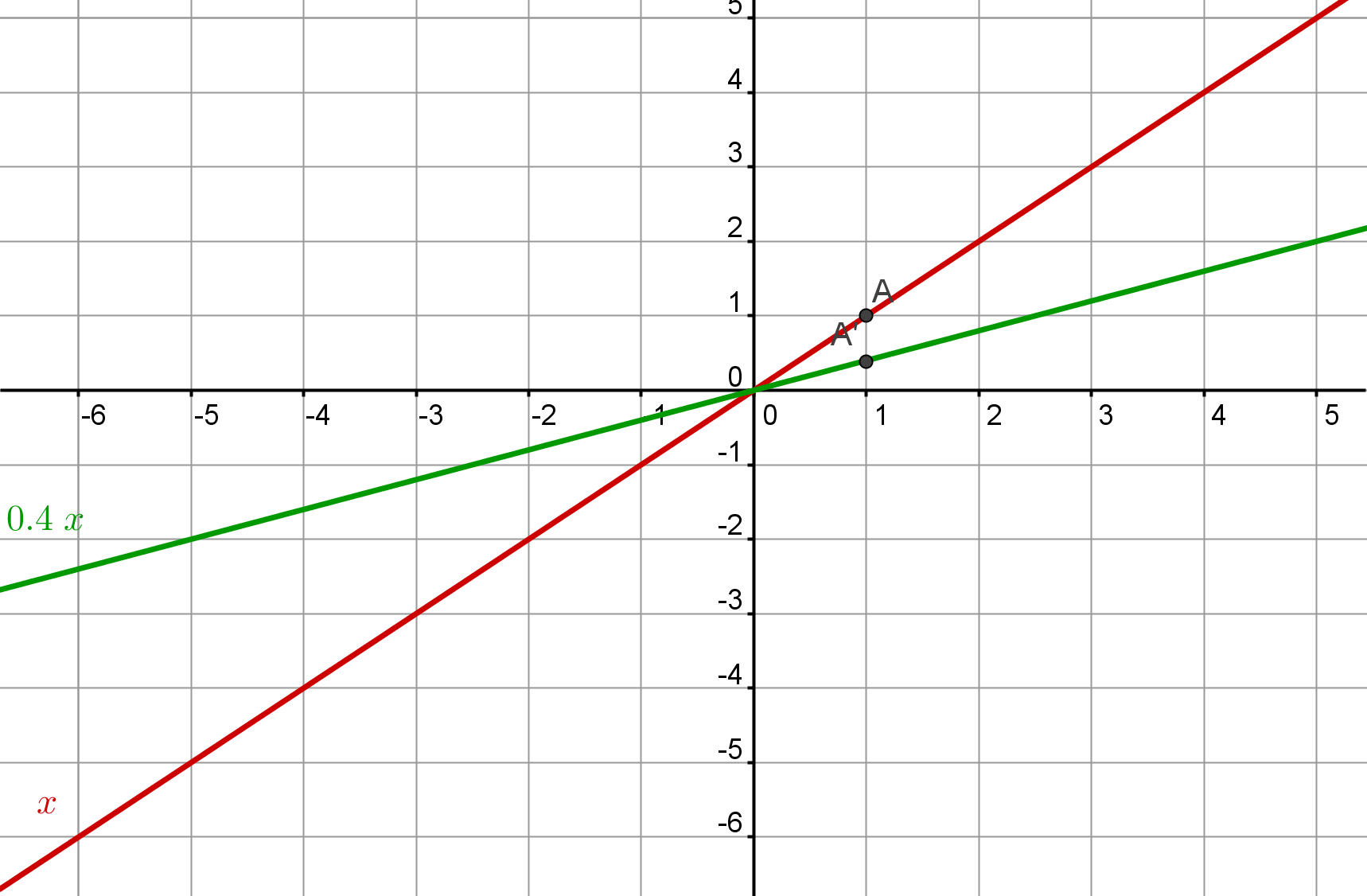 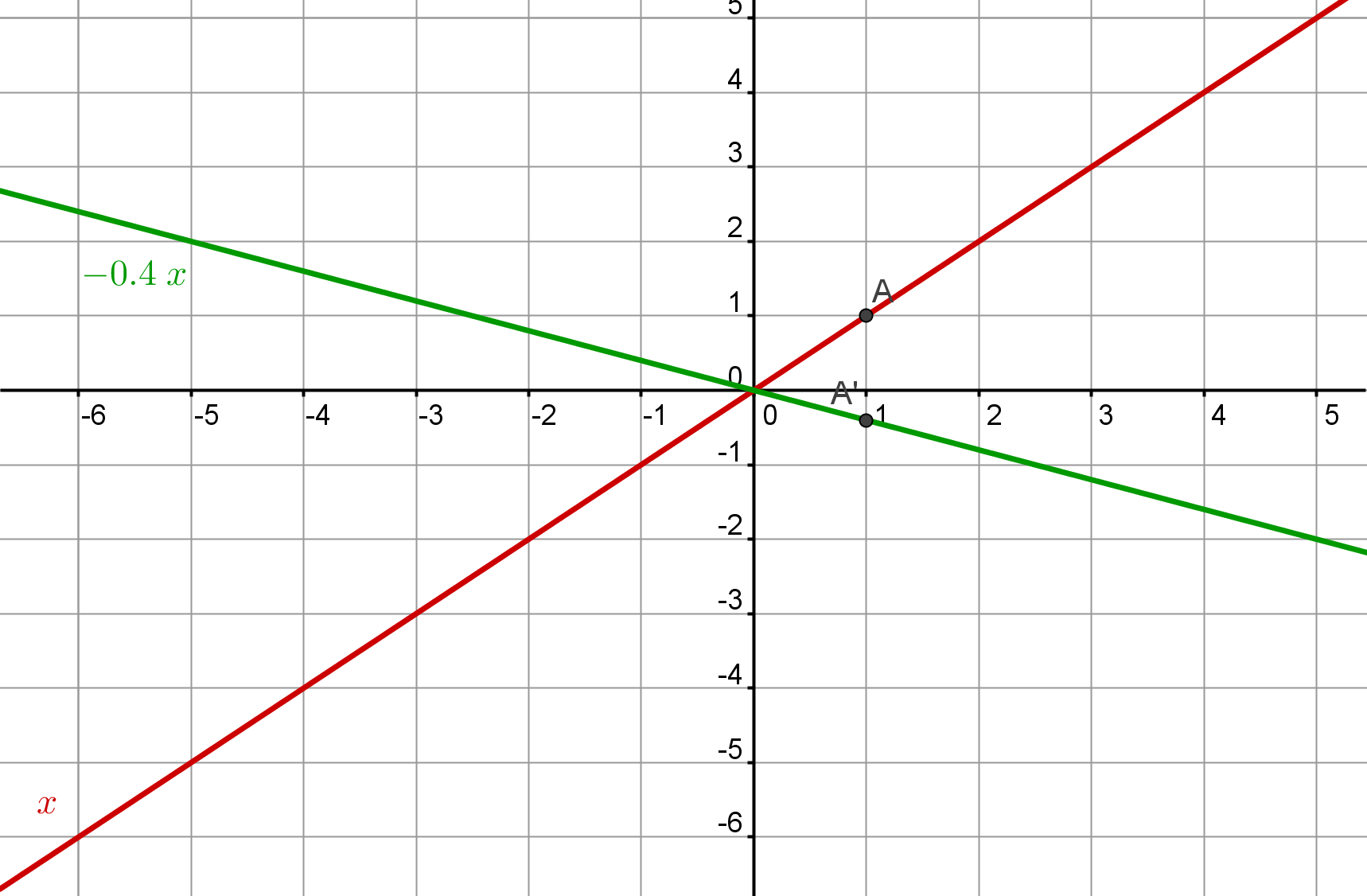 Shifting 


and 

Scaling functions
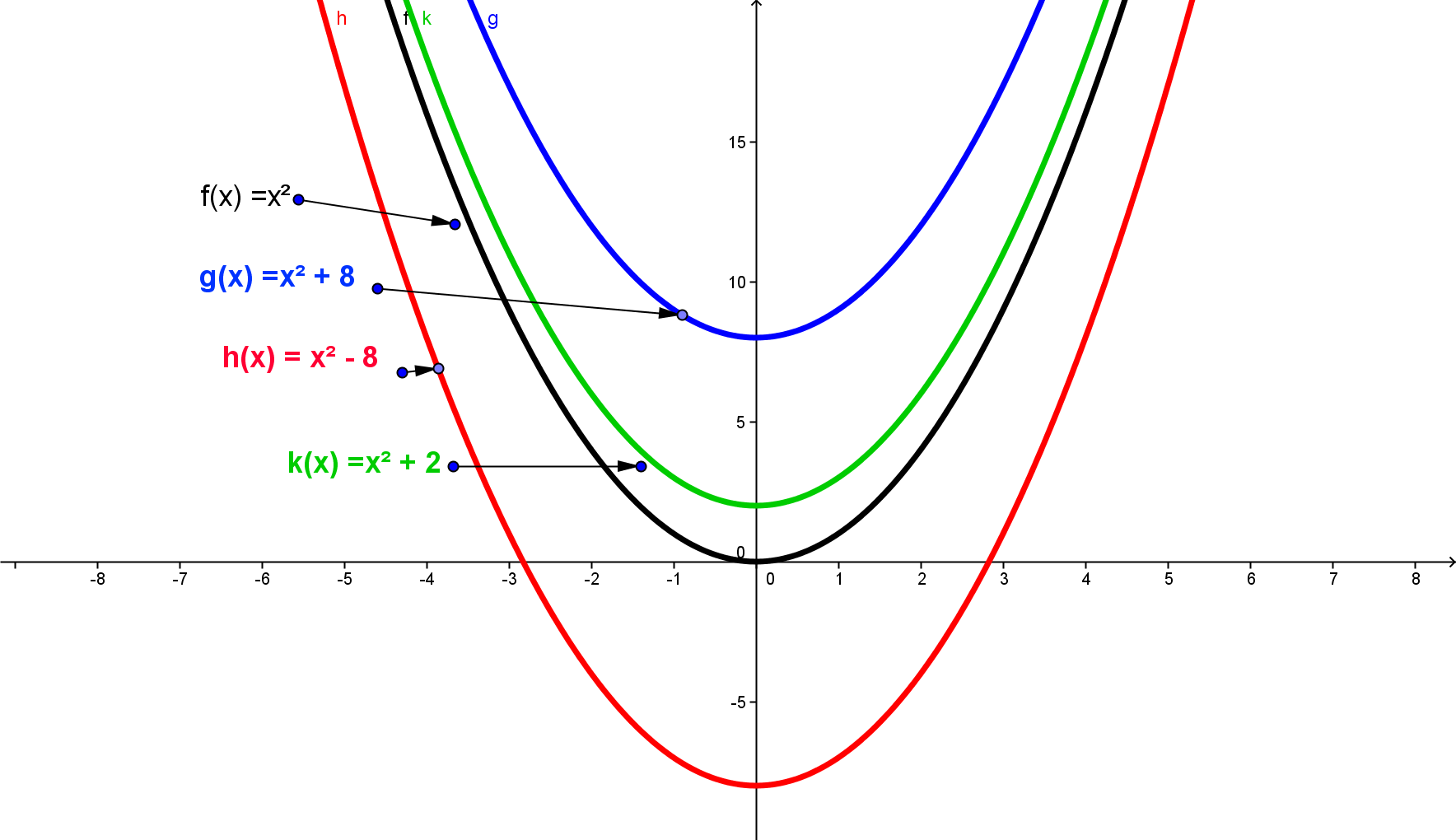 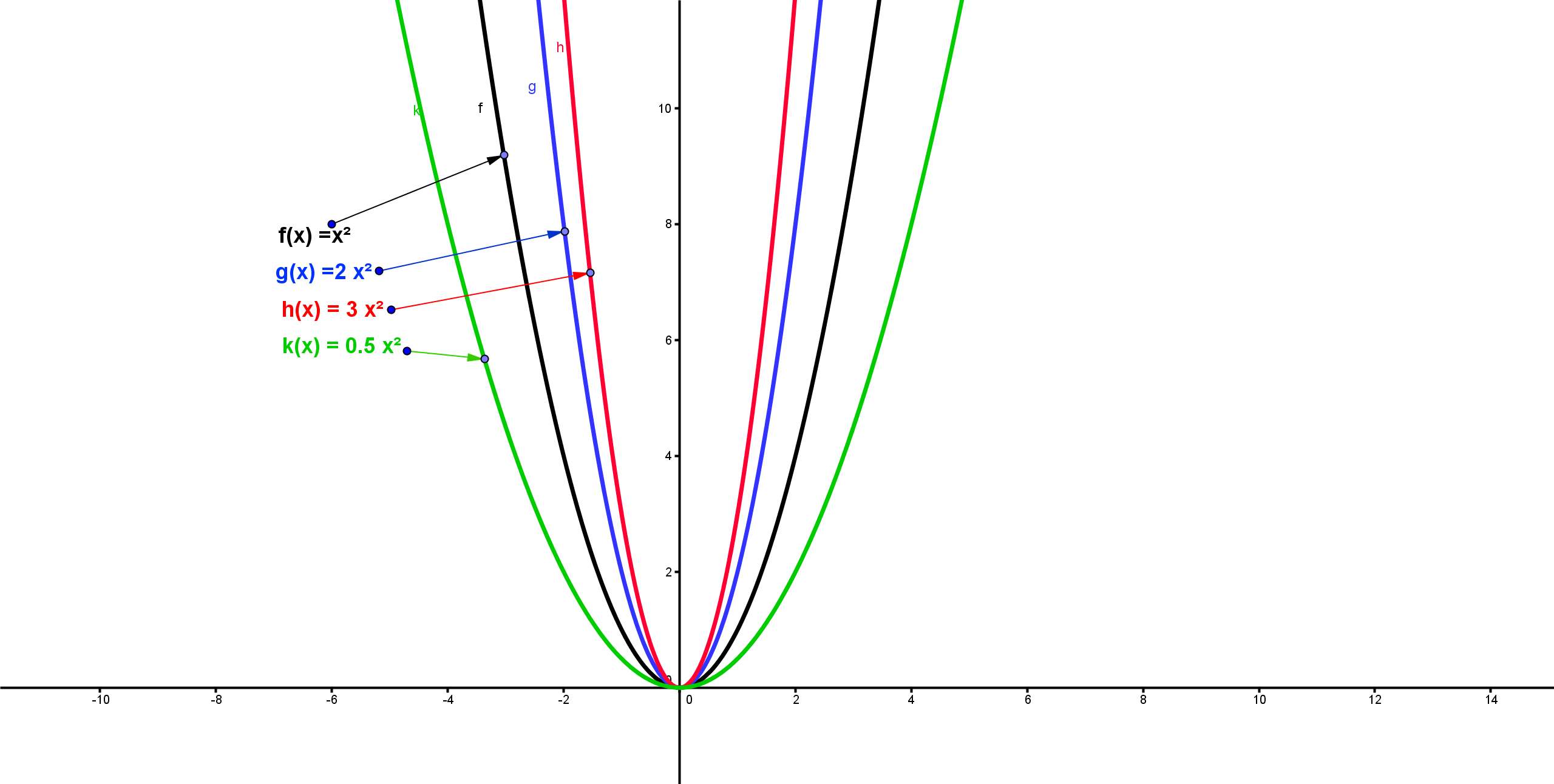 Activity 1
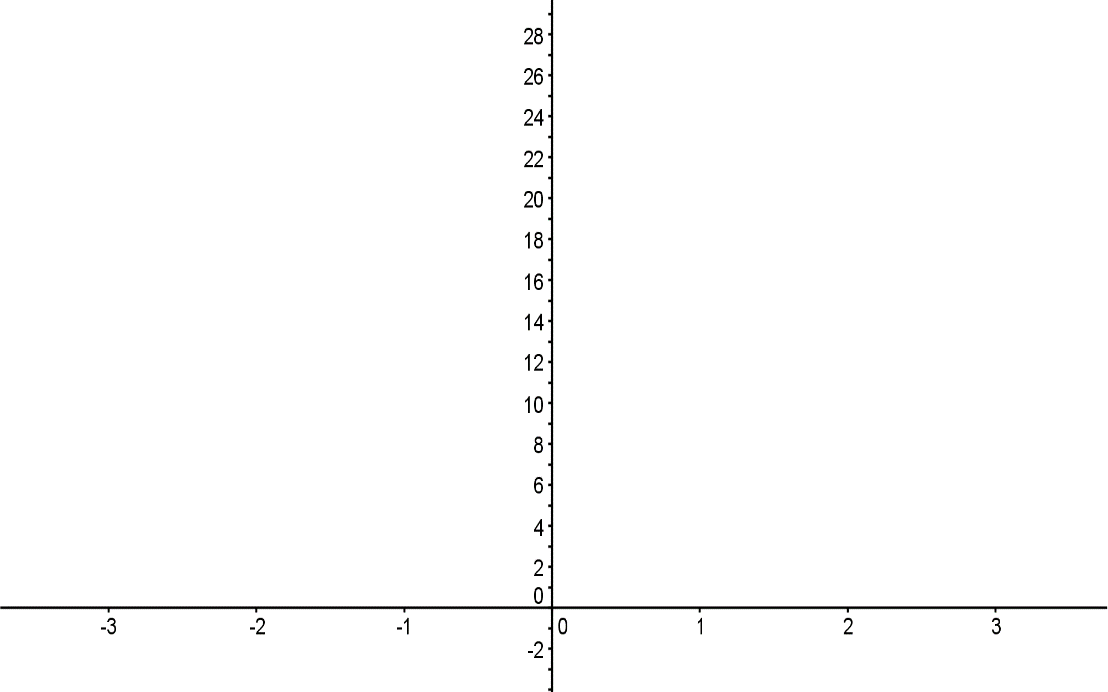 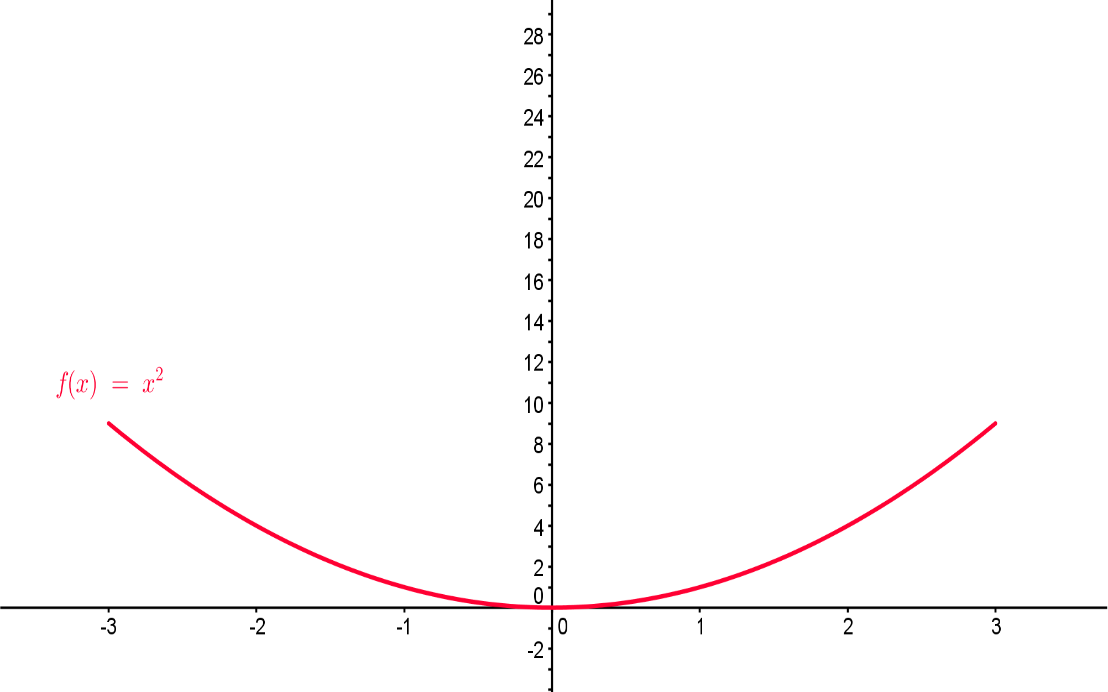 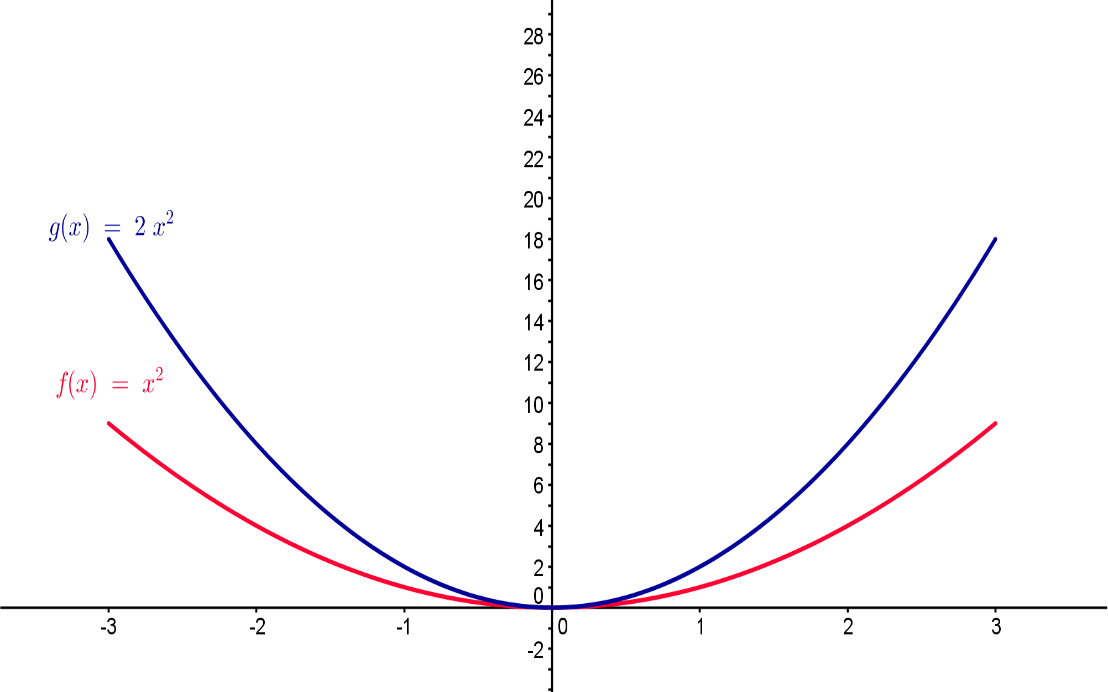 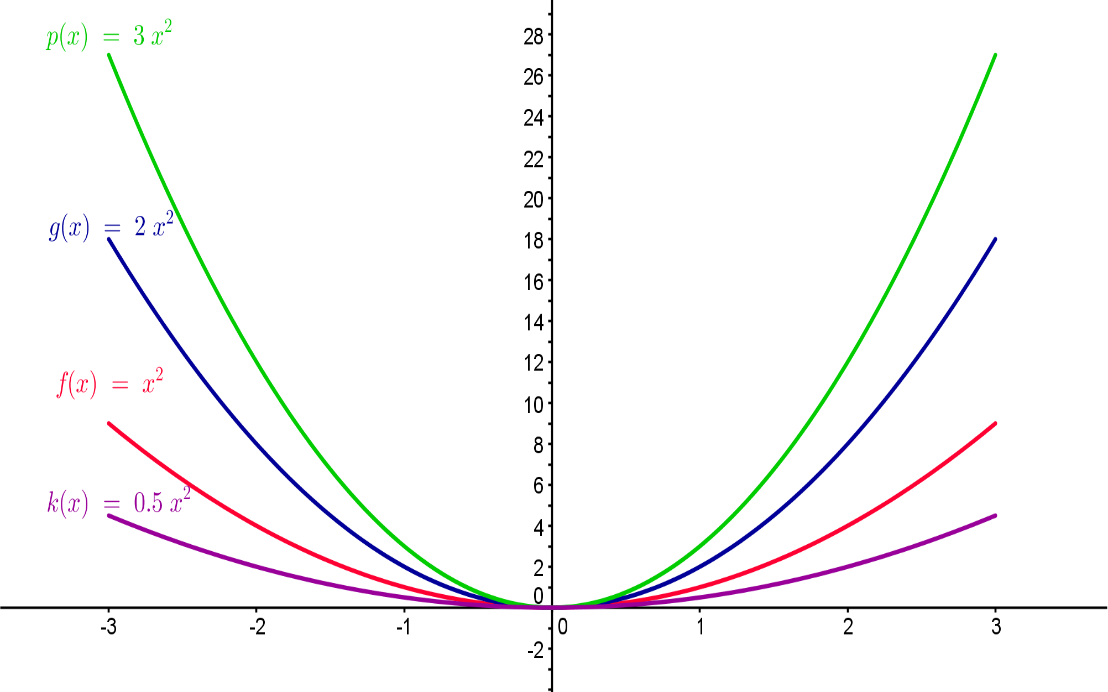 31
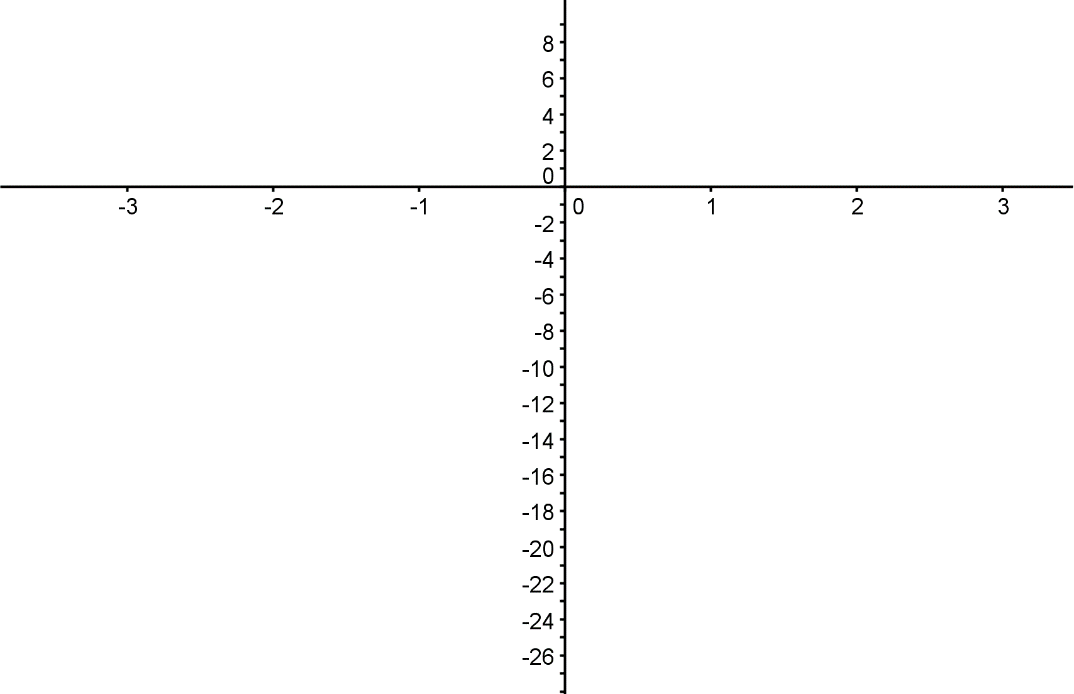 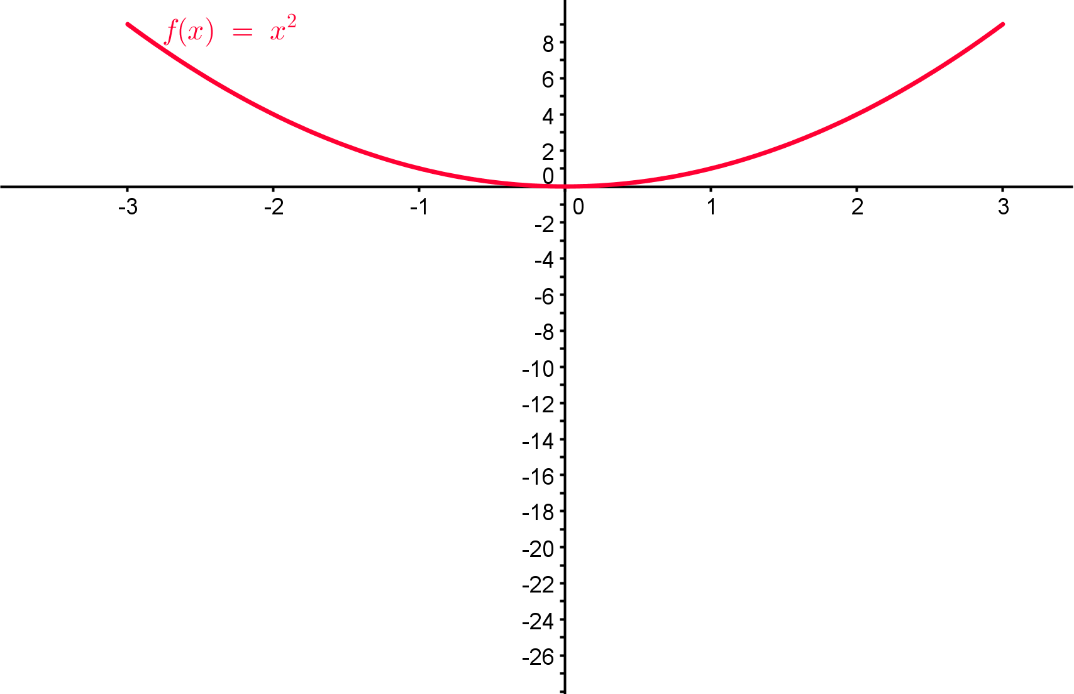 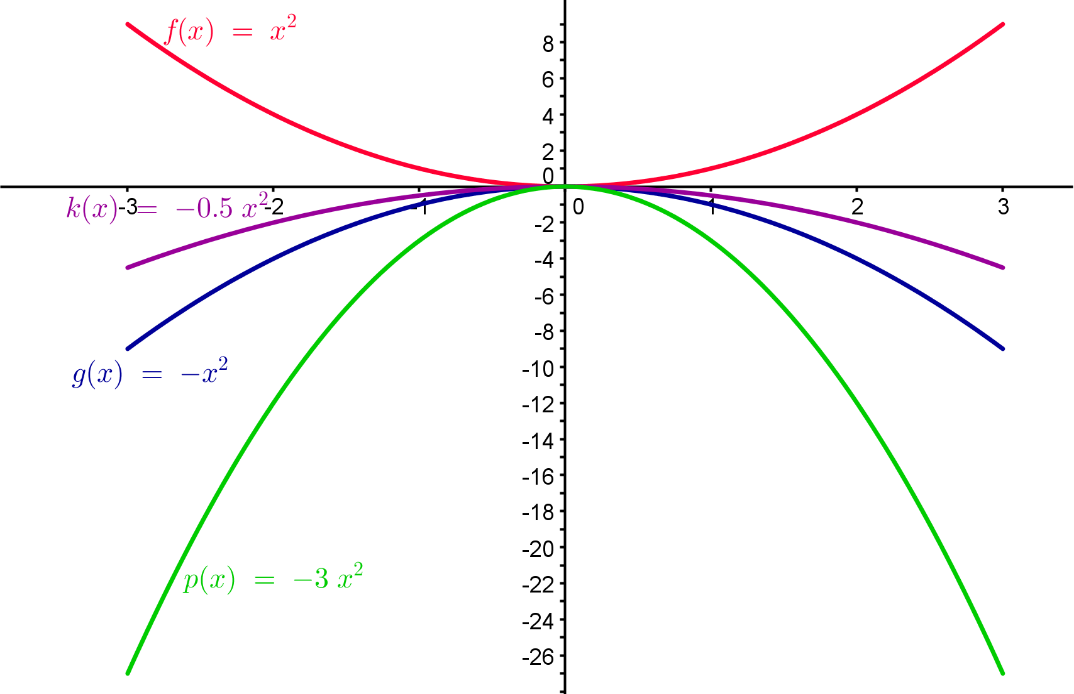 31
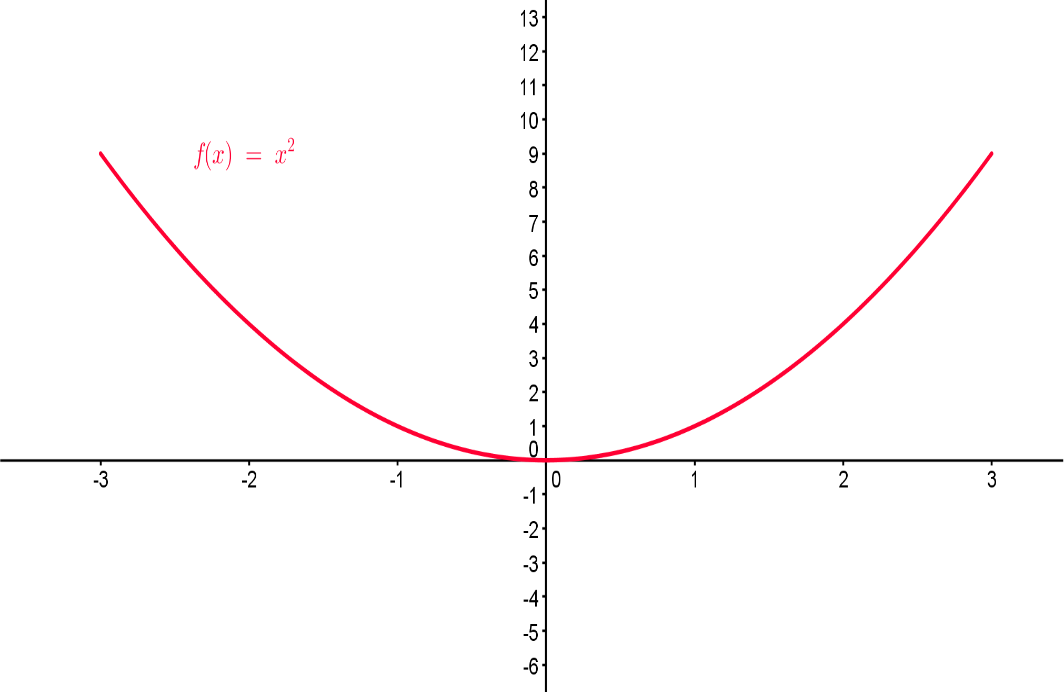 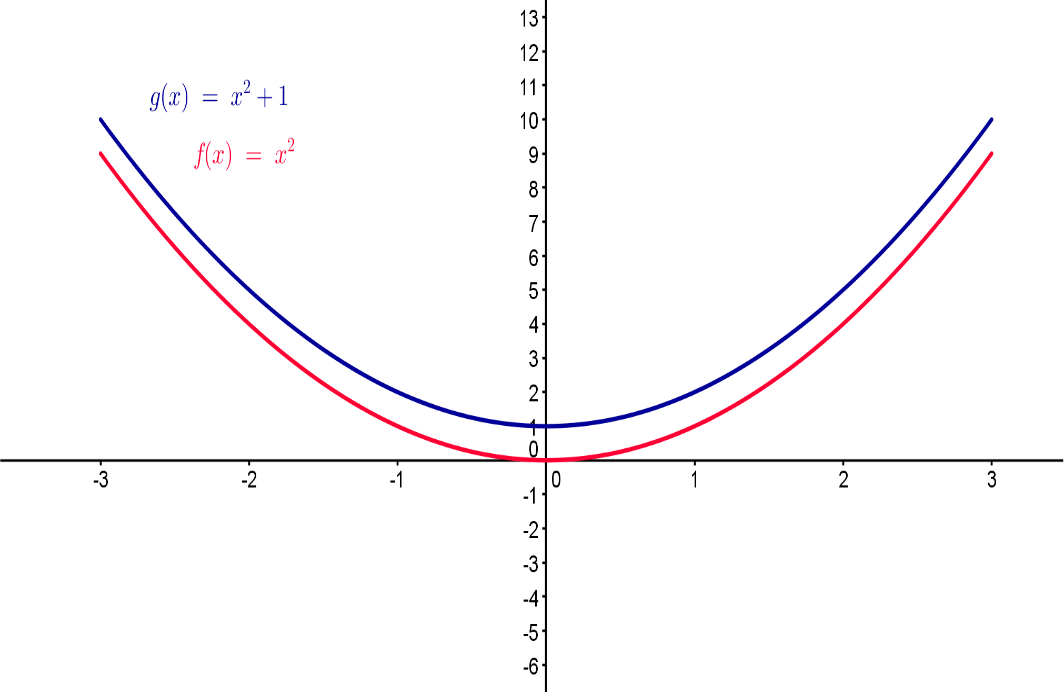 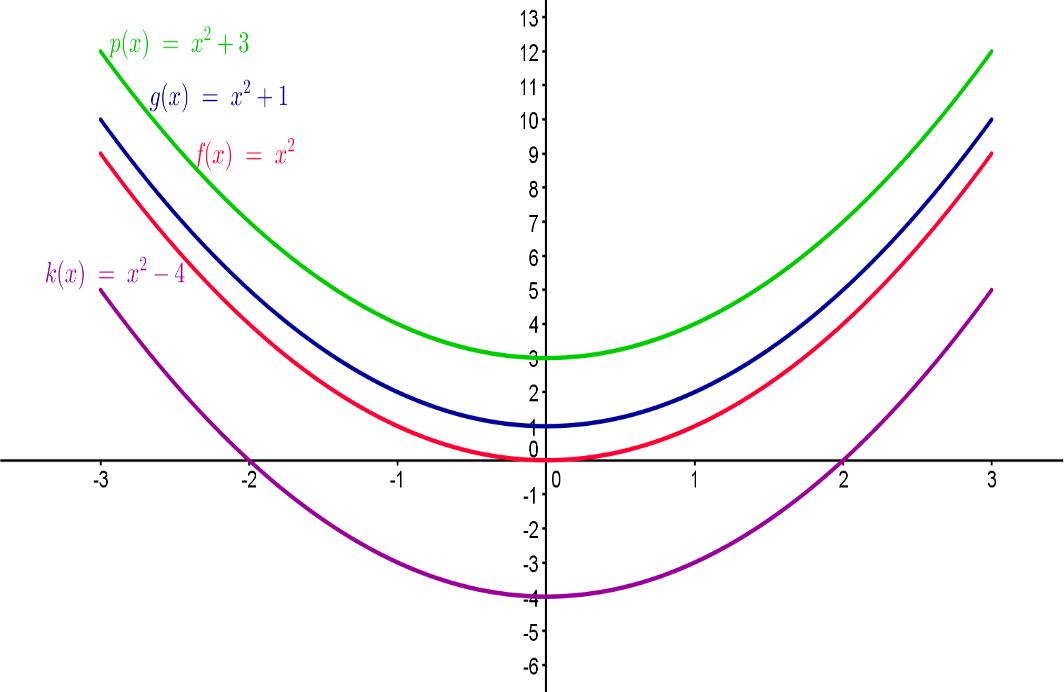 32
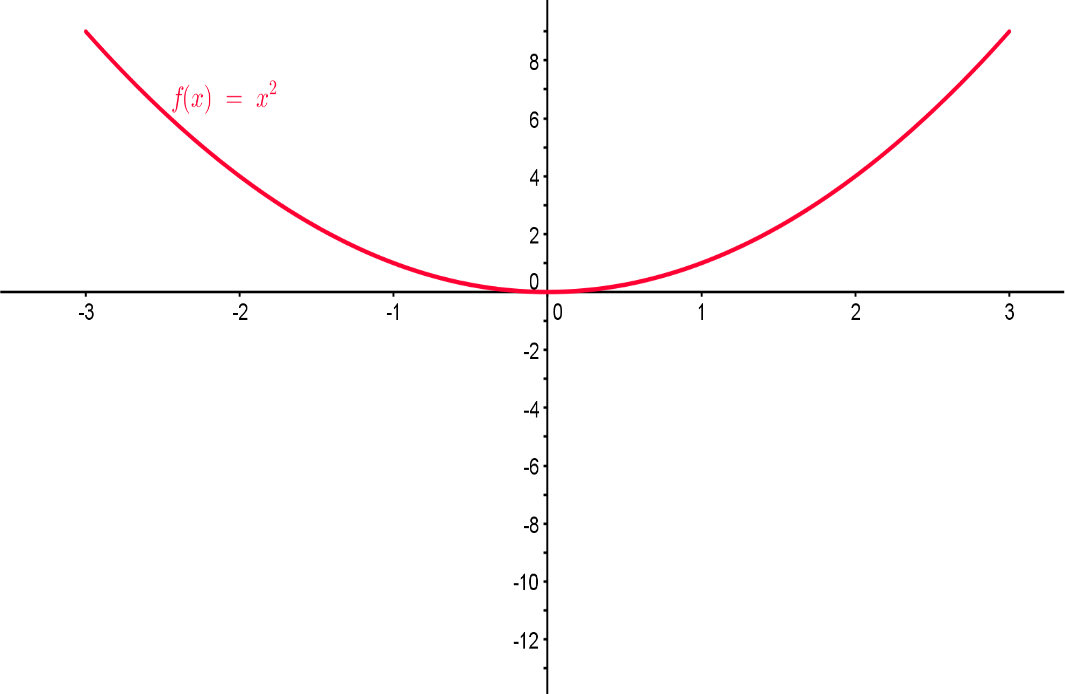 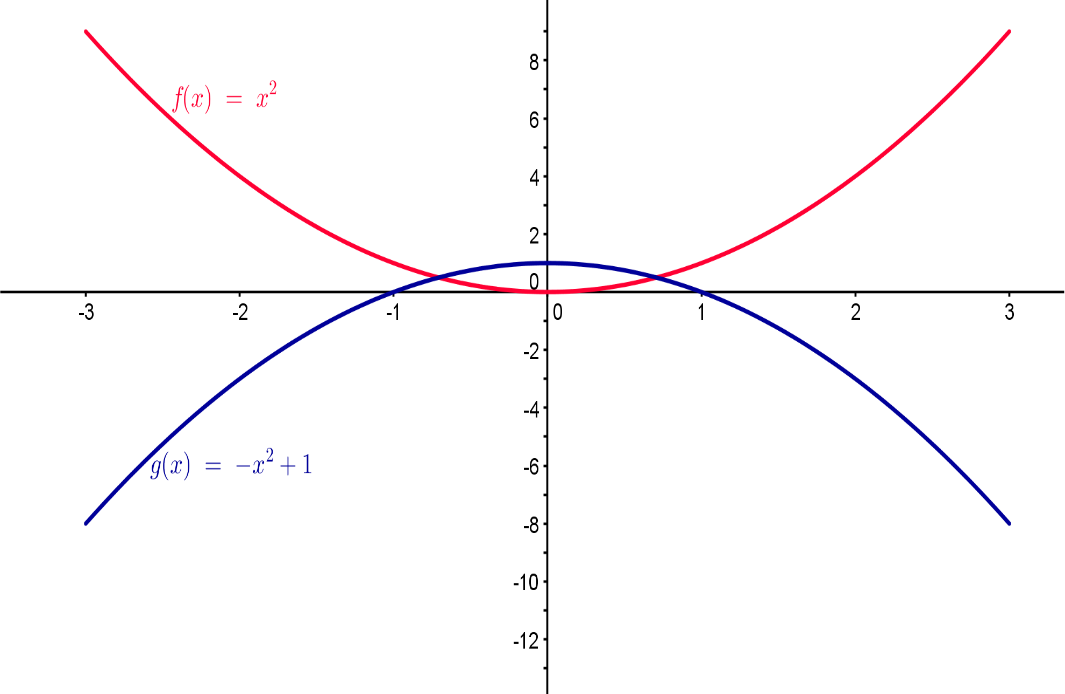 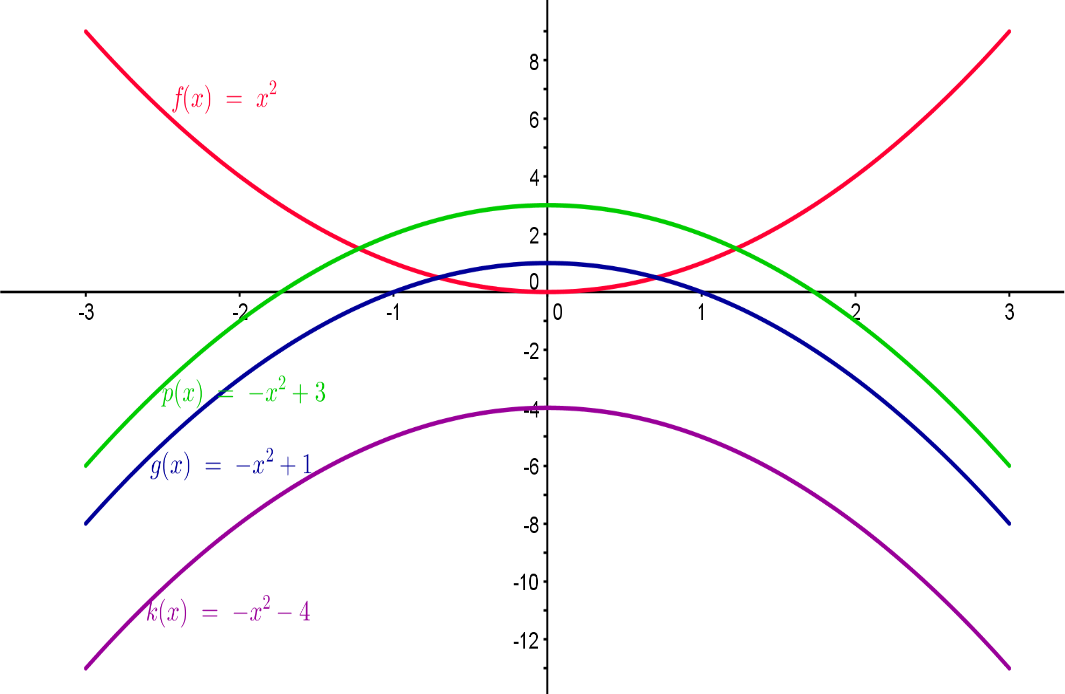 32
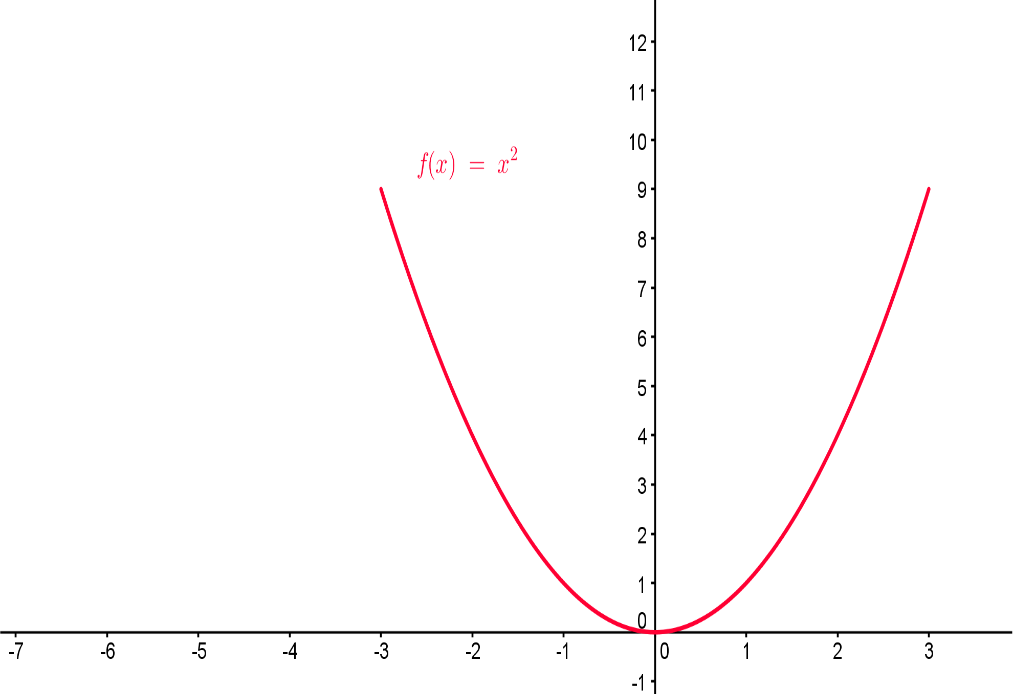 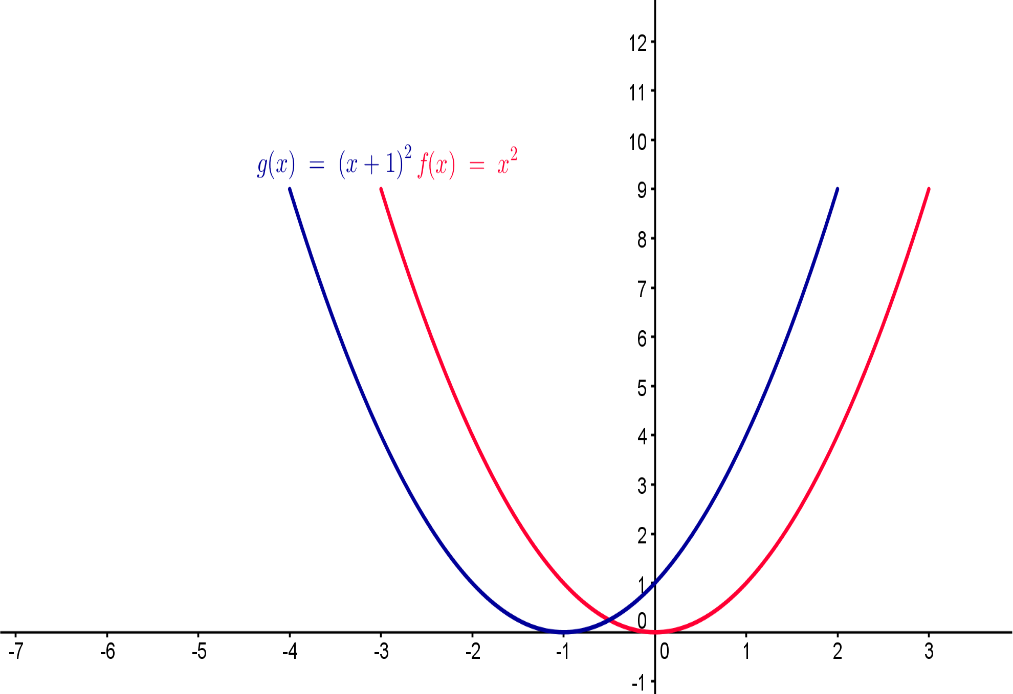 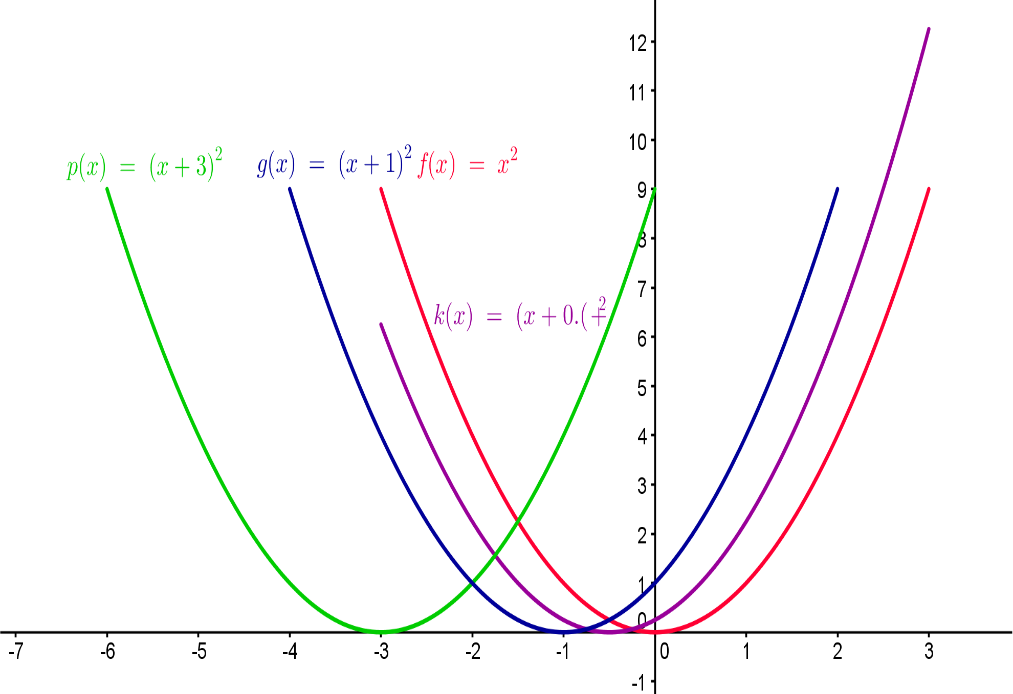 33
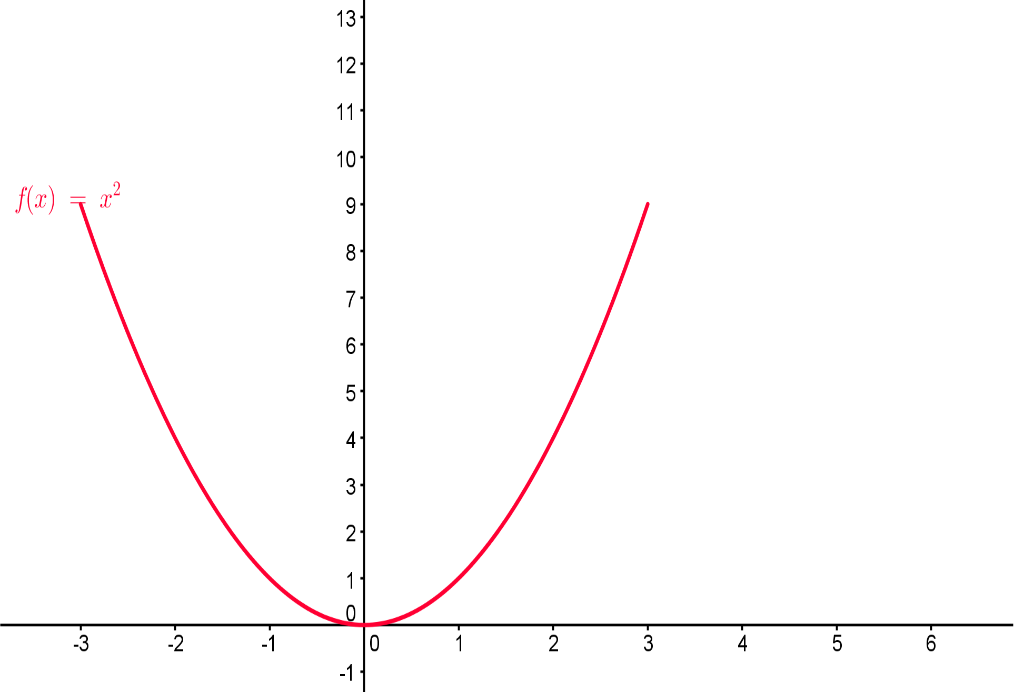 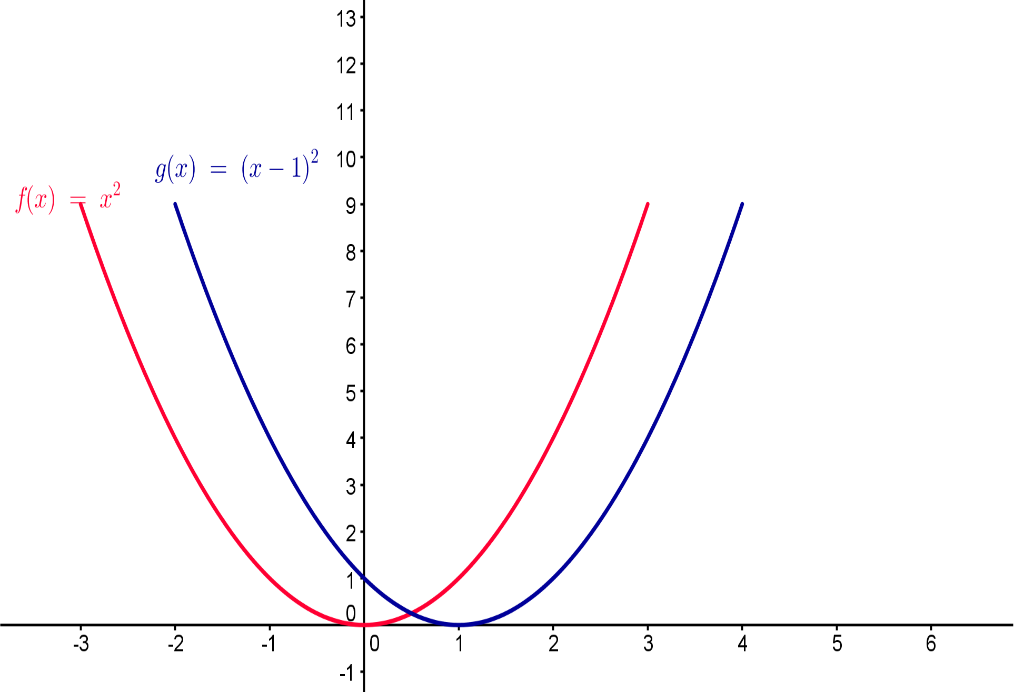 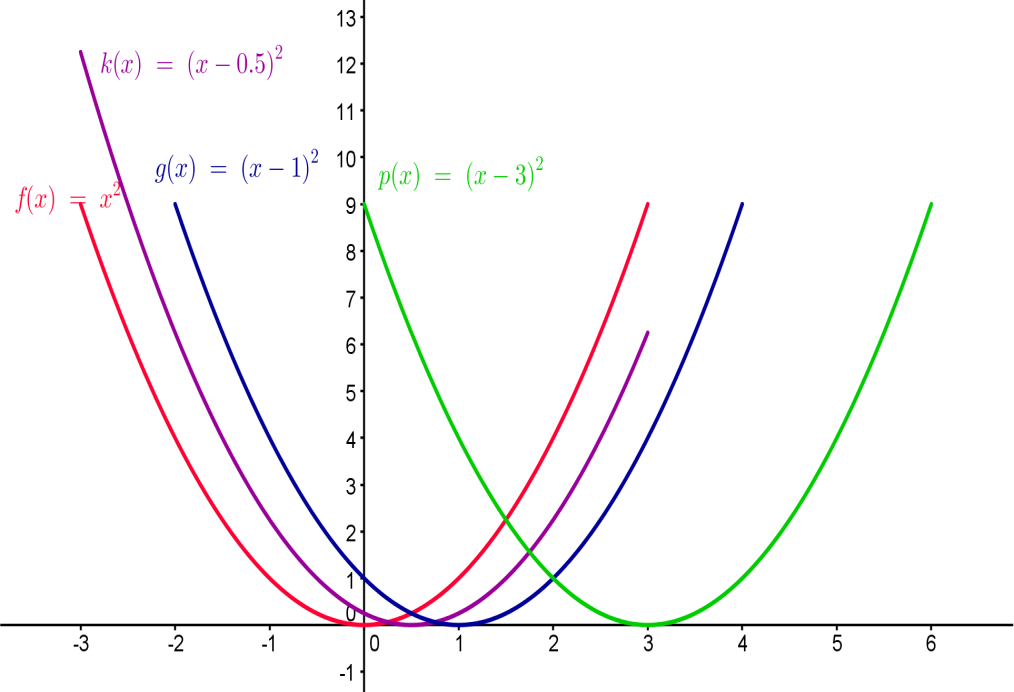 33
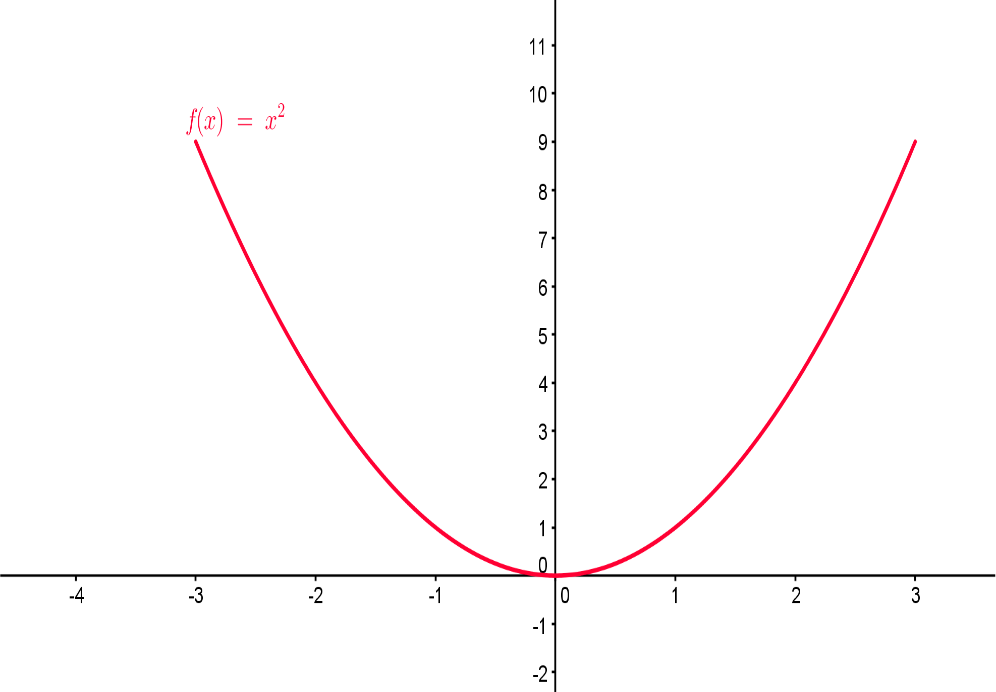 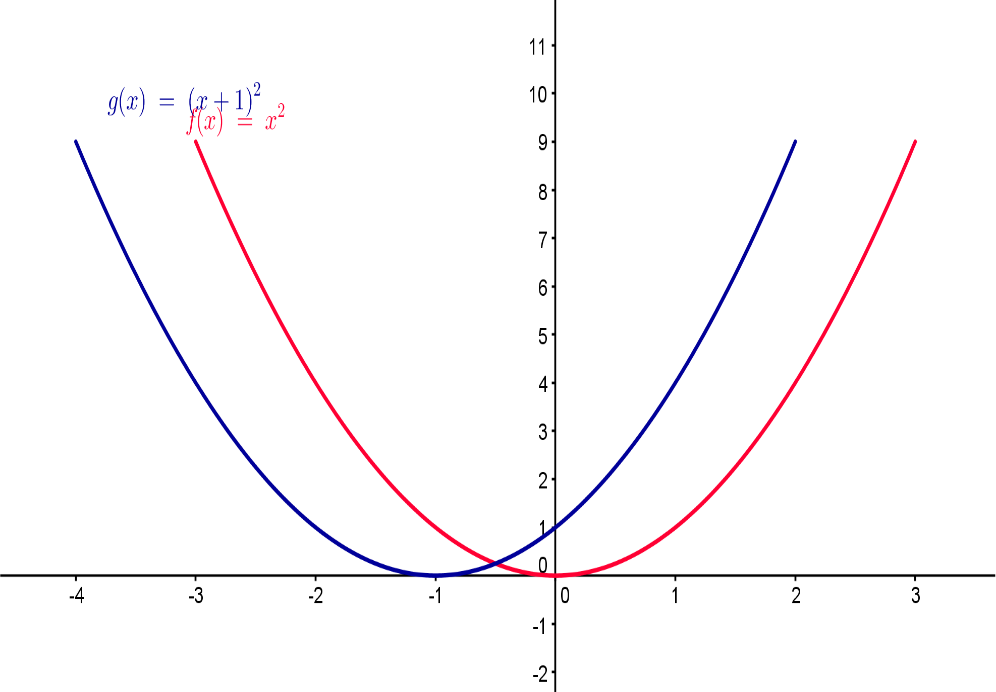 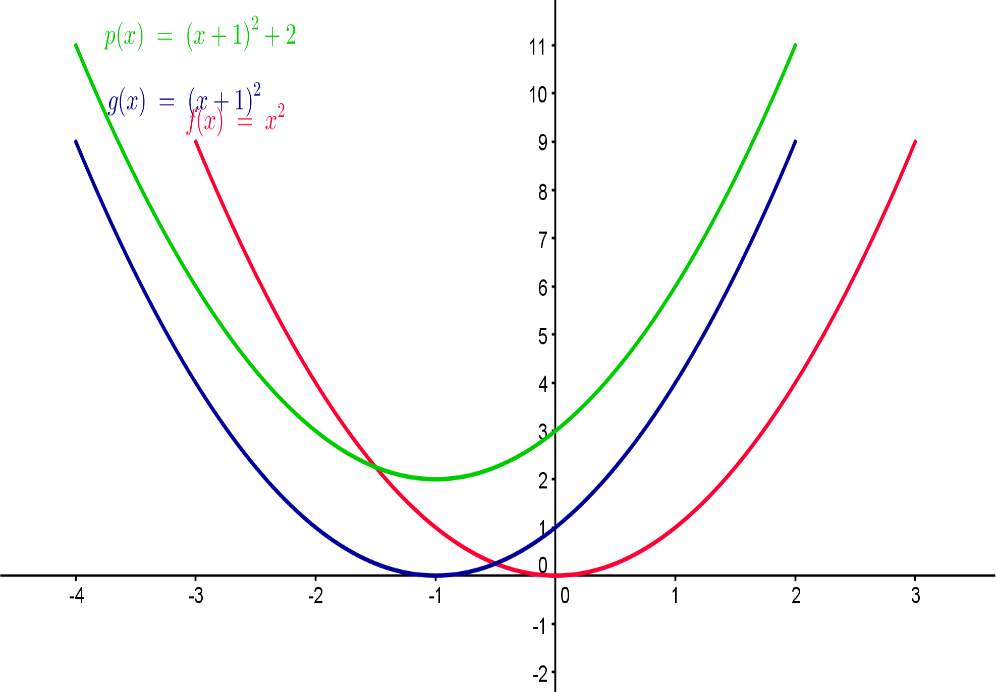 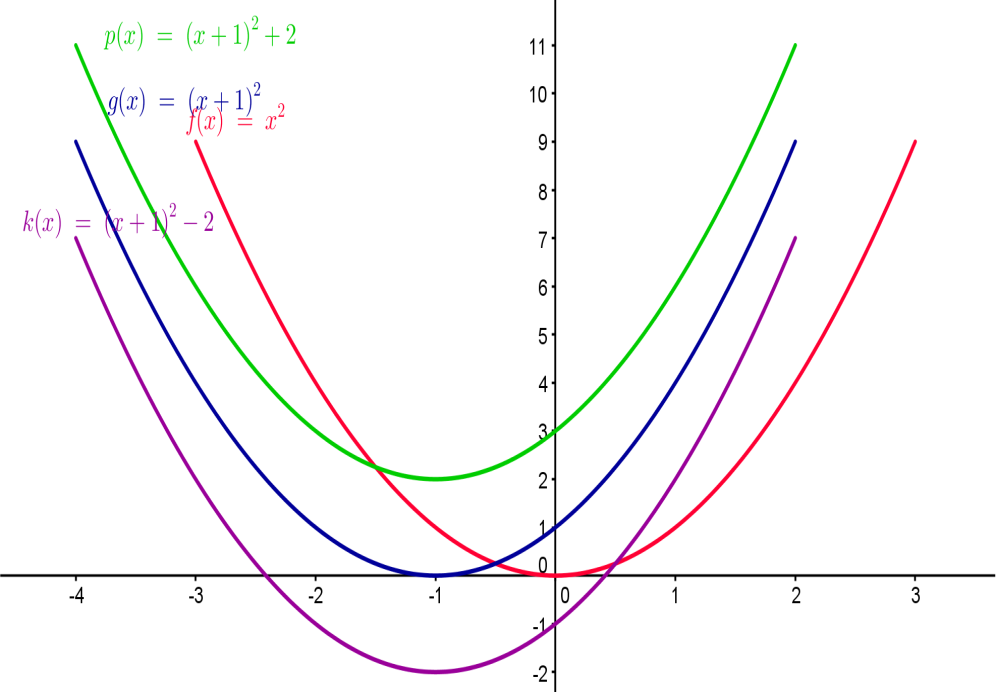 34
Activity 2
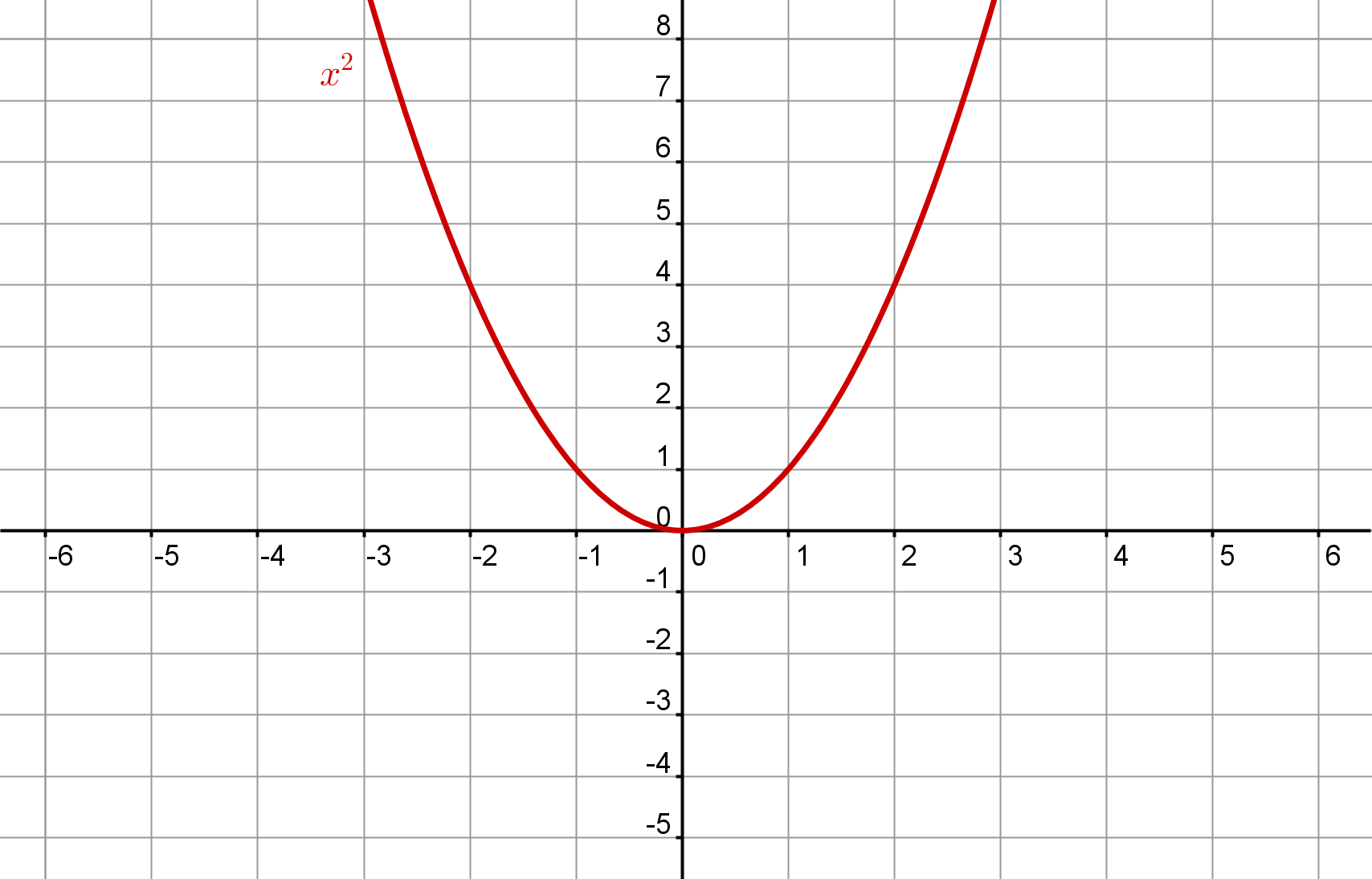 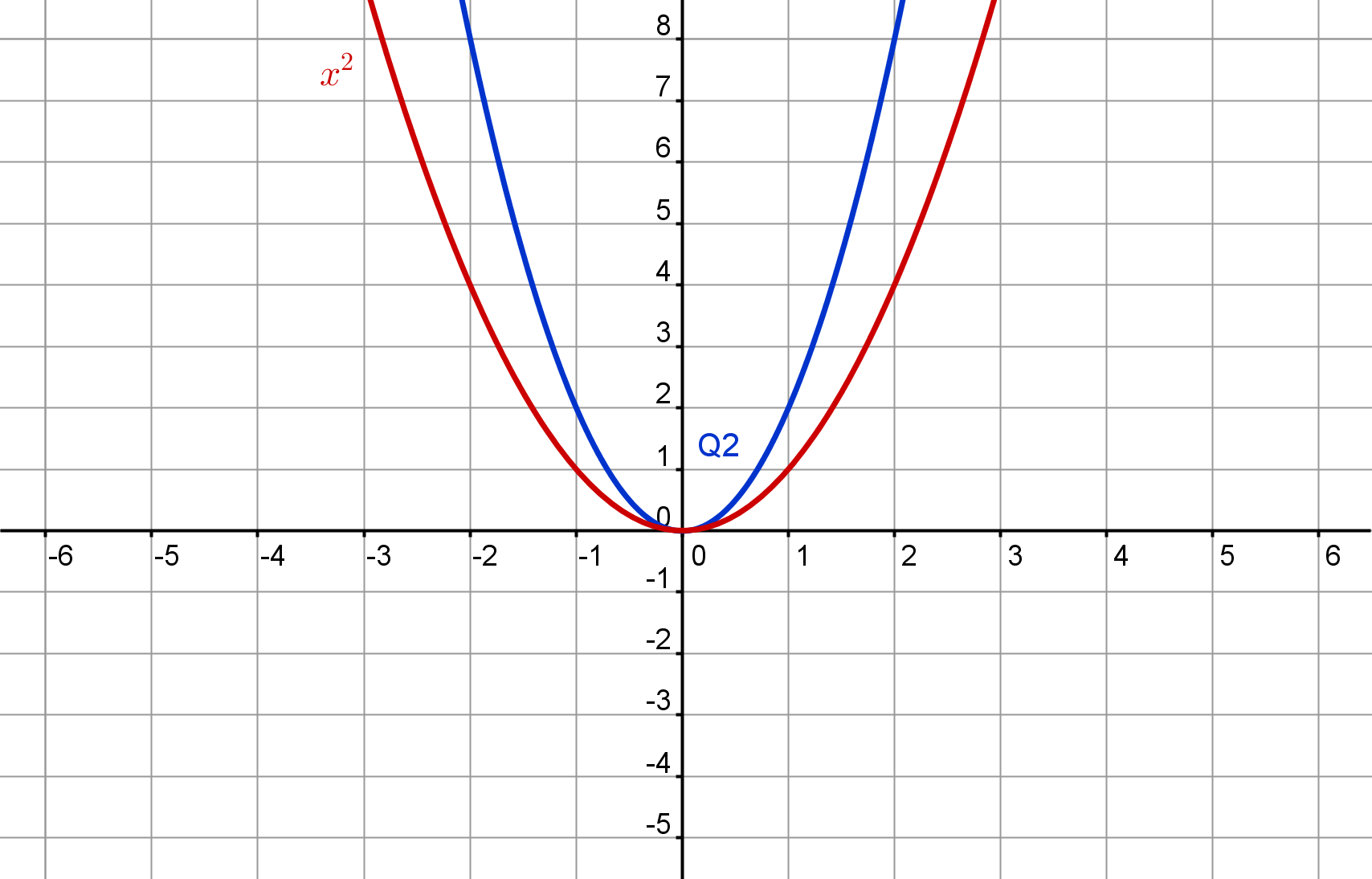 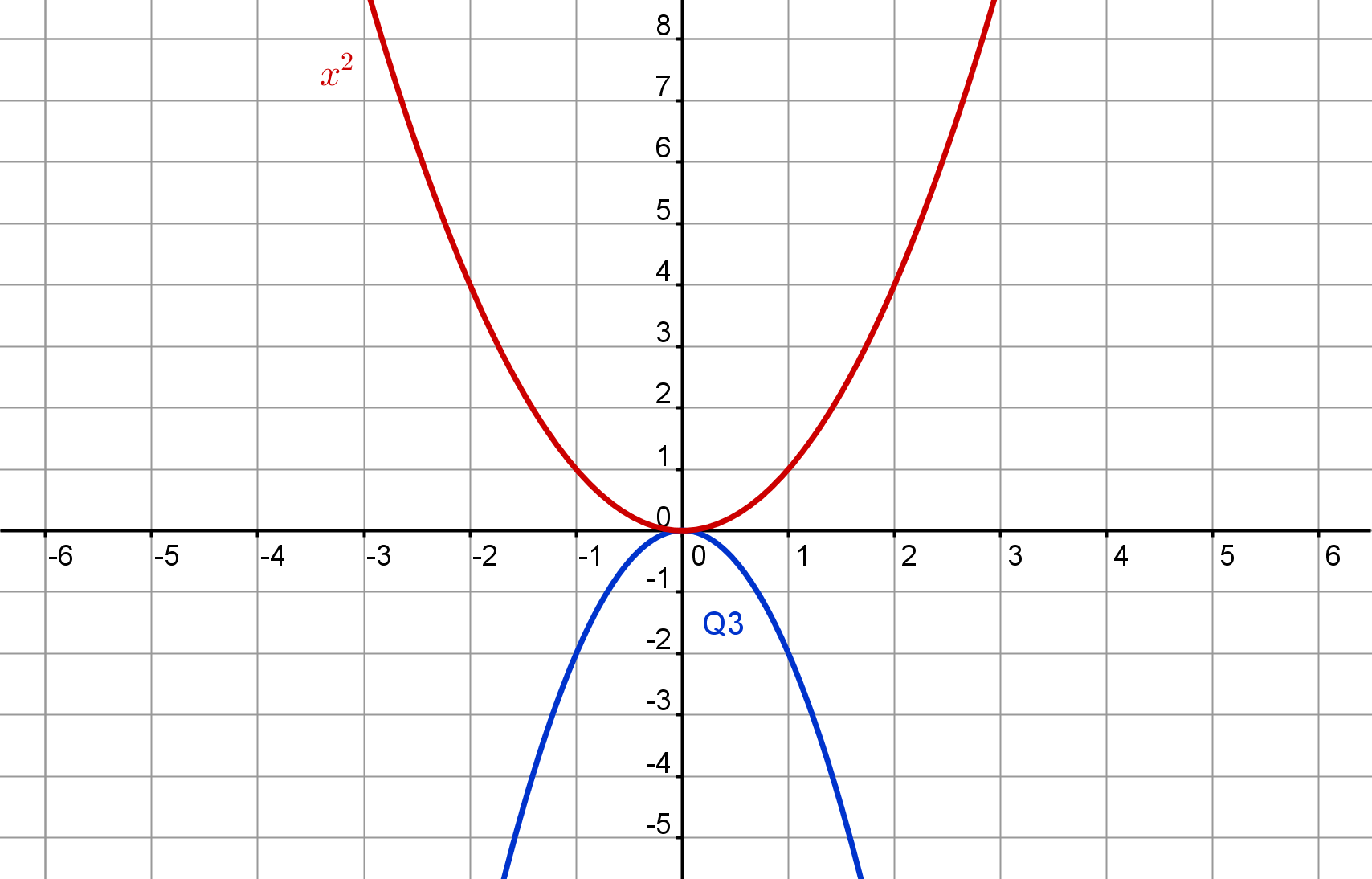 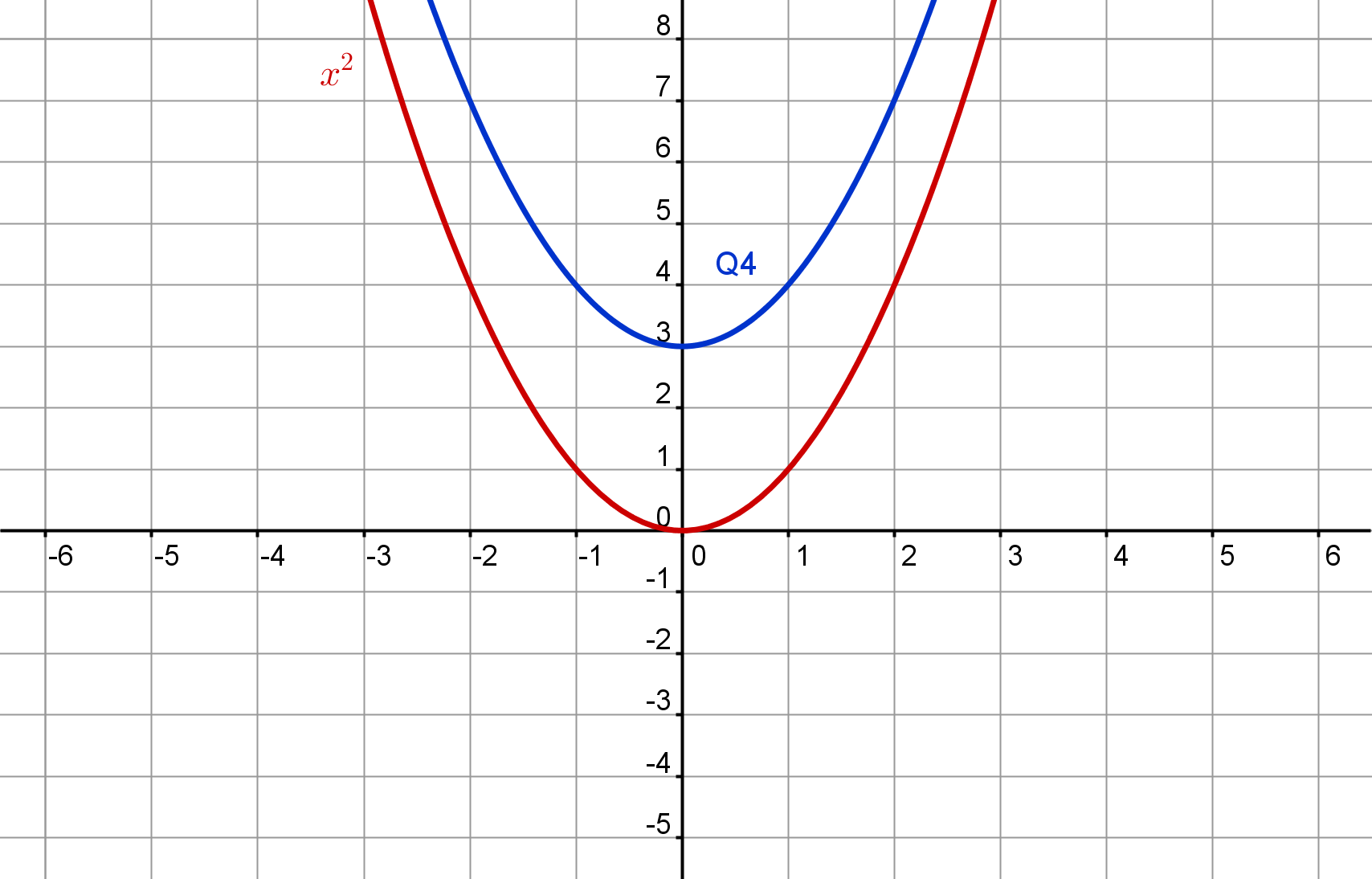 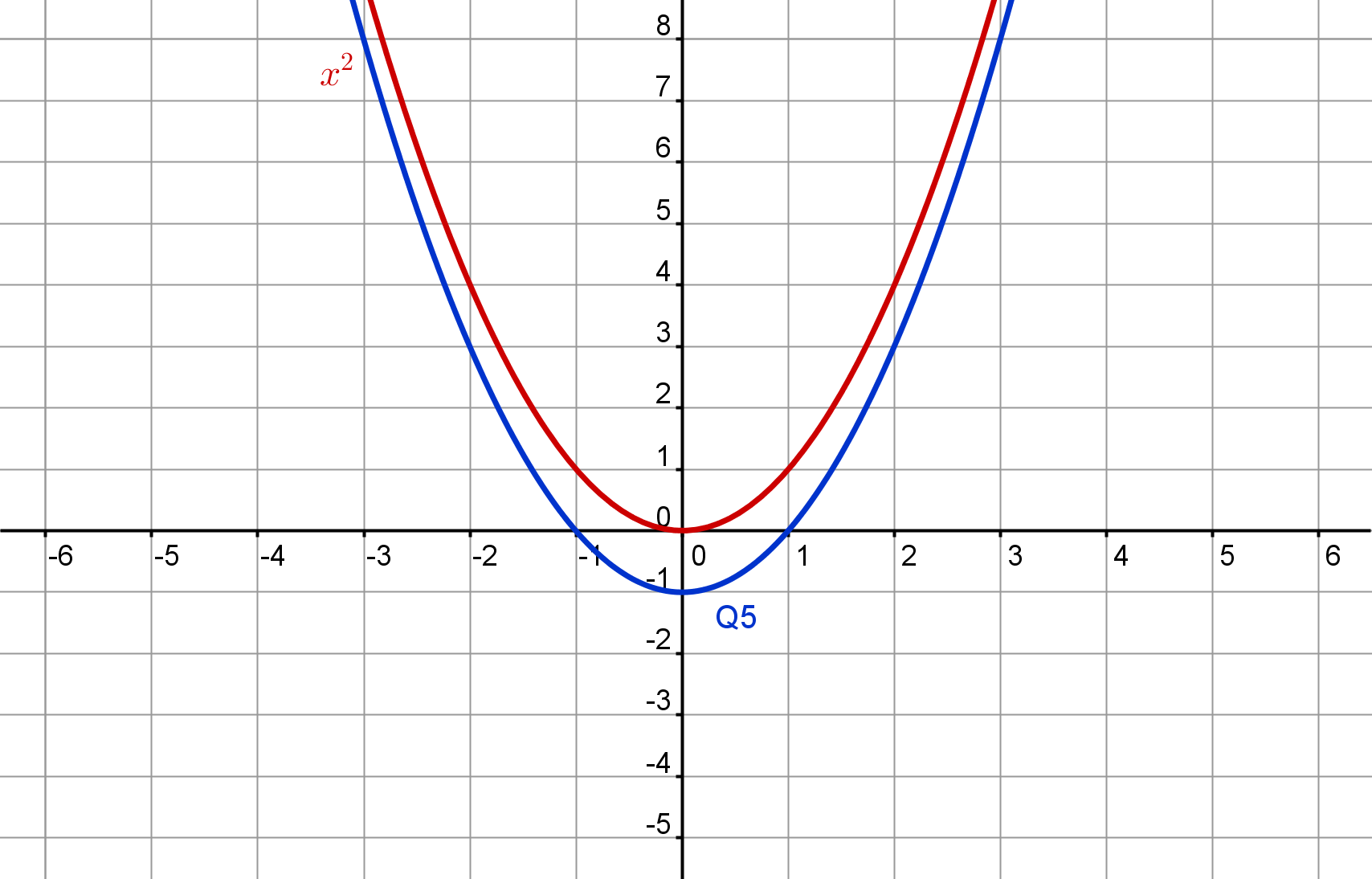 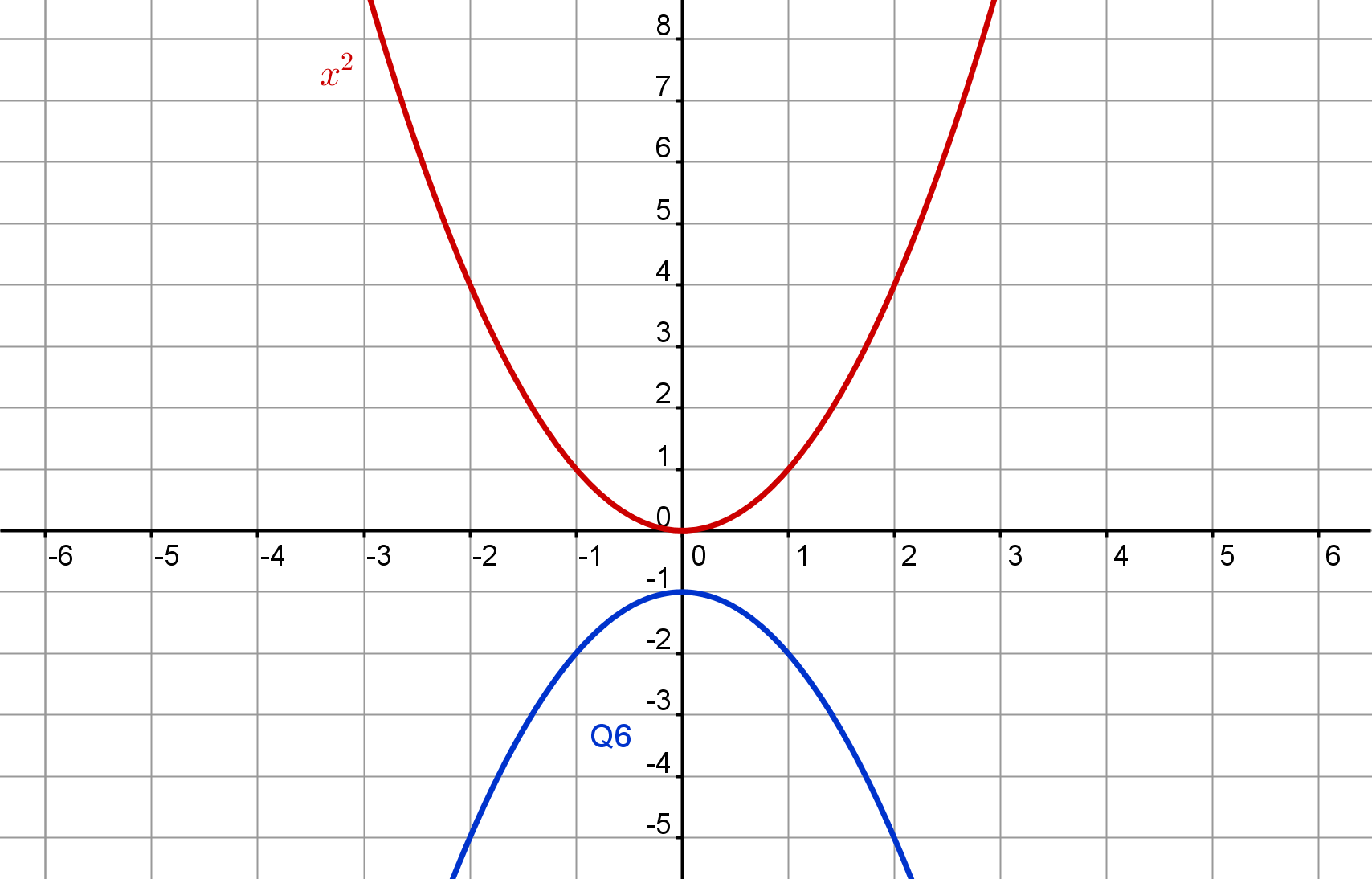 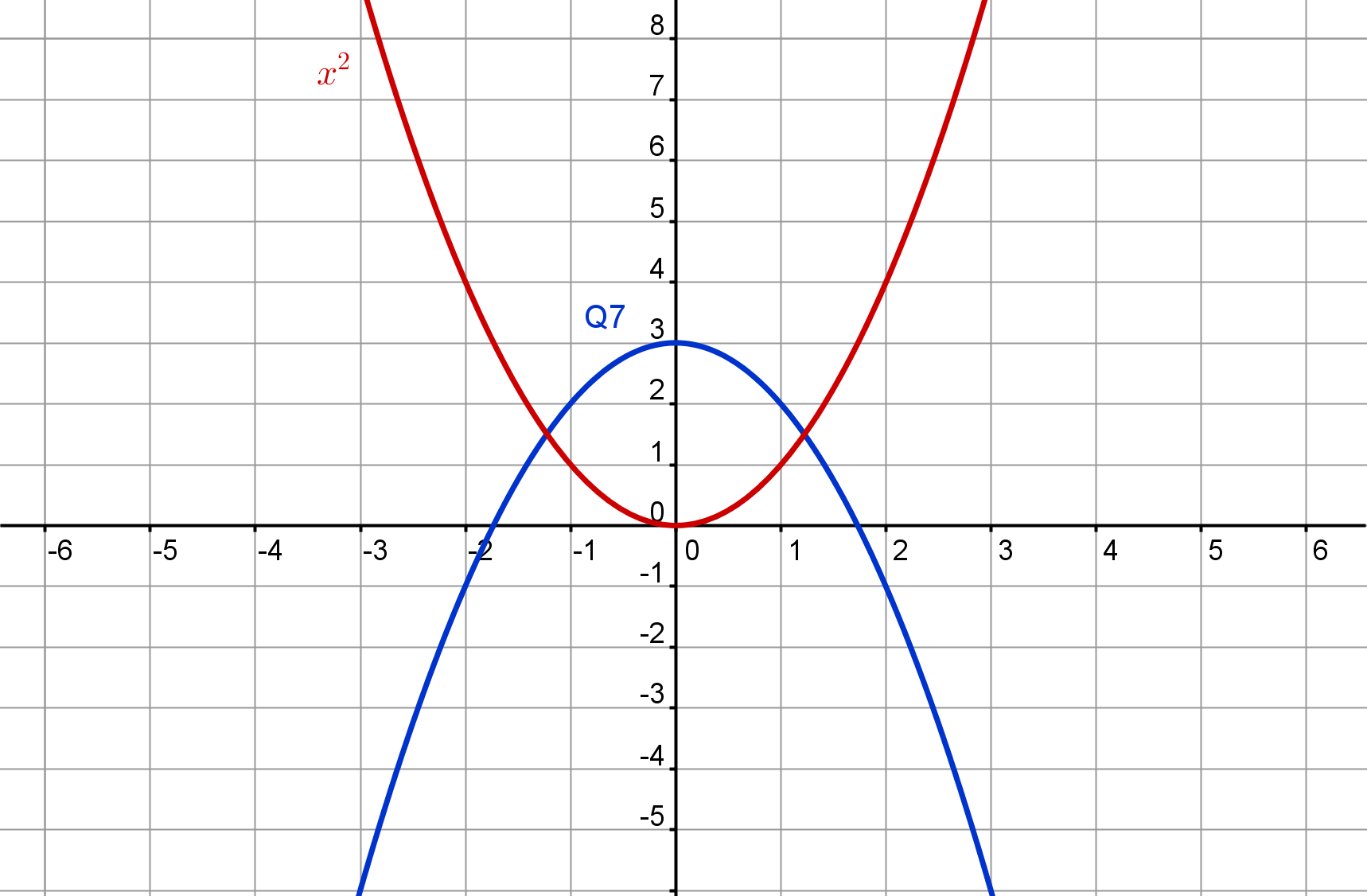 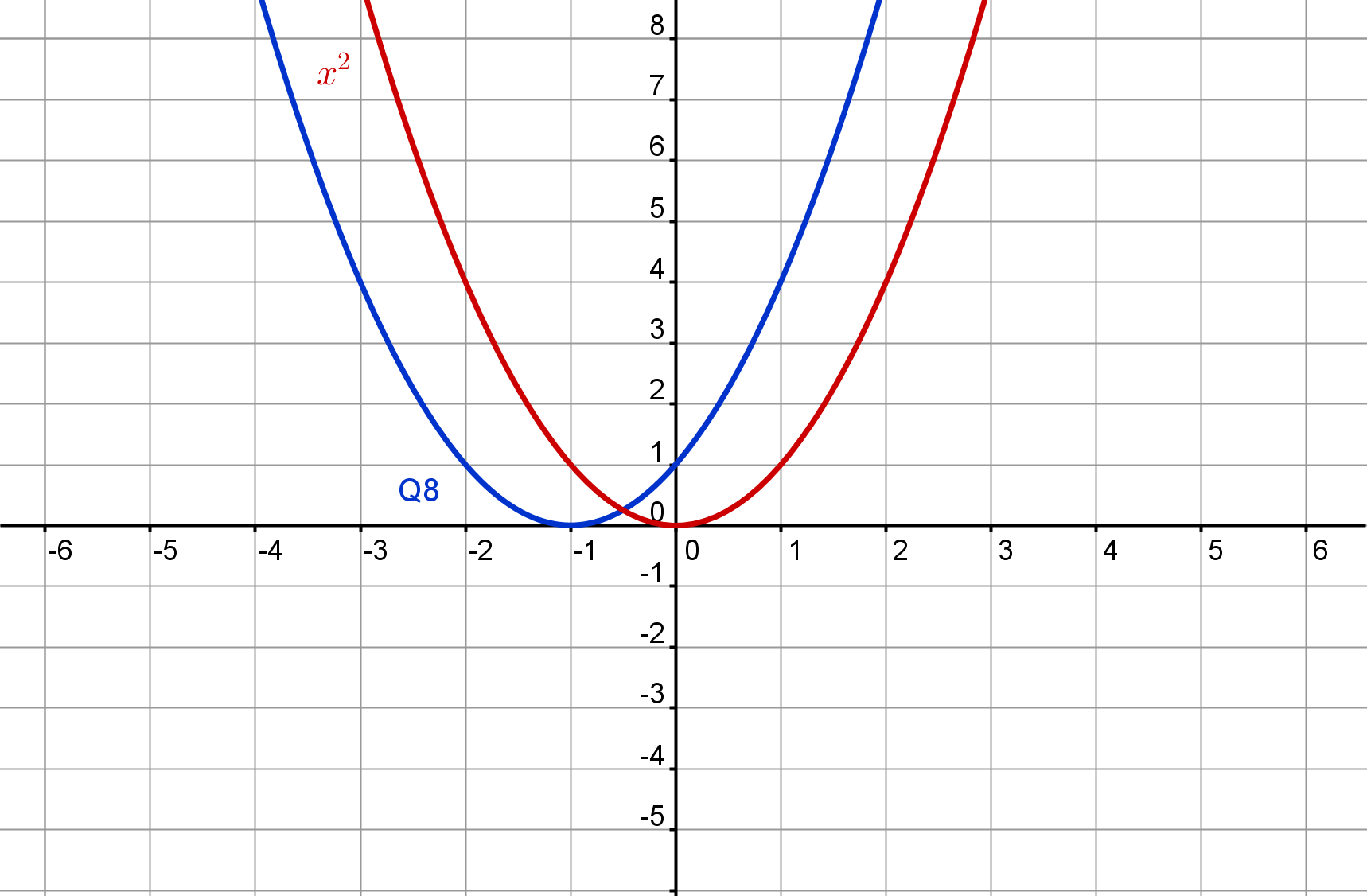 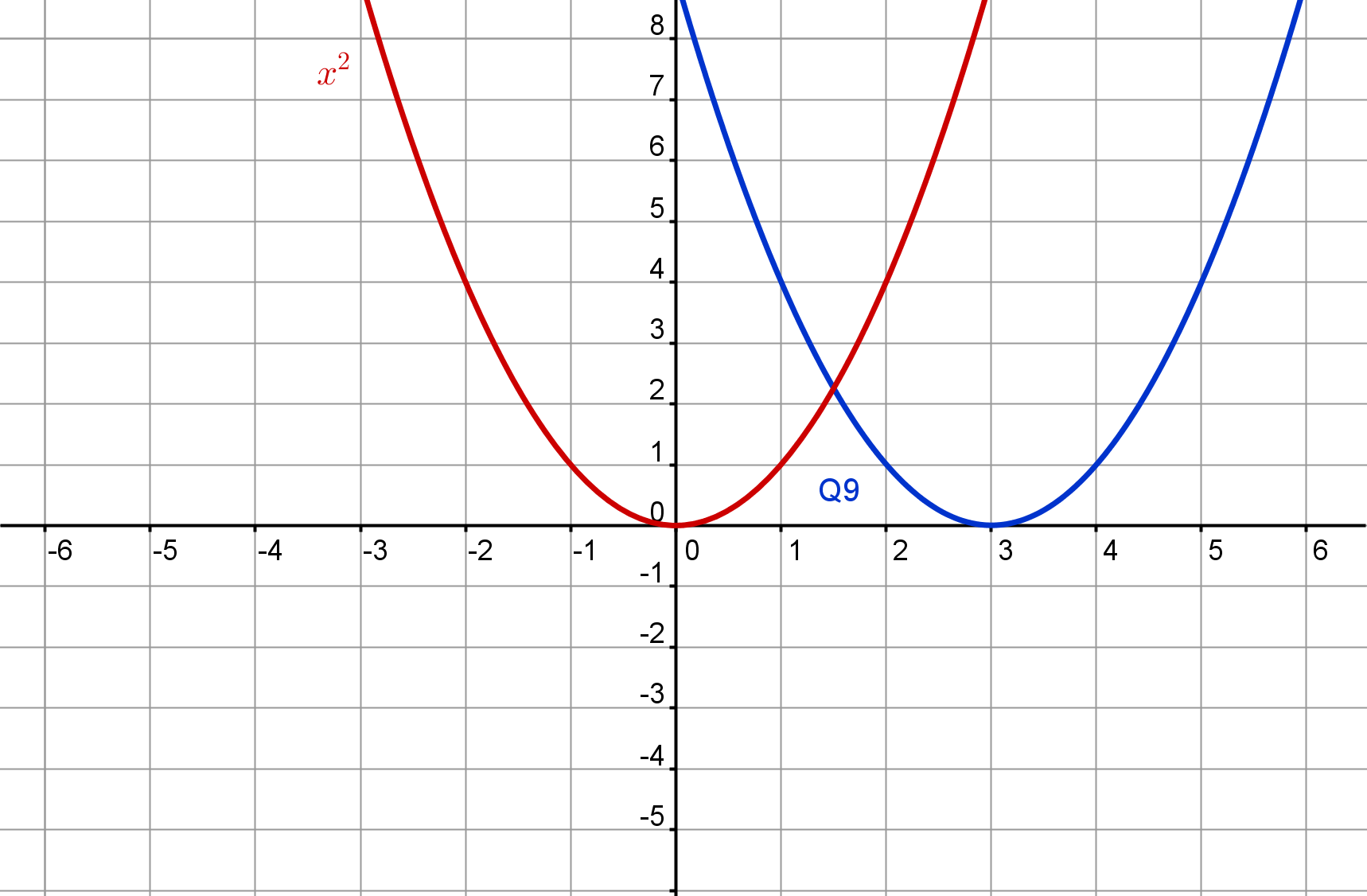 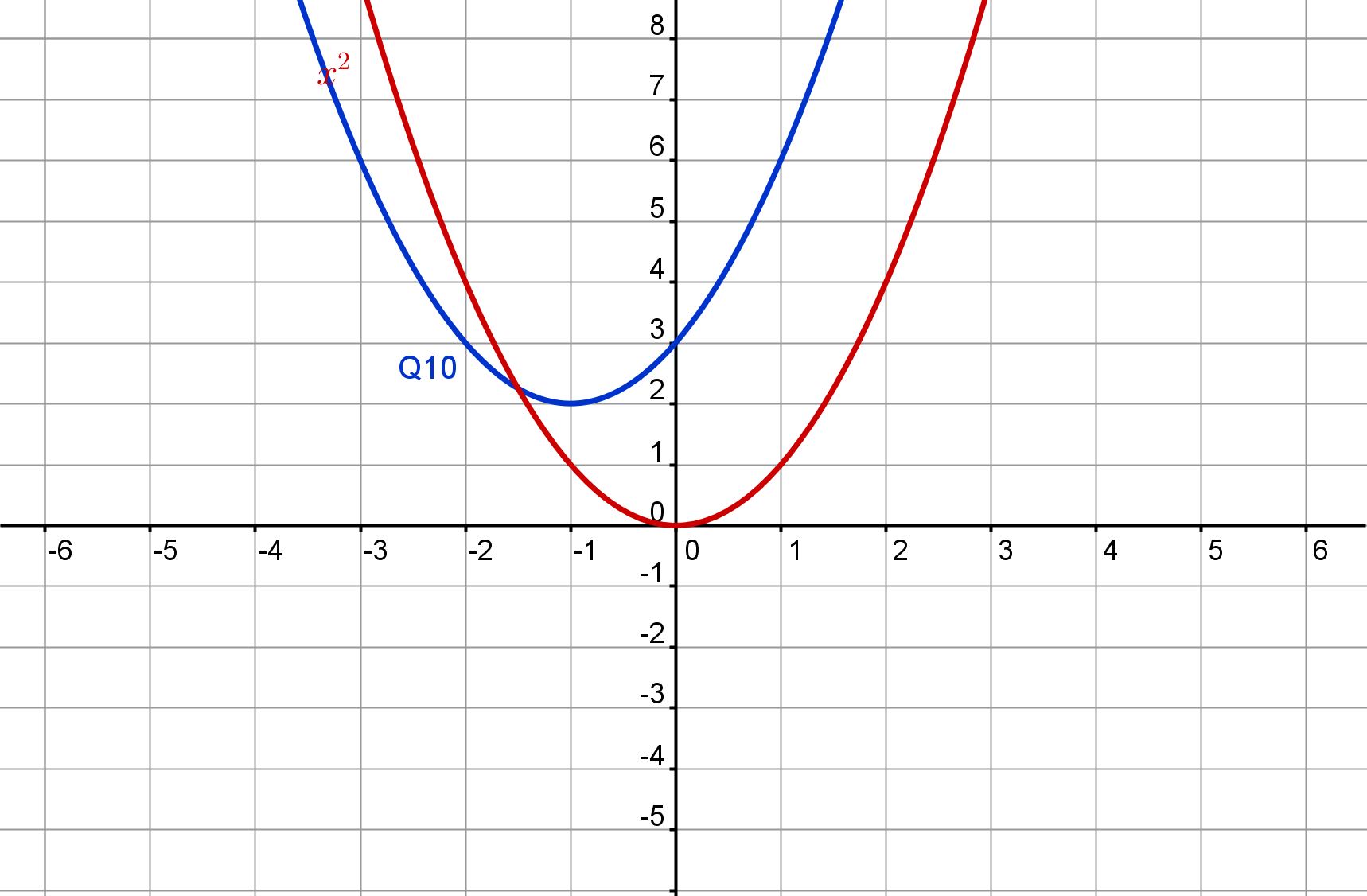 35
Activity 2
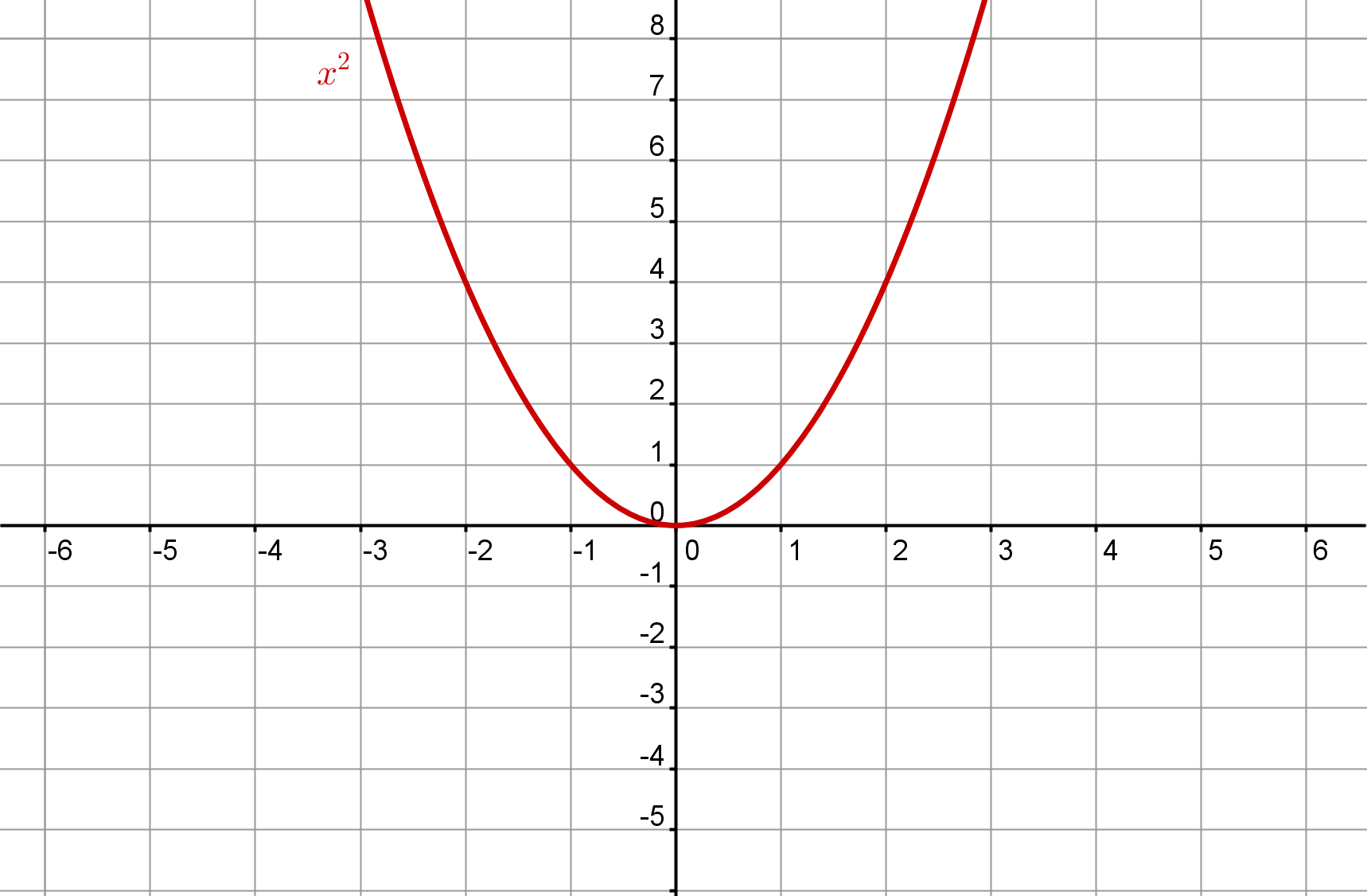 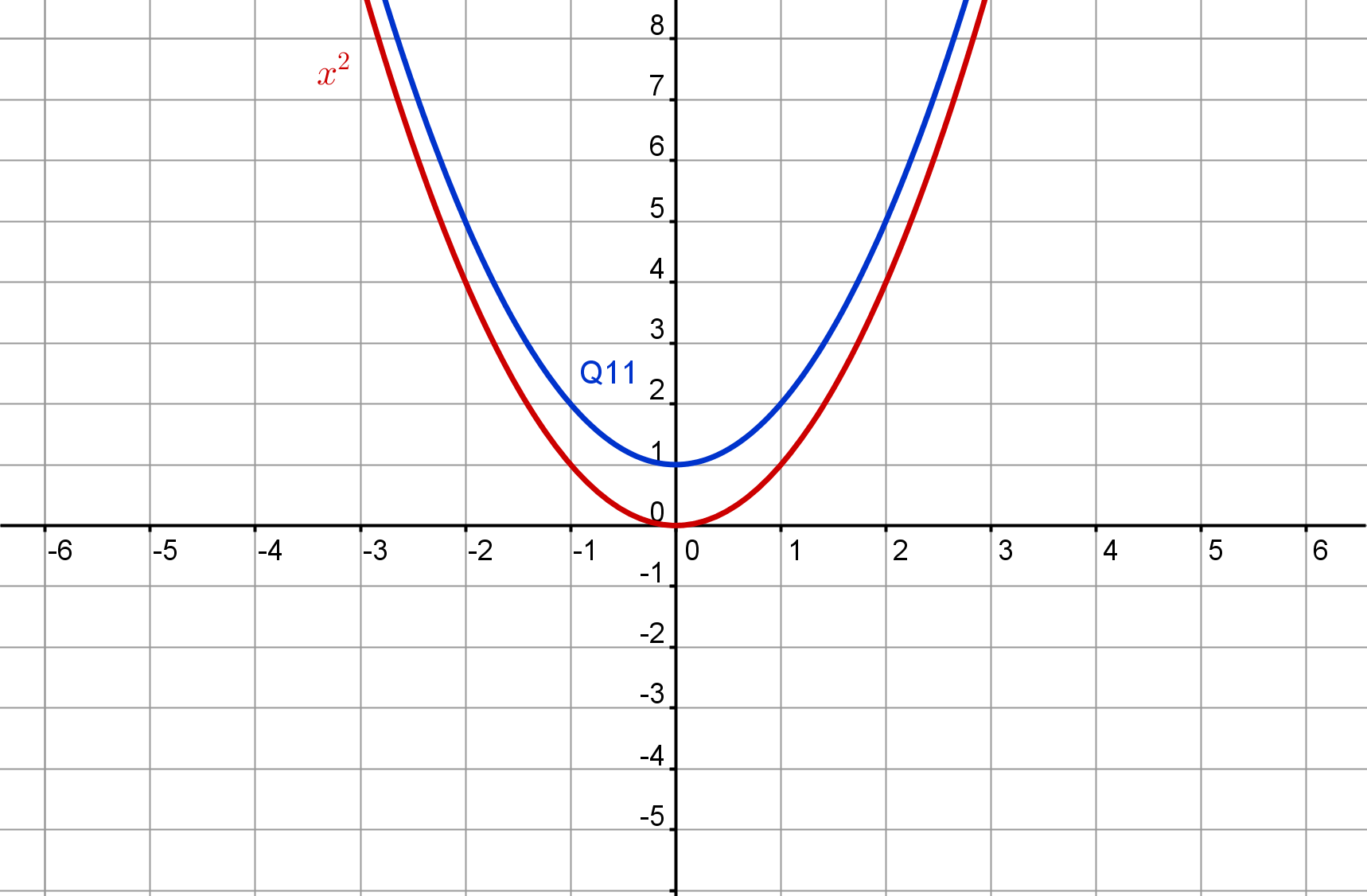 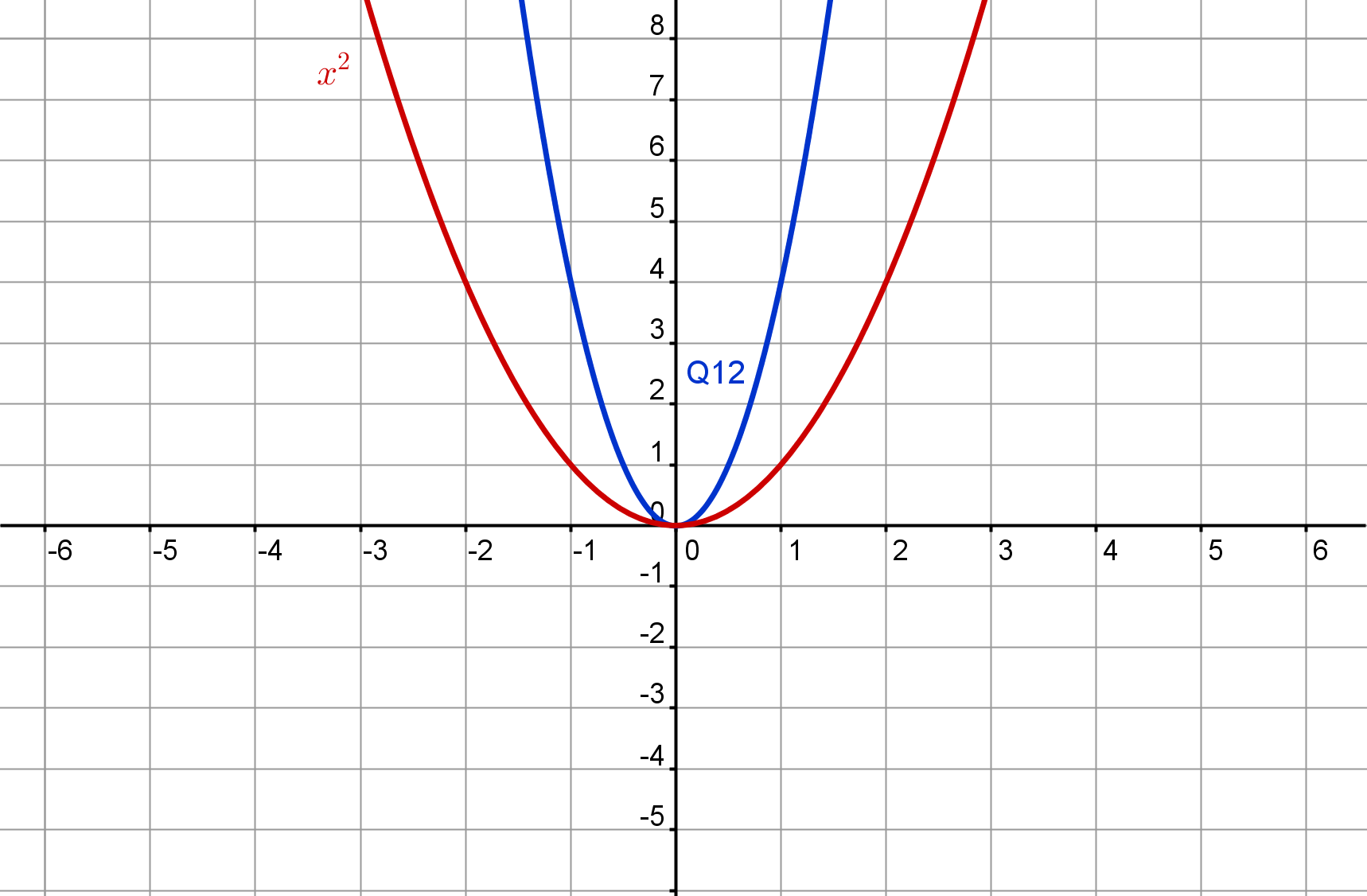 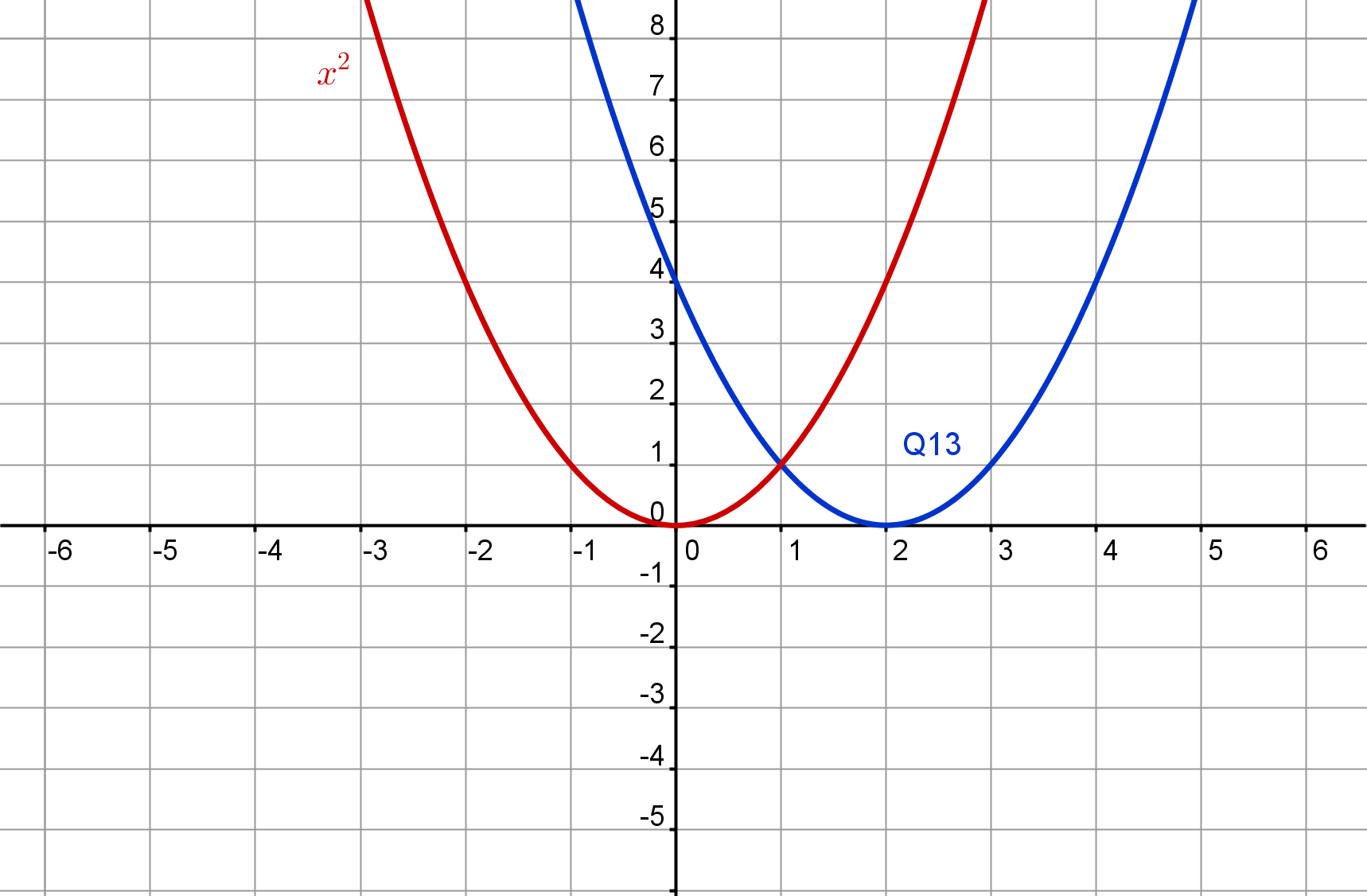 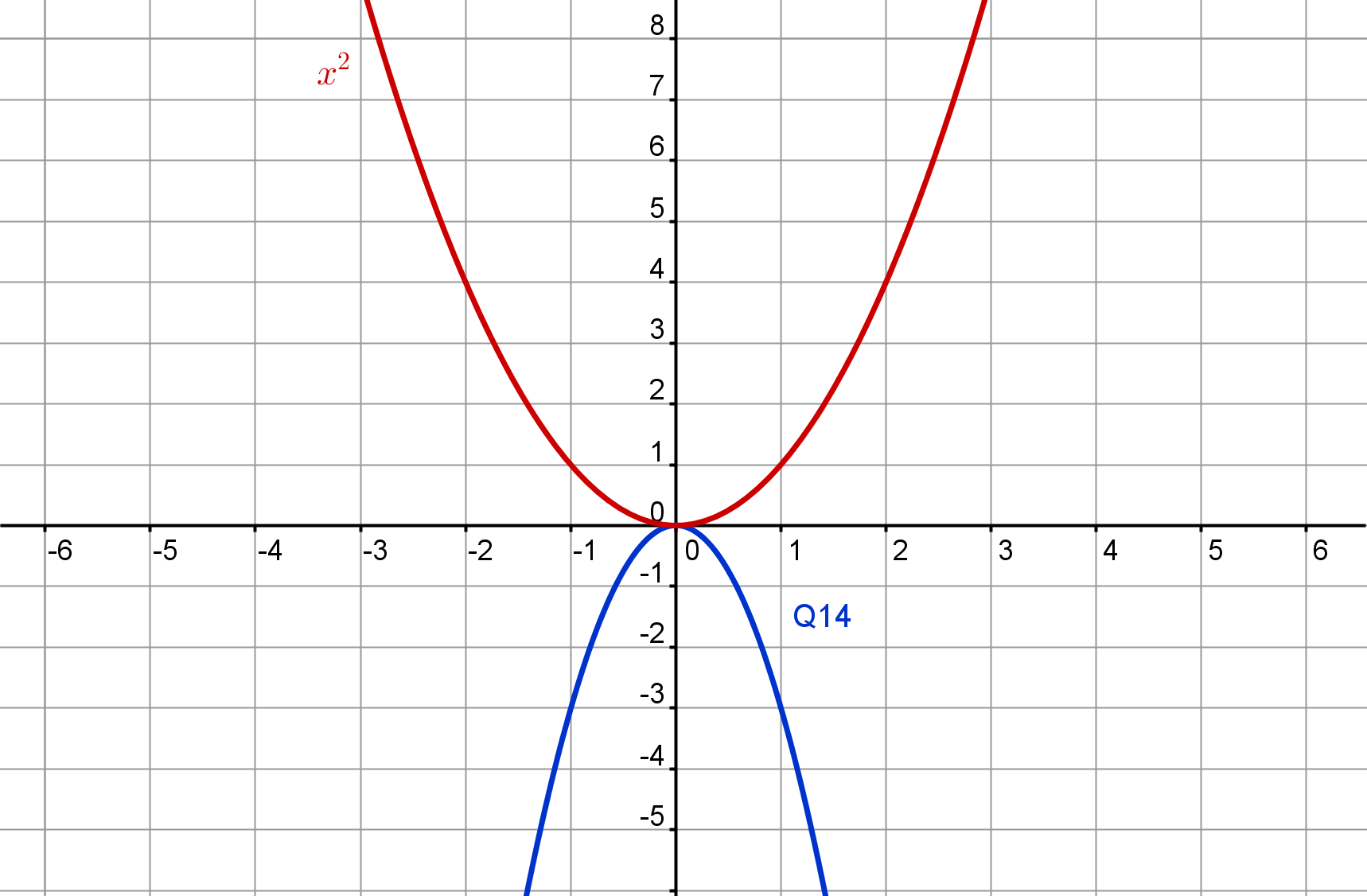 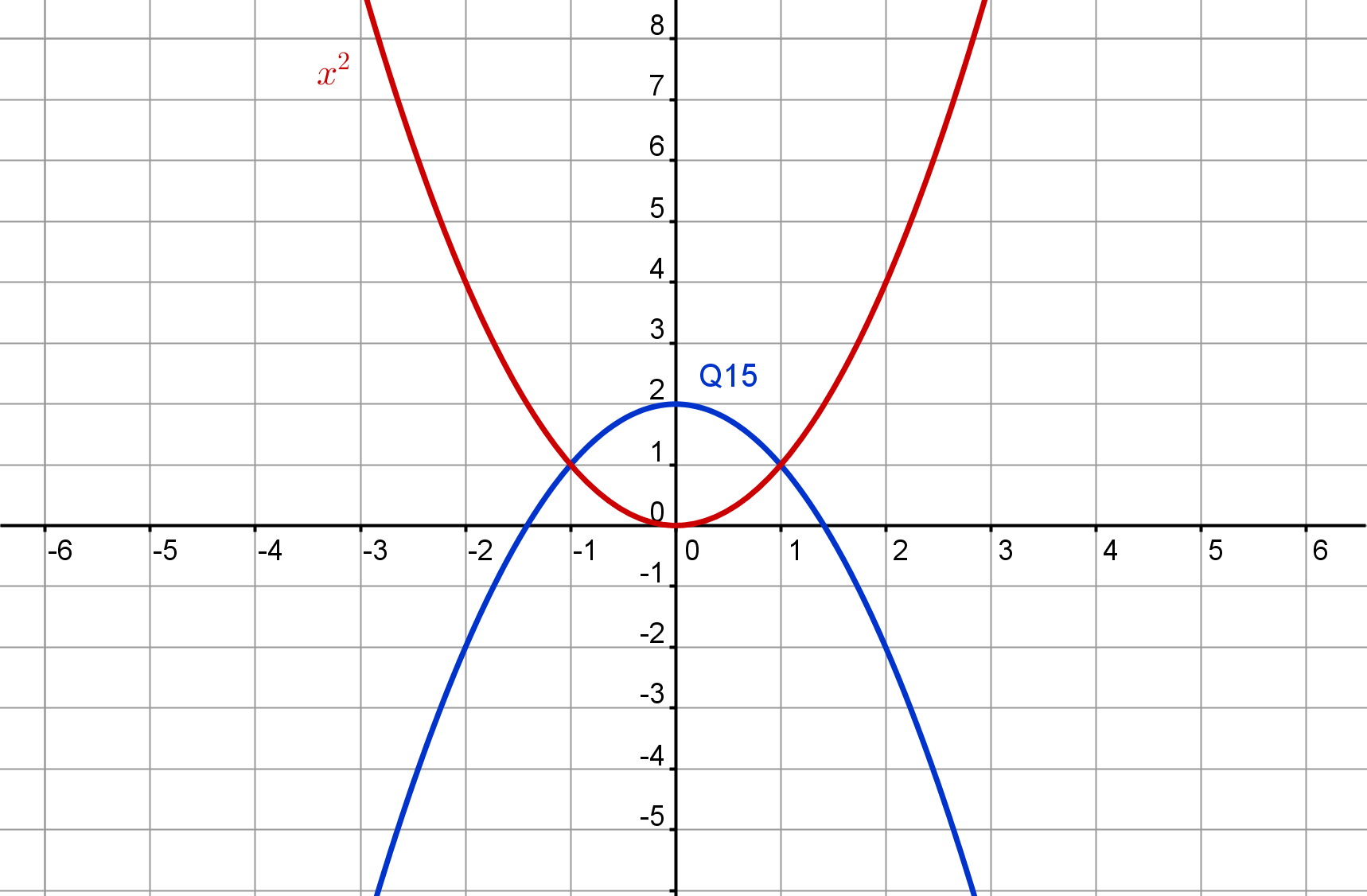 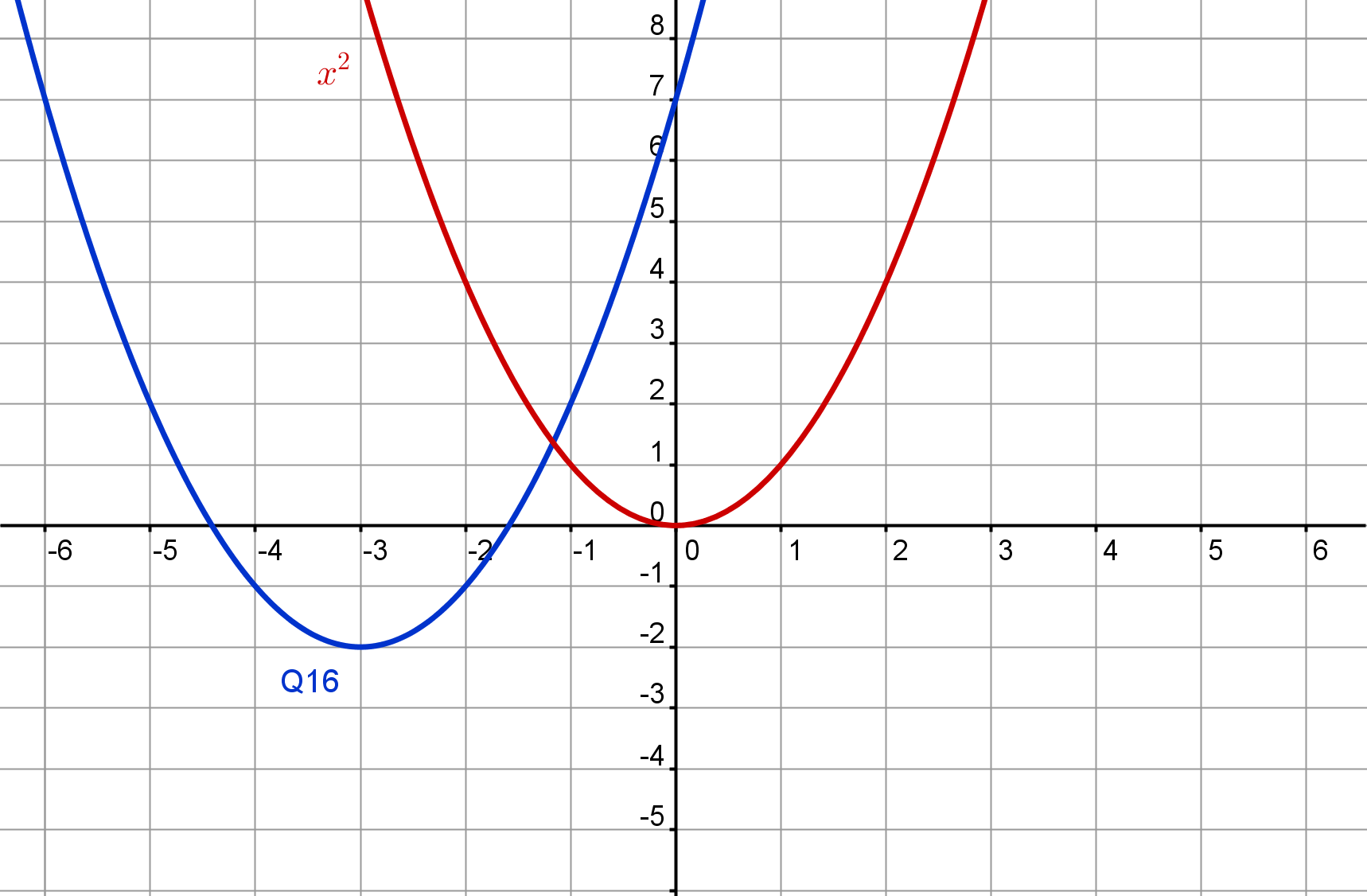 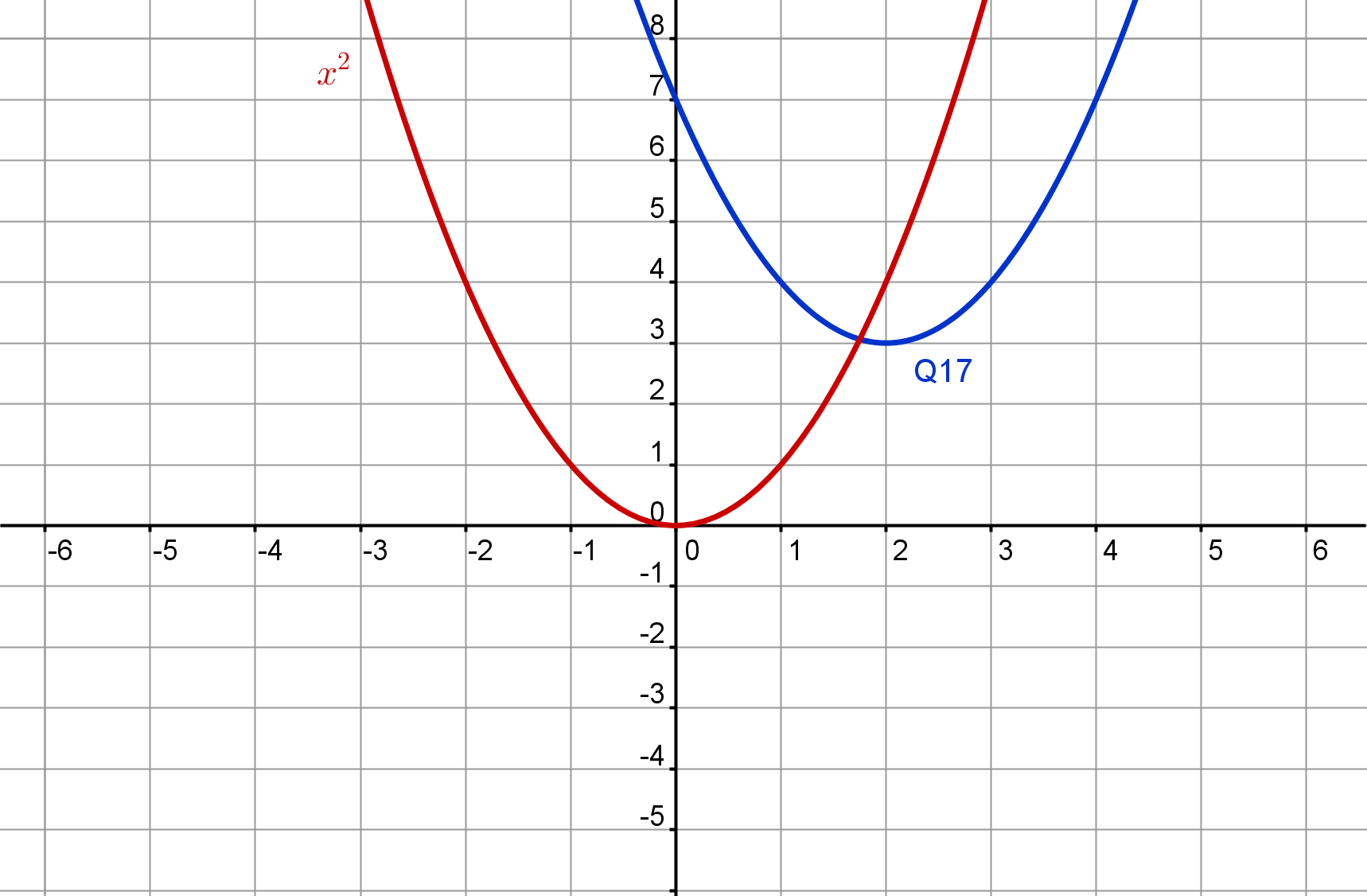 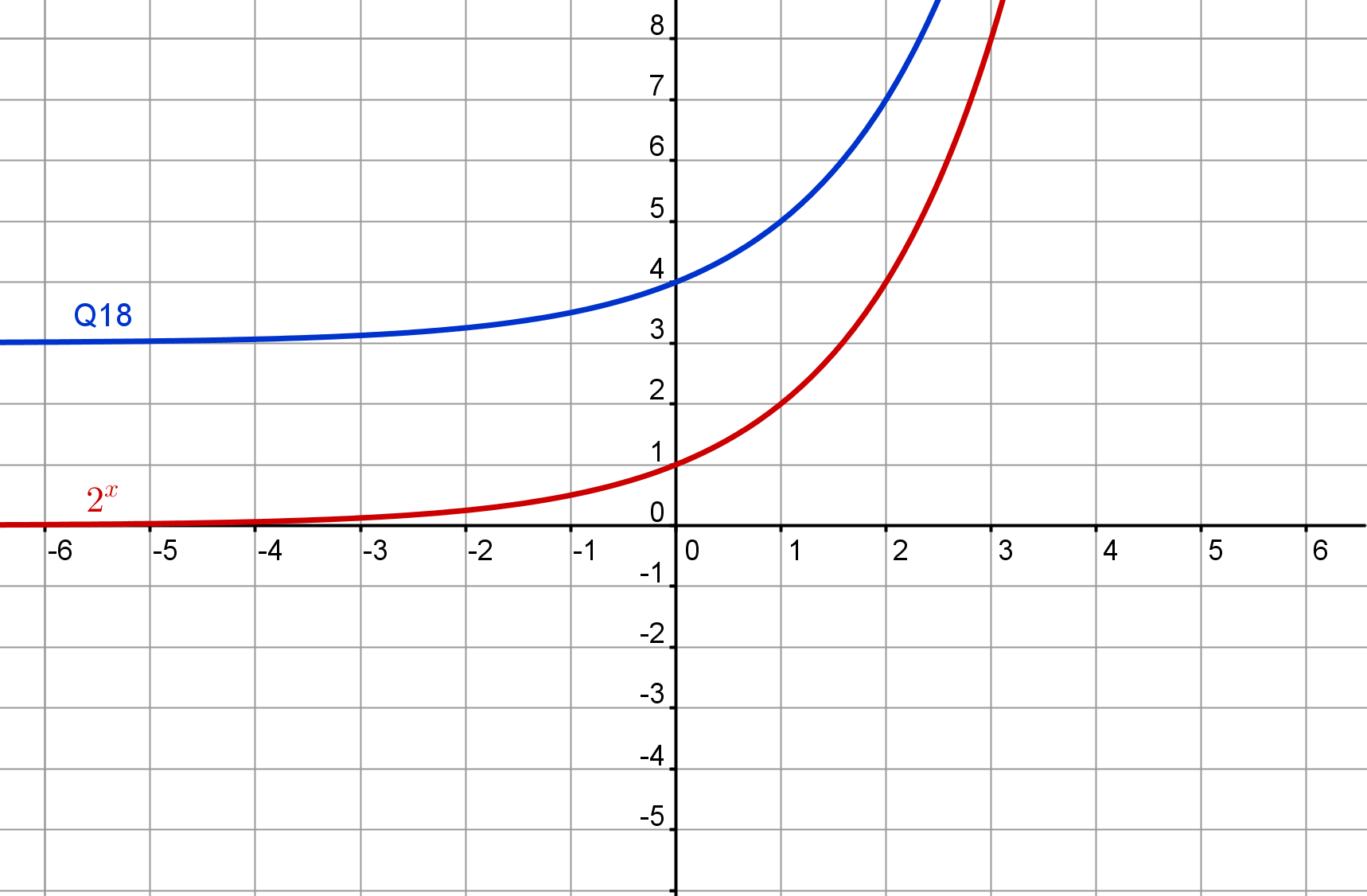 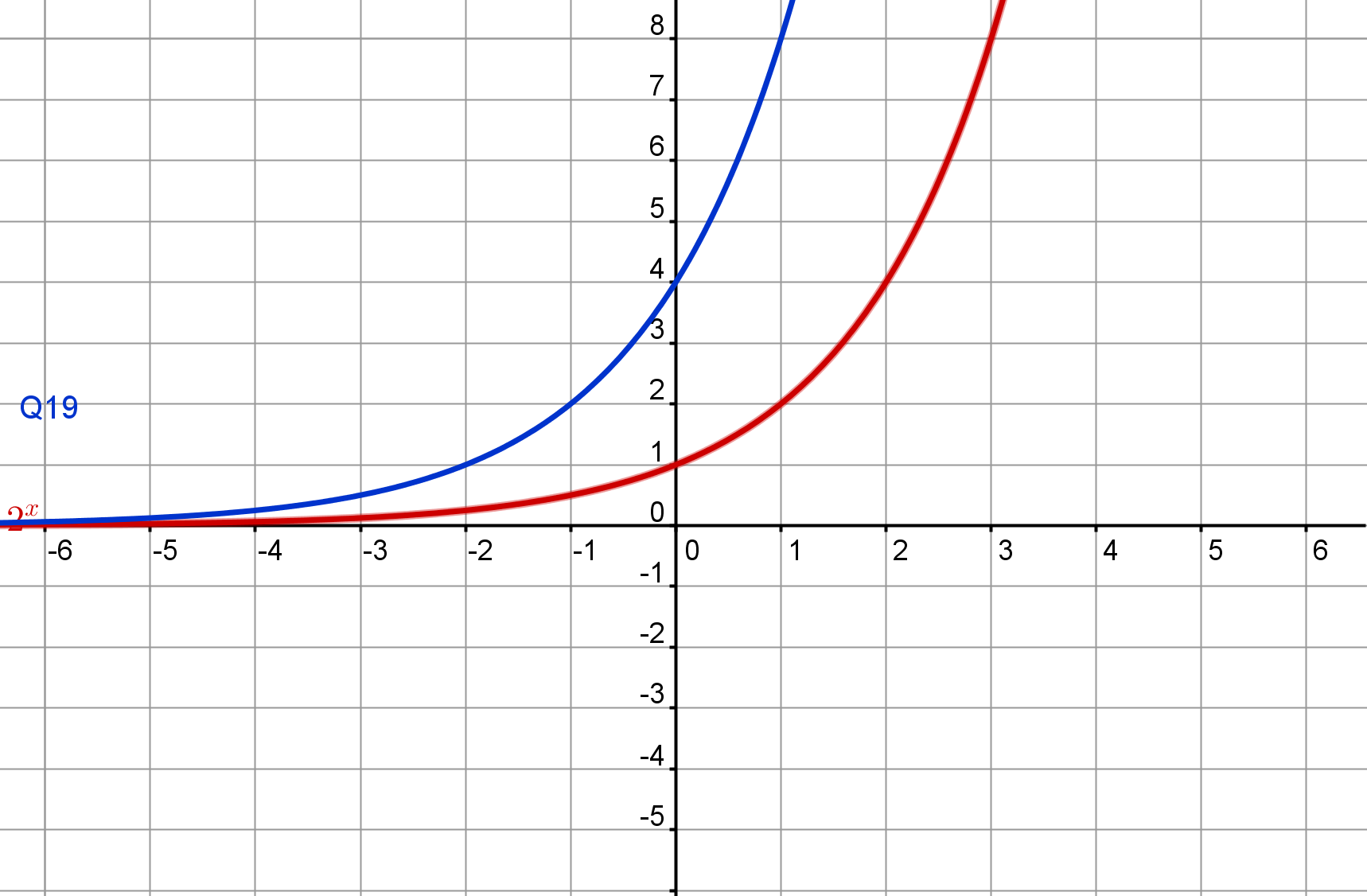 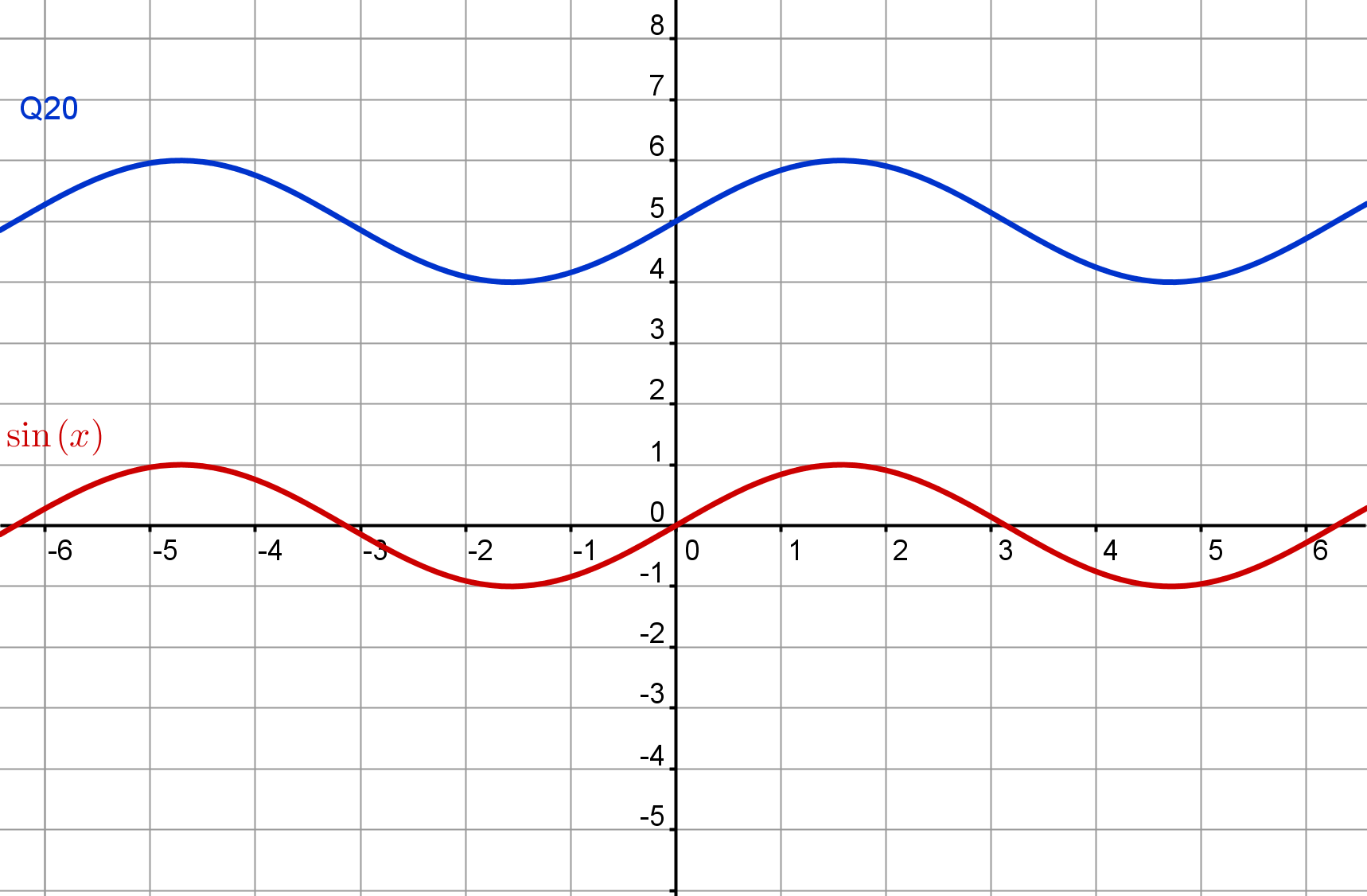 35
Activity 2
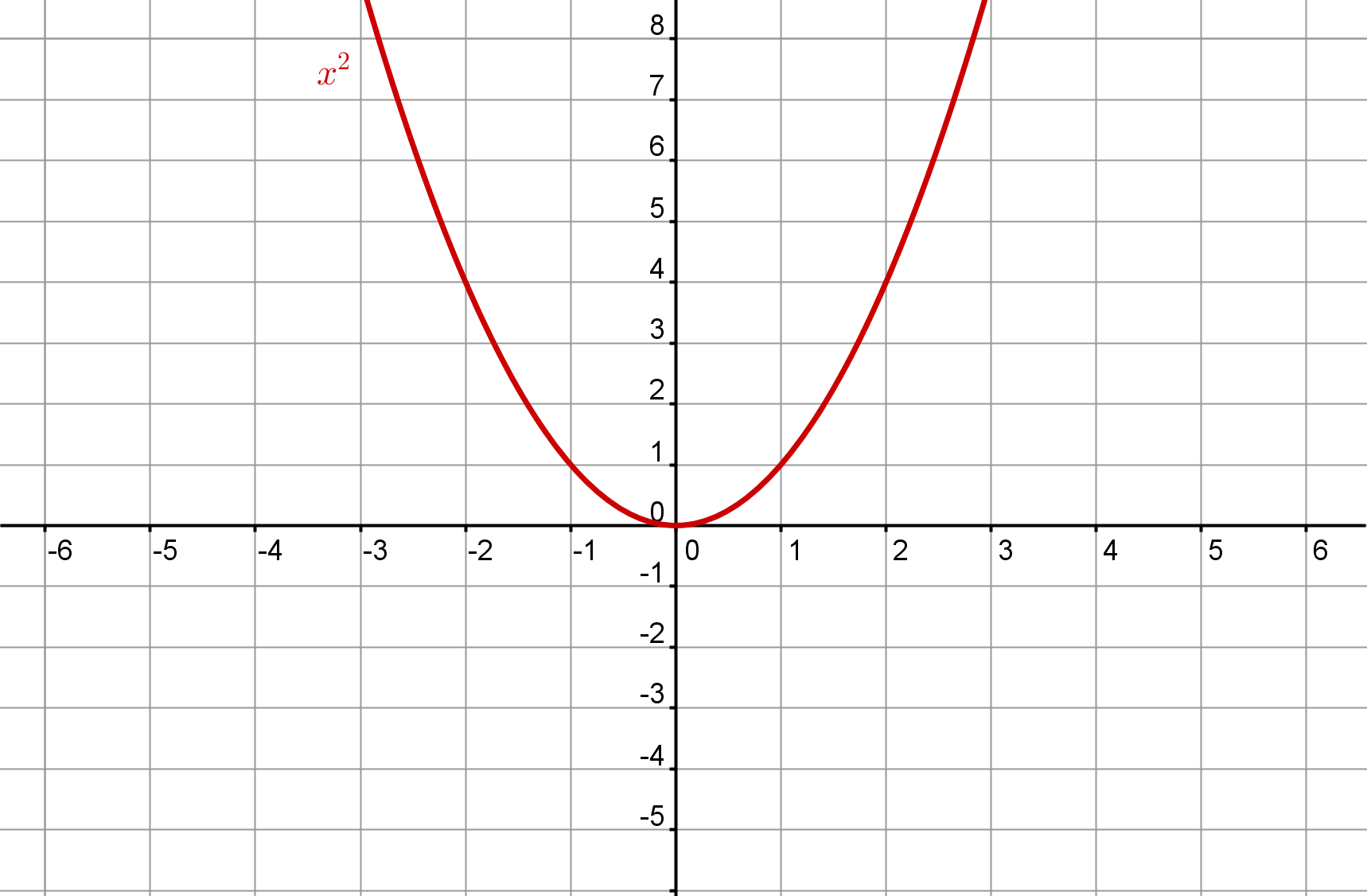 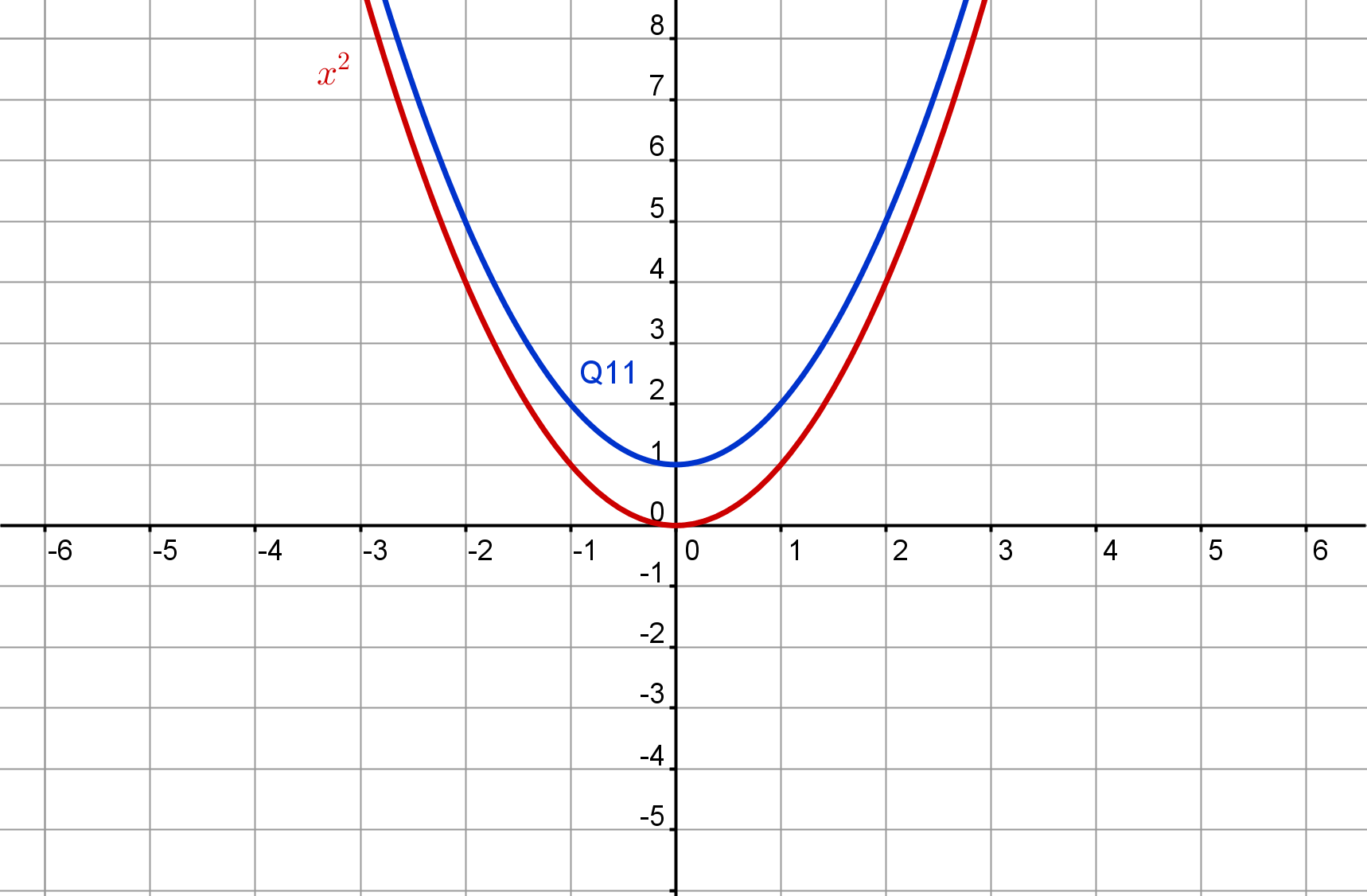 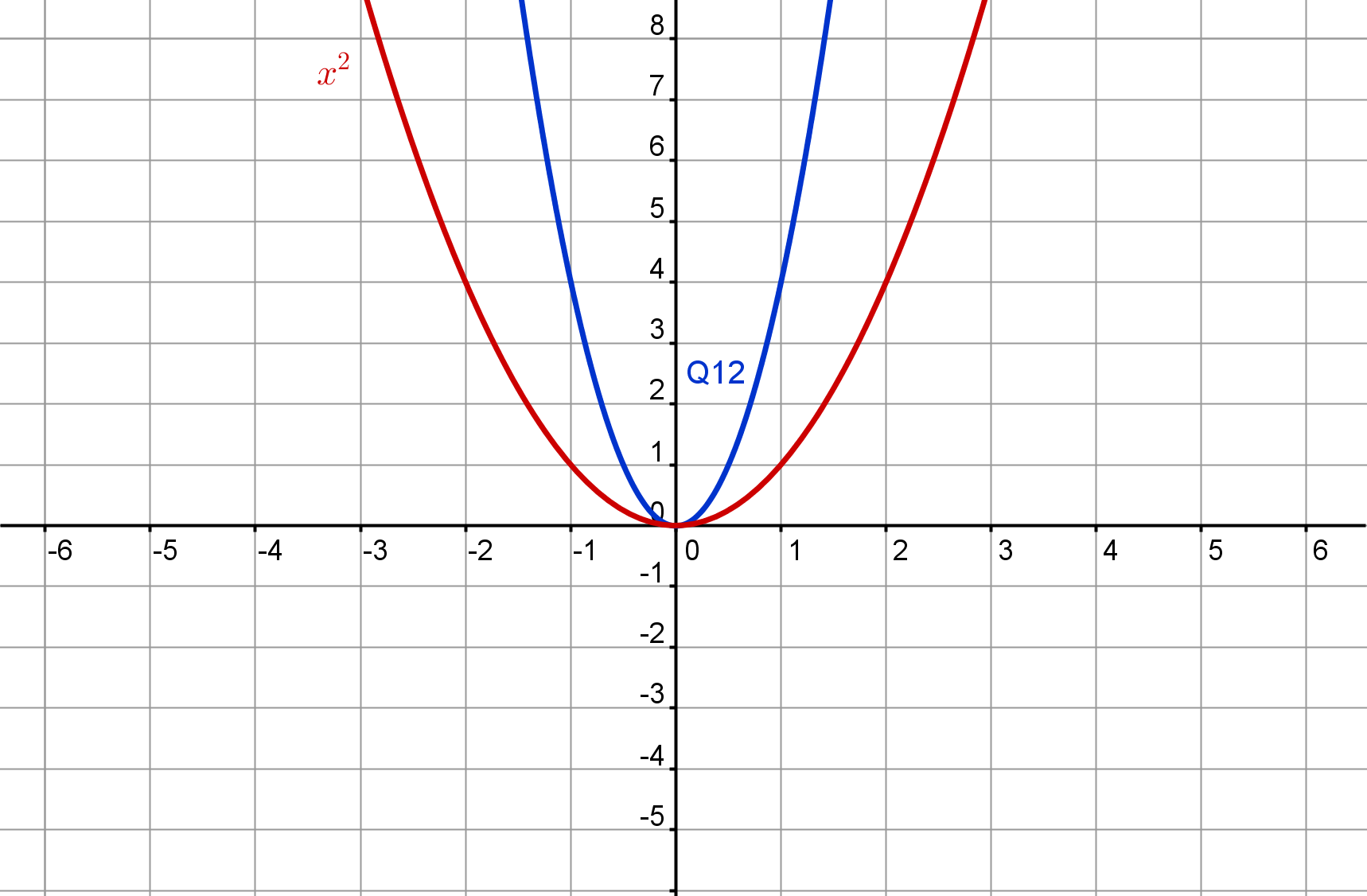 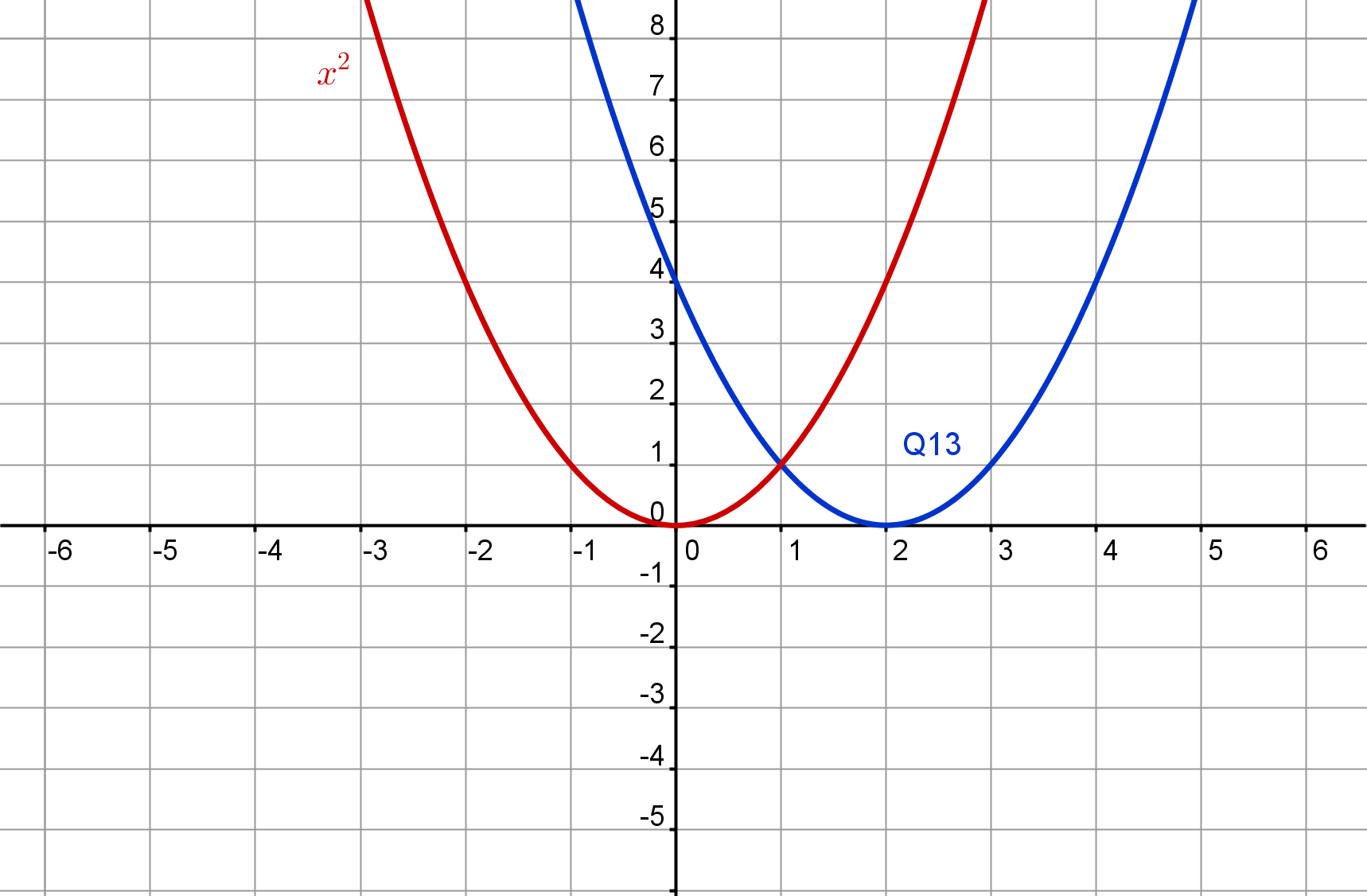 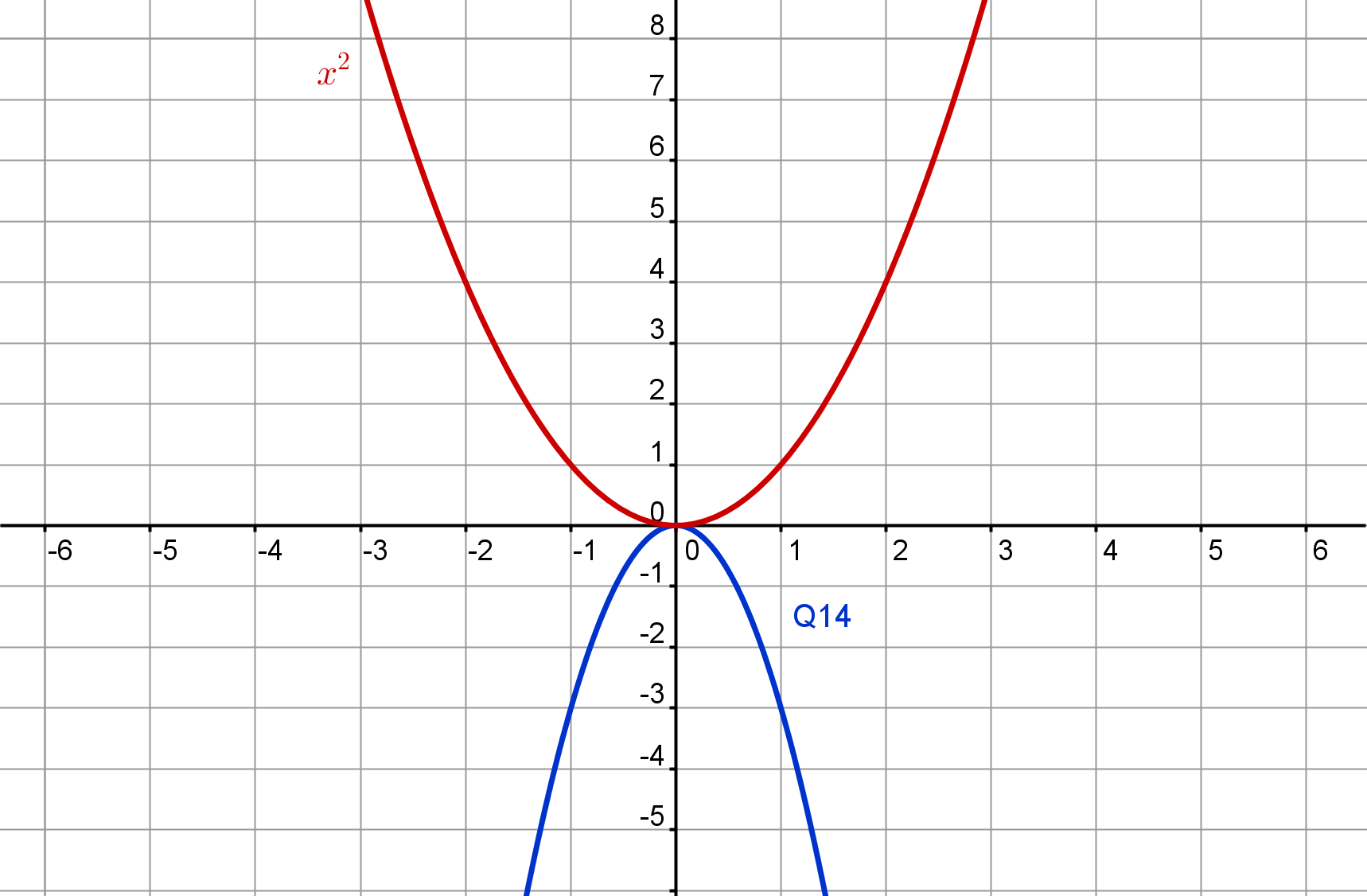 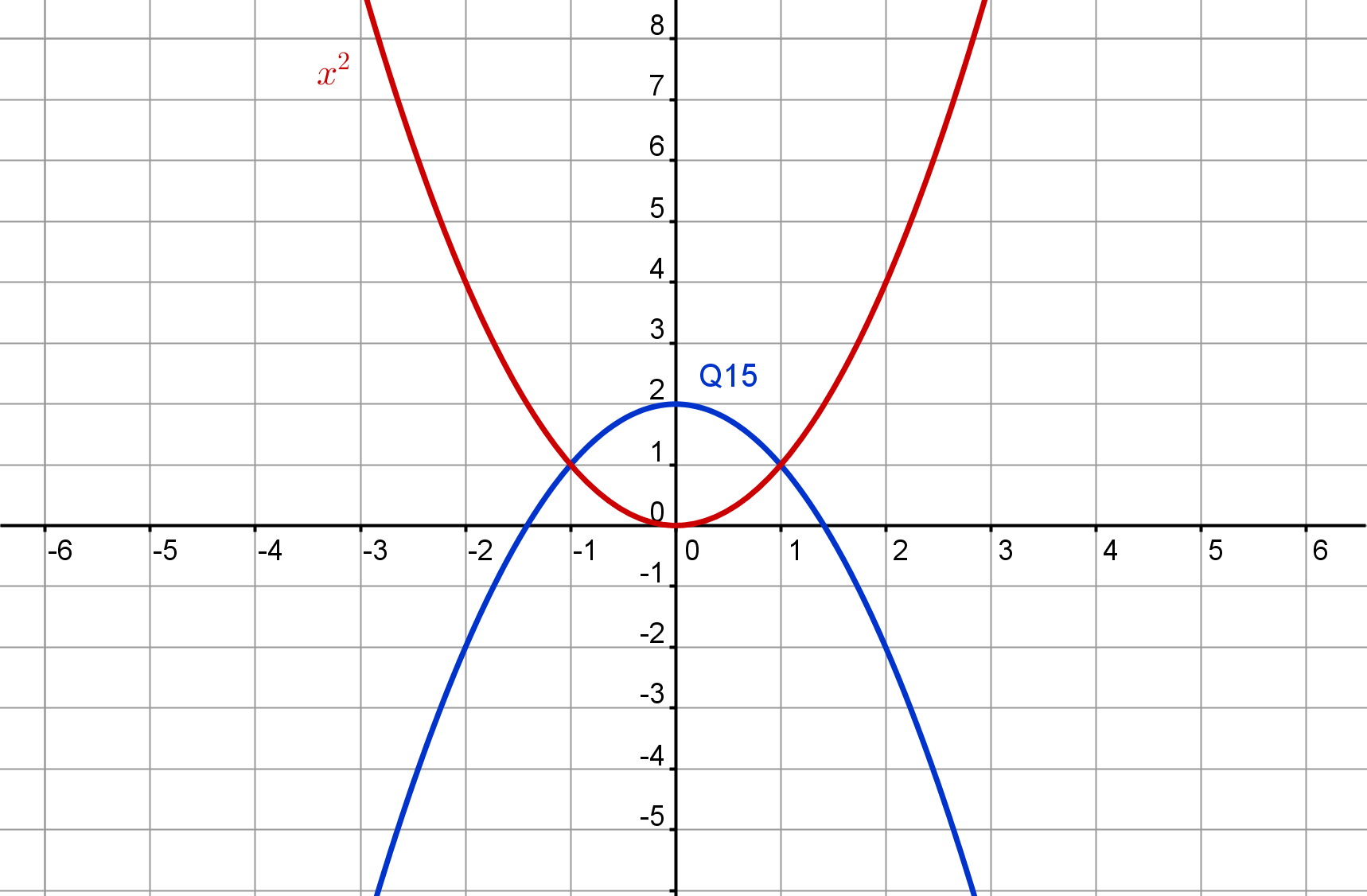 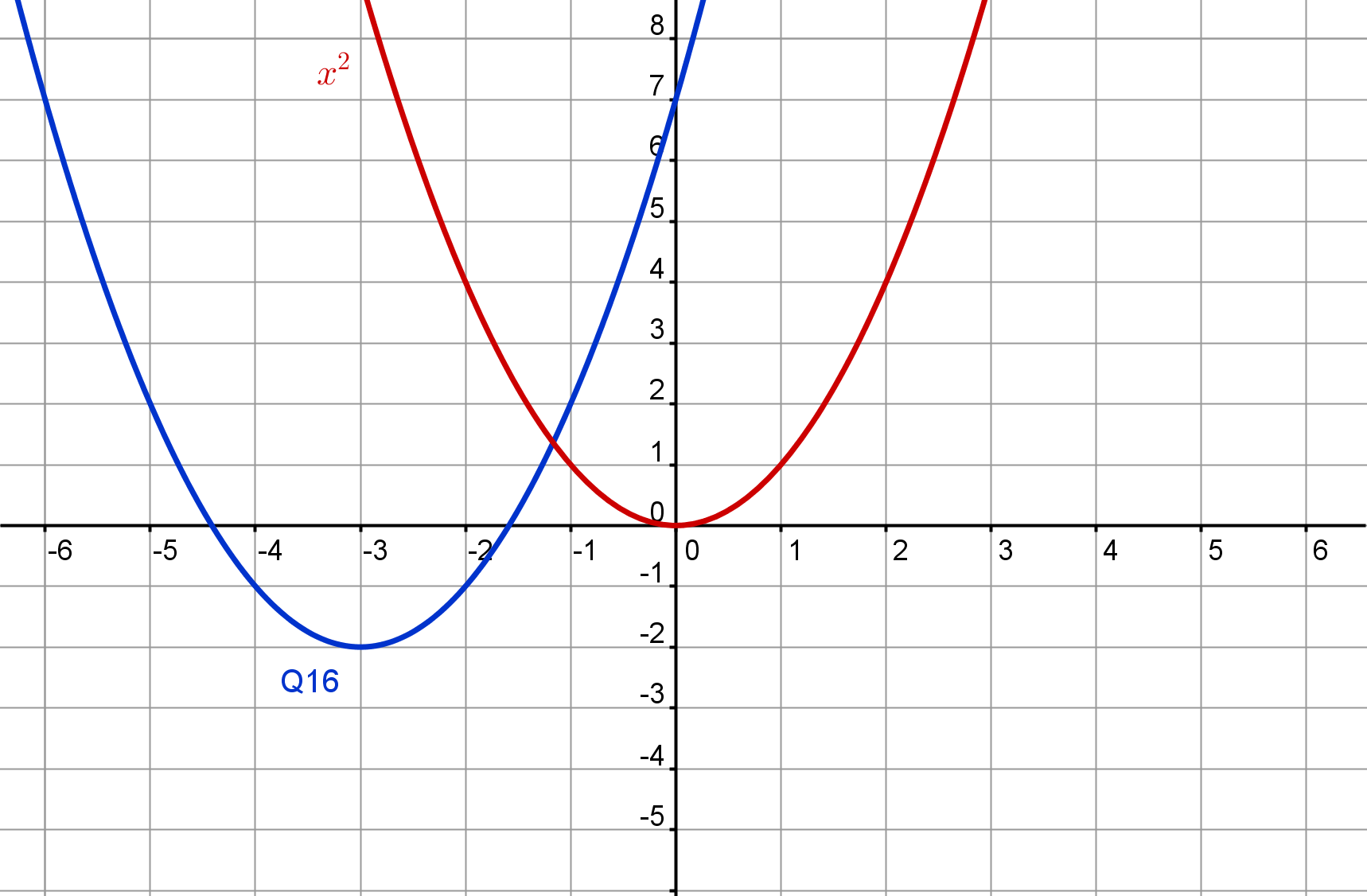 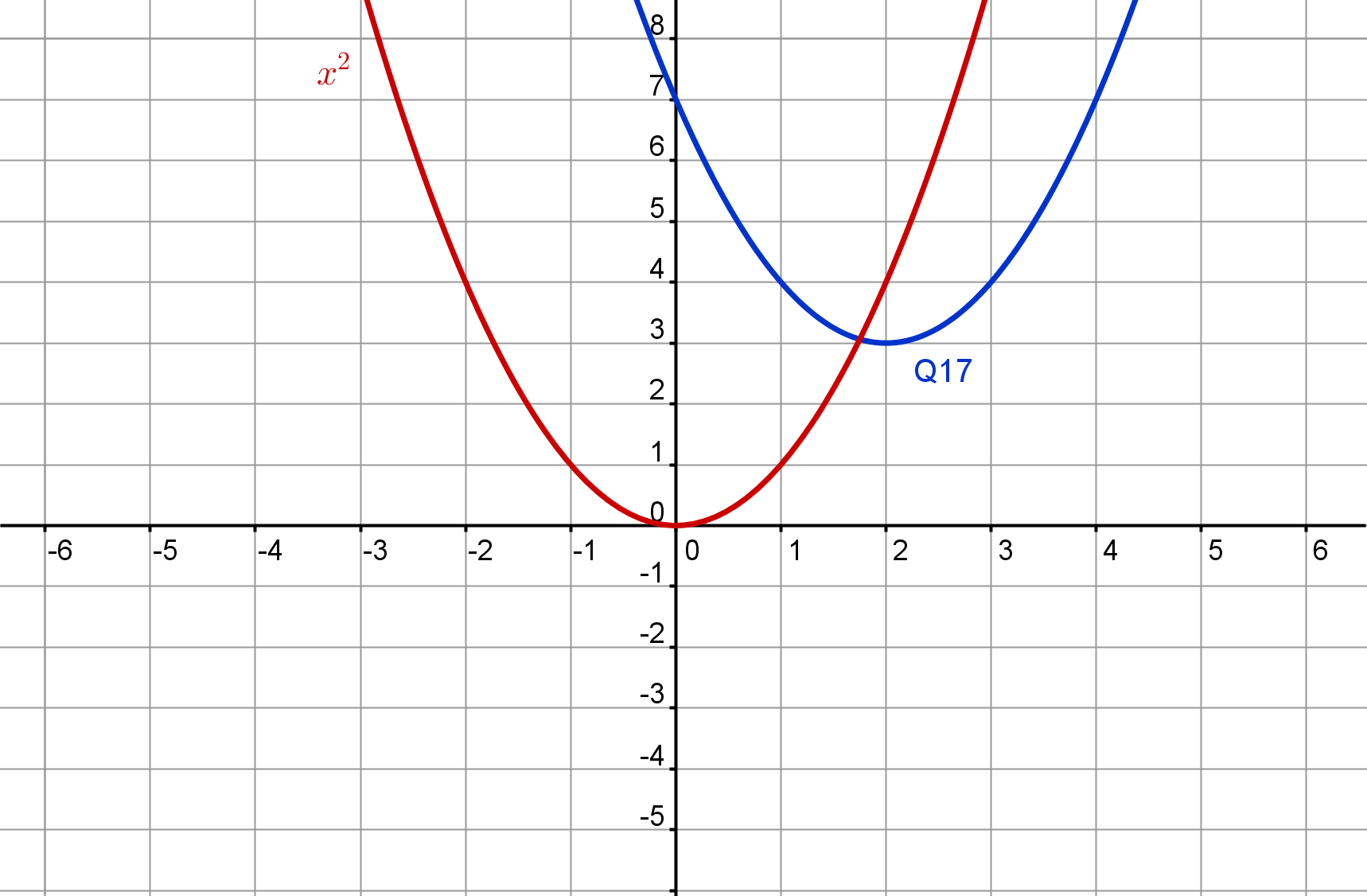 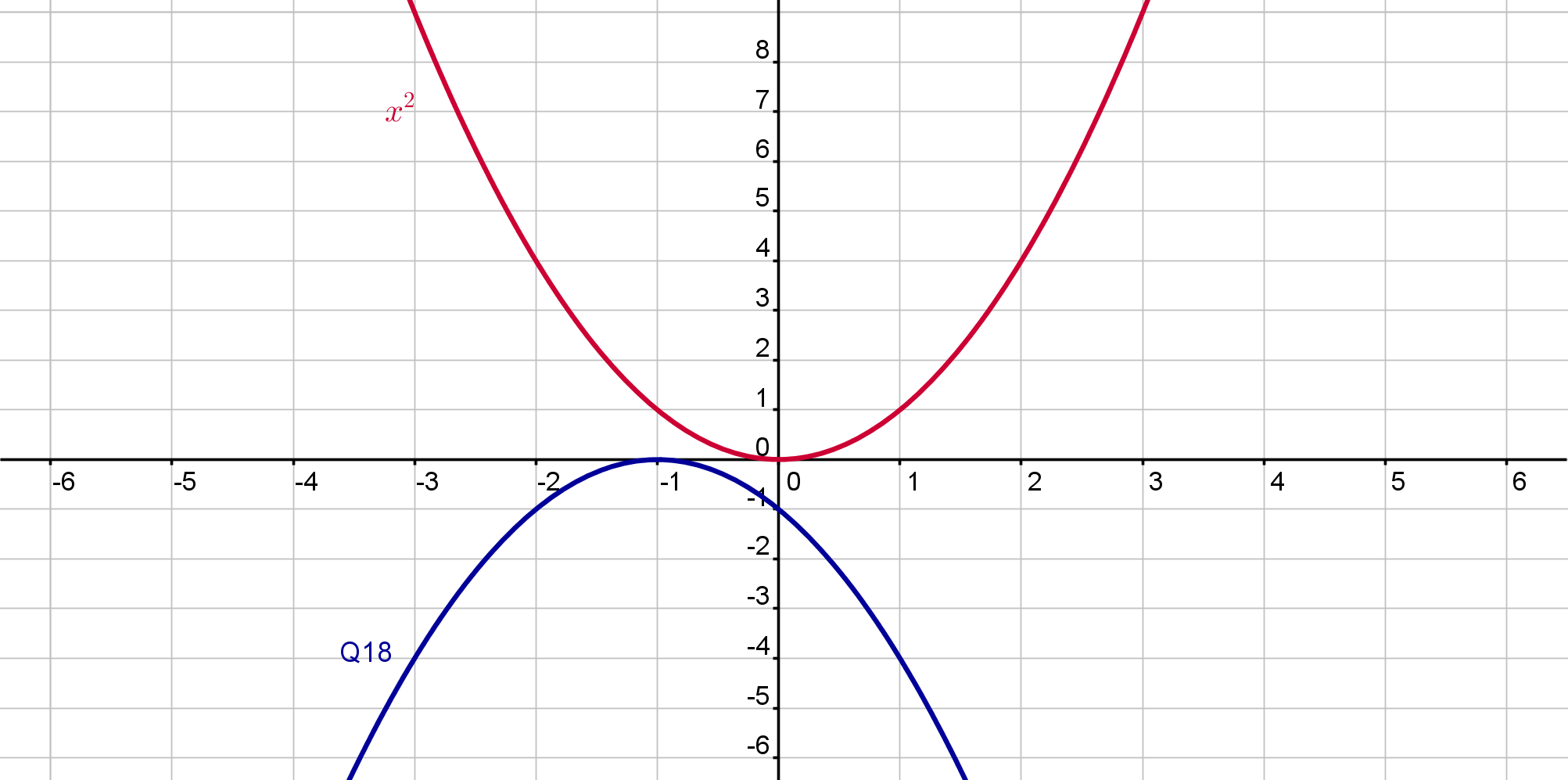 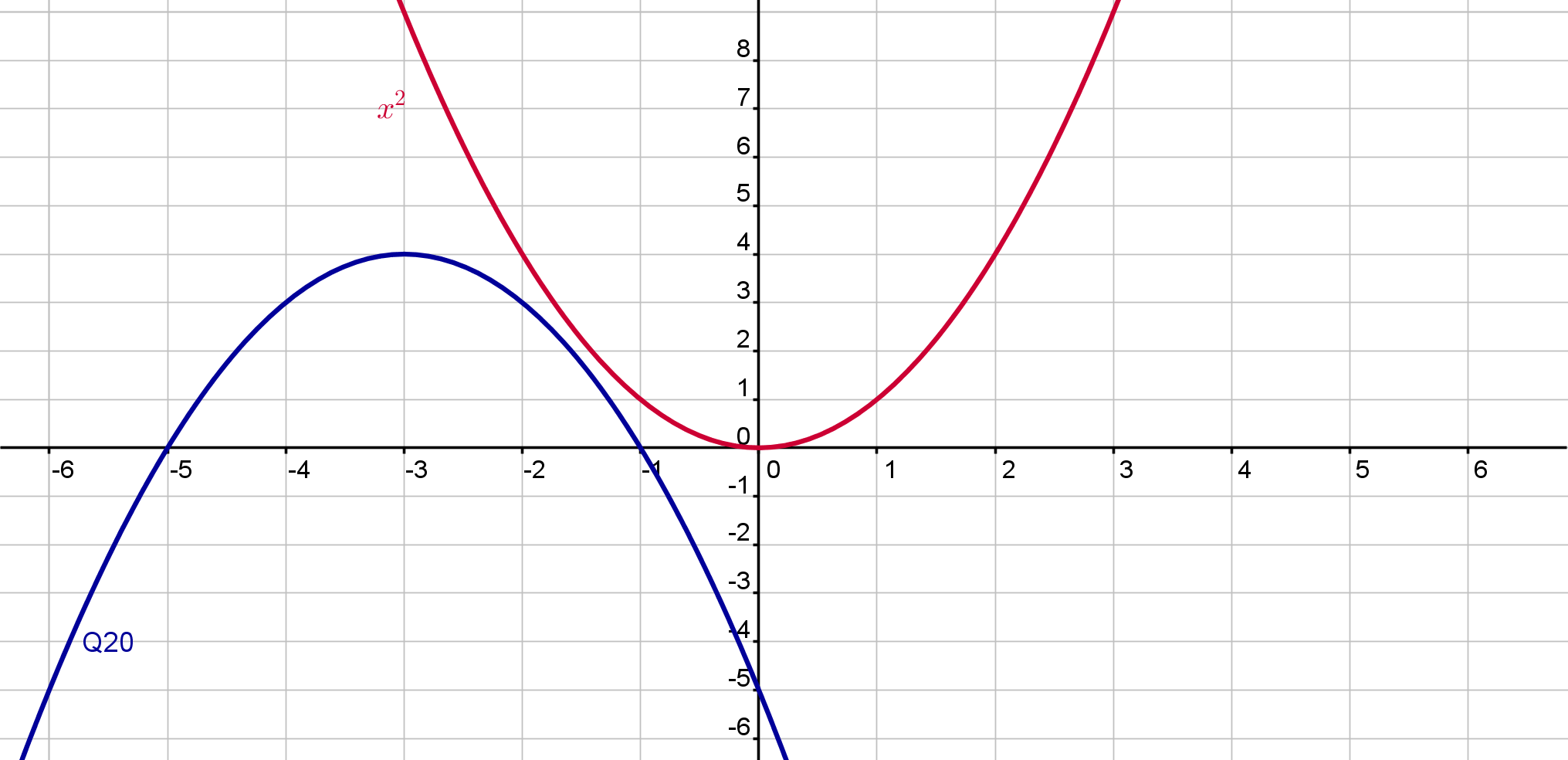 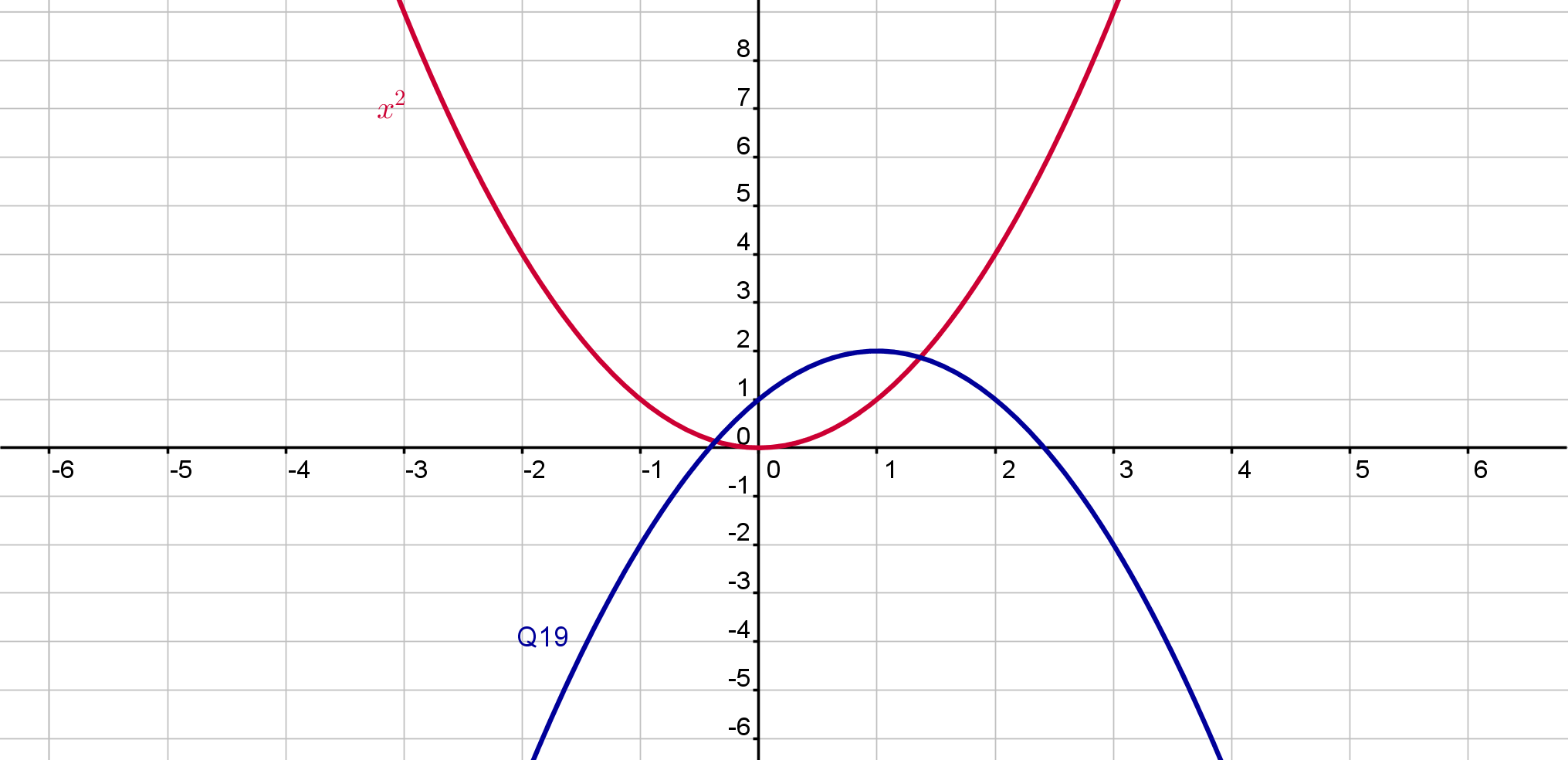 35
Activity 2
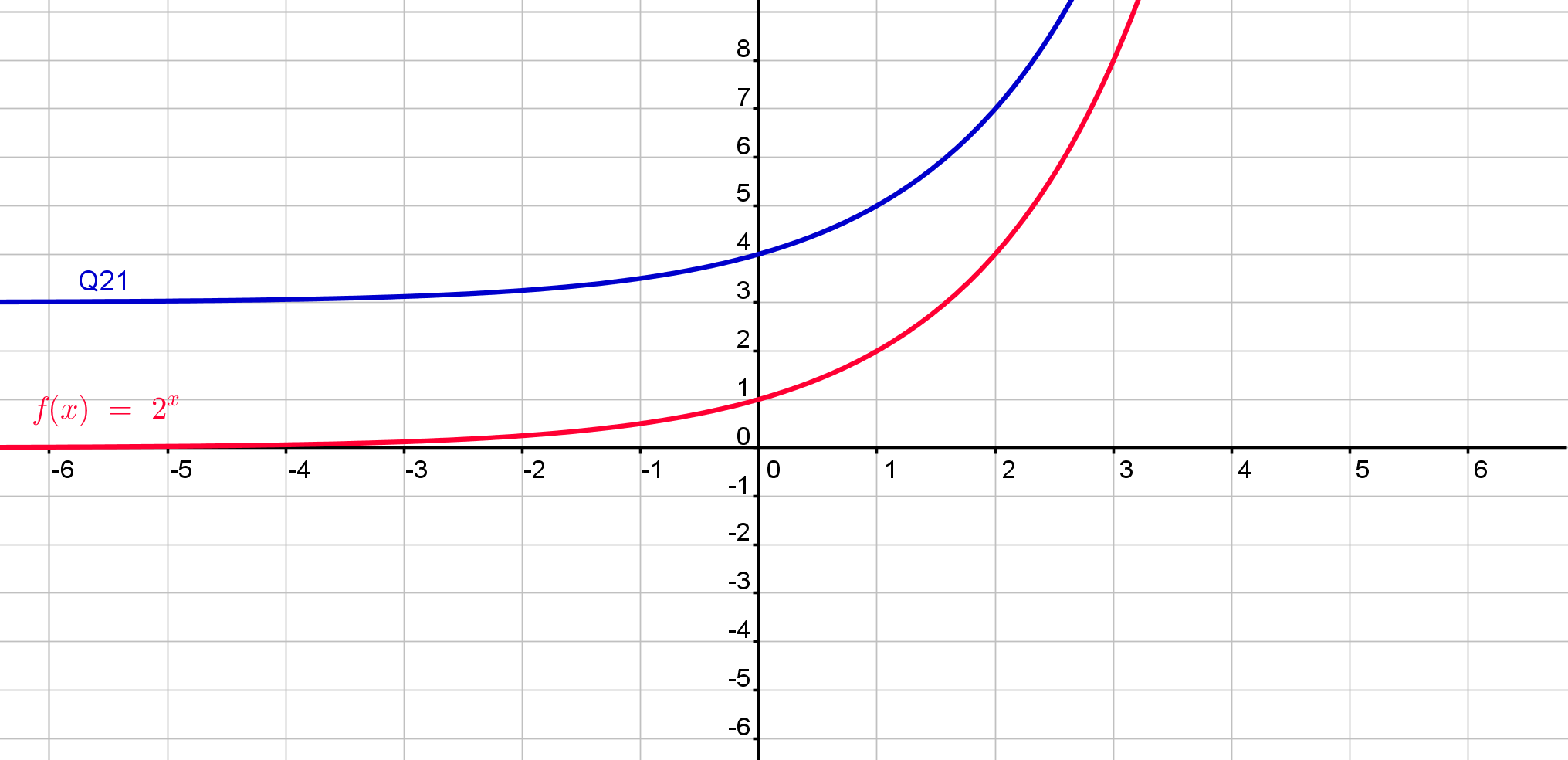 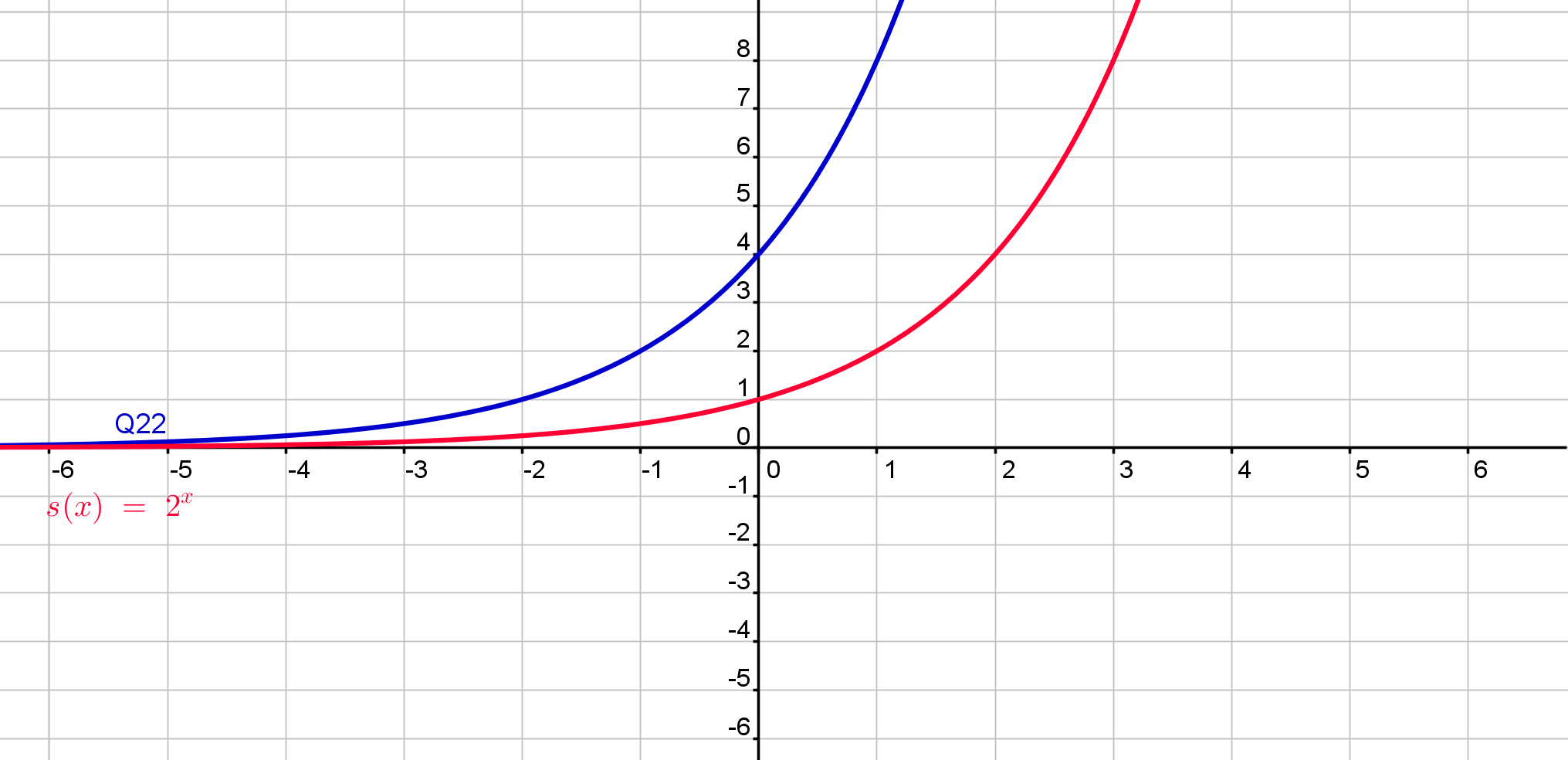 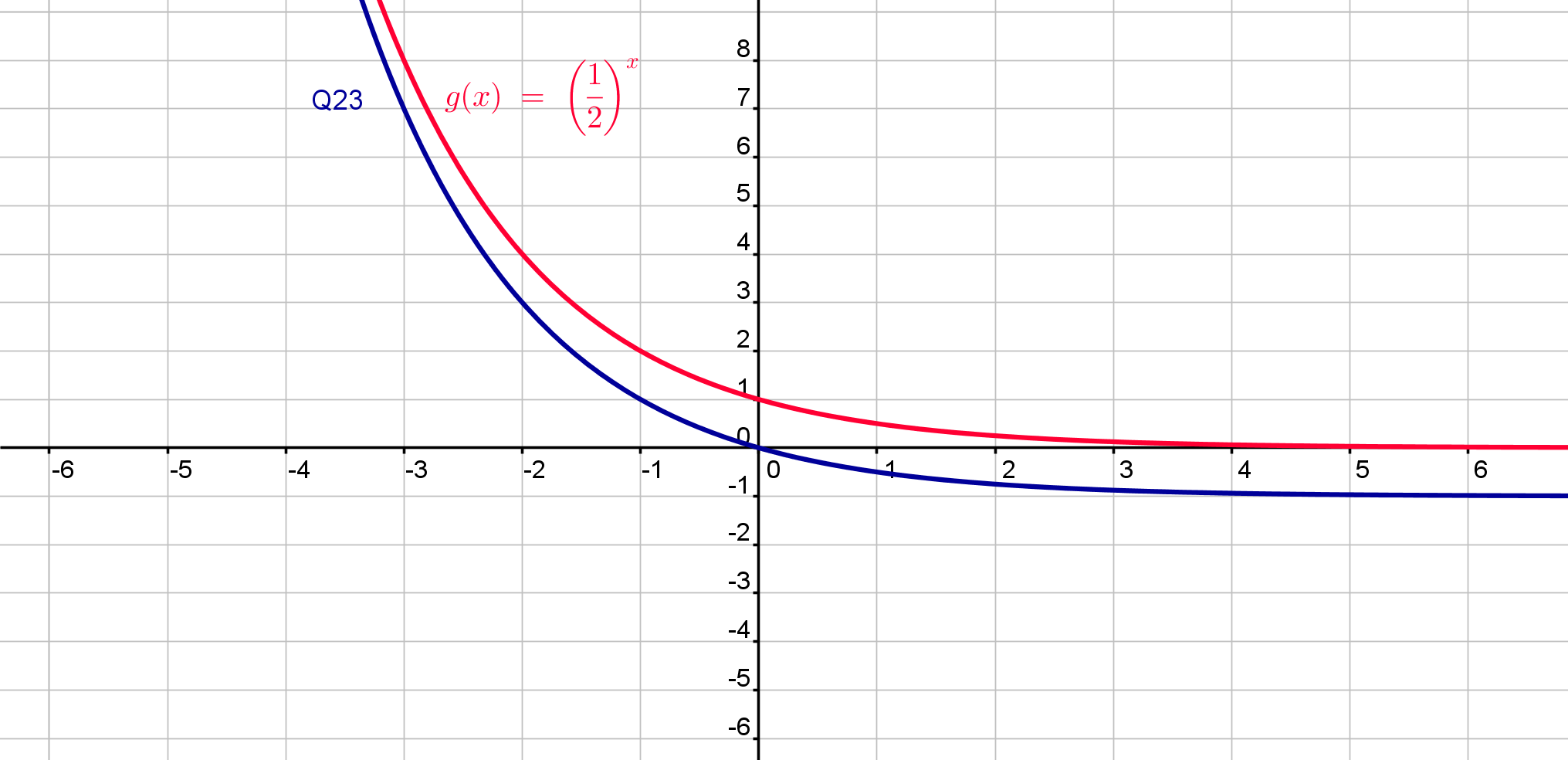 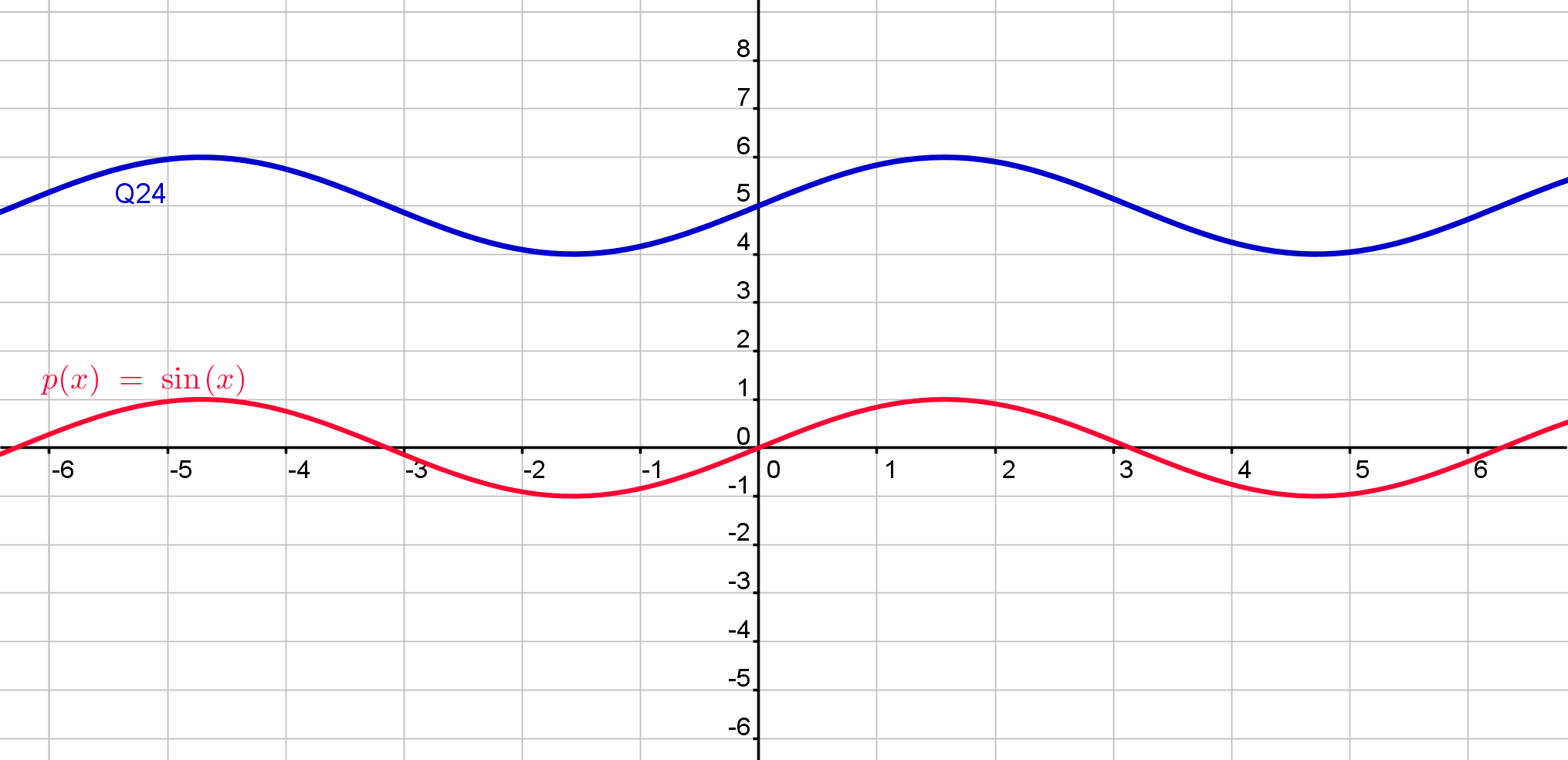 35
Activity 3
Which is the best format?
Can we change from one format to the other and back again?
36
Activity 3
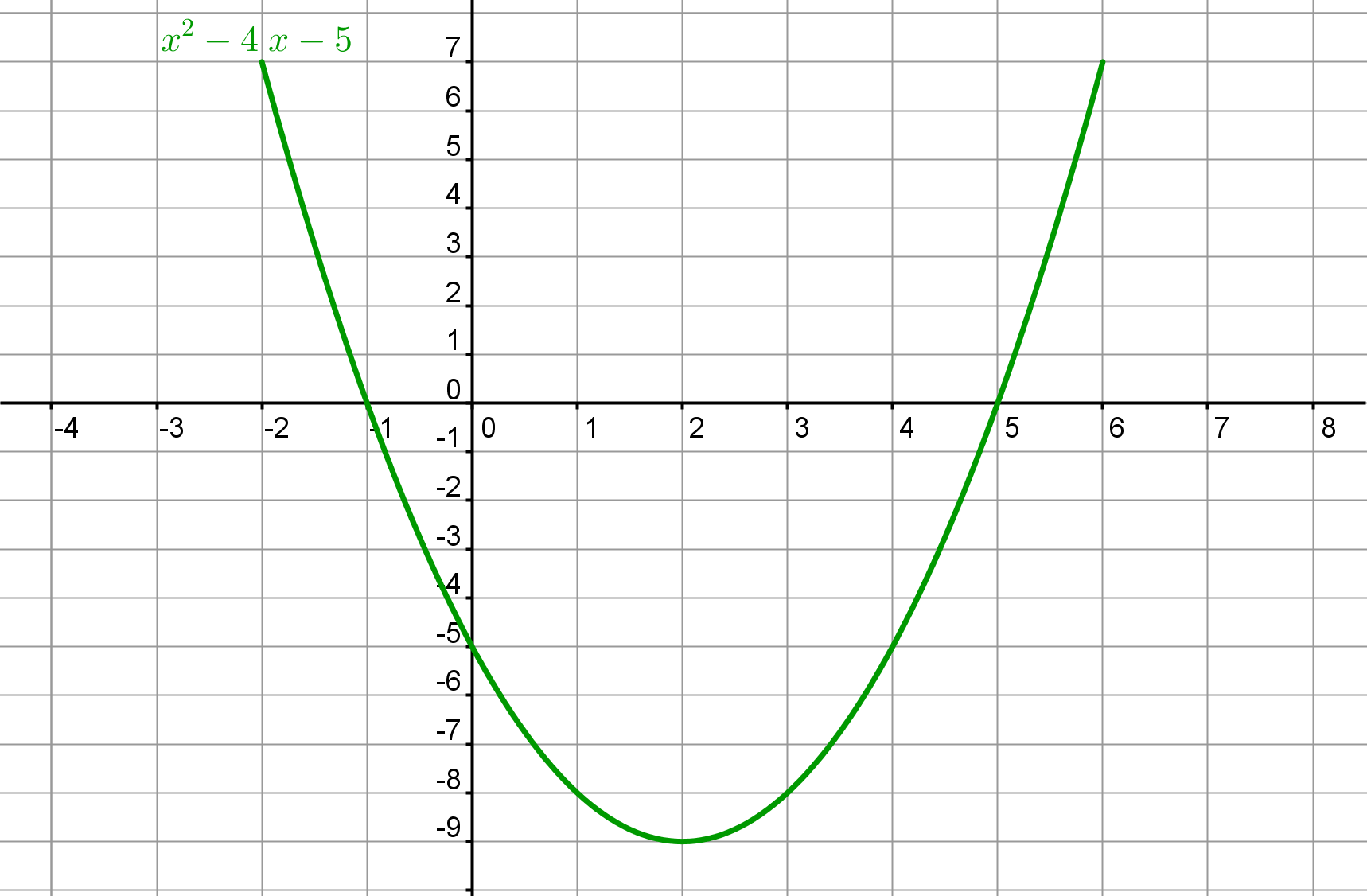 4. What items of information from each of the functions can help us if sketching the graph of a function?
36
Activity 4
Graph 
Matching
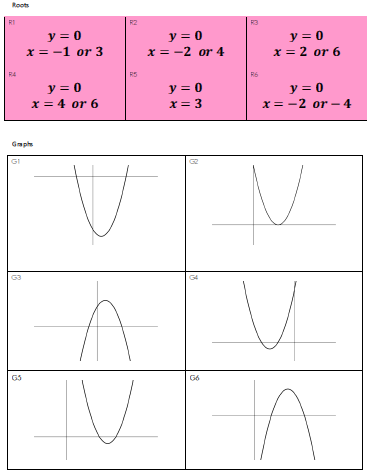 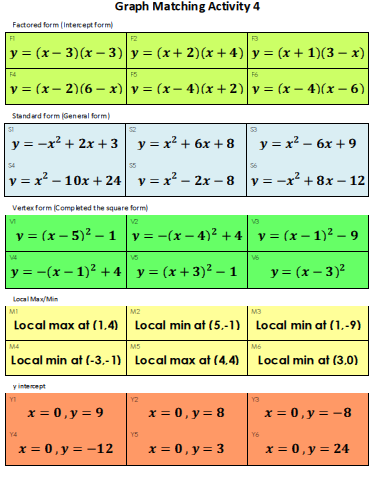 Graph Matching Activity 4 Solutions
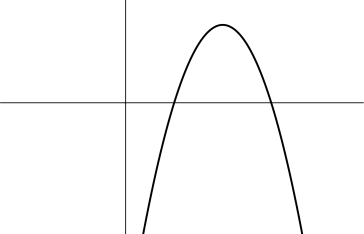 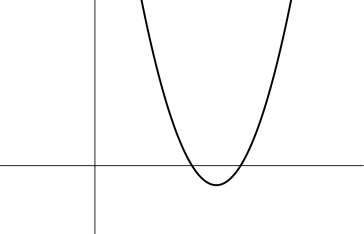 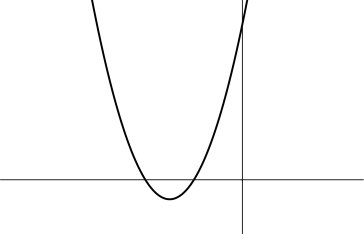 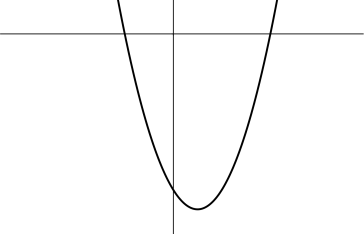 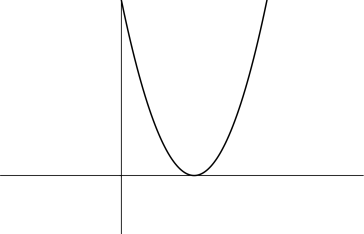 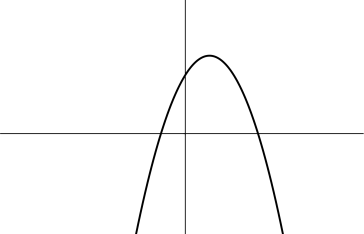 Graph Matching Activity 4 Solutions
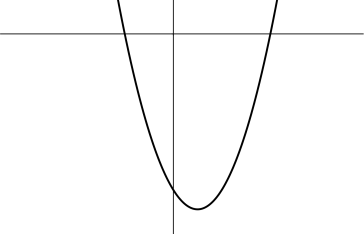 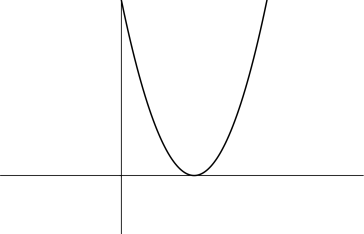 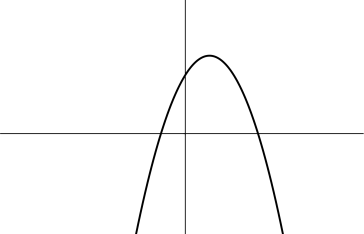 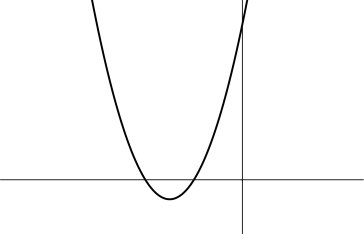 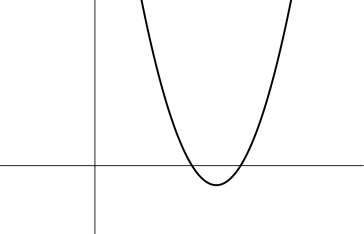 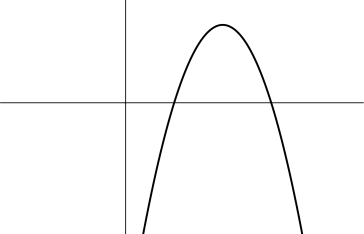 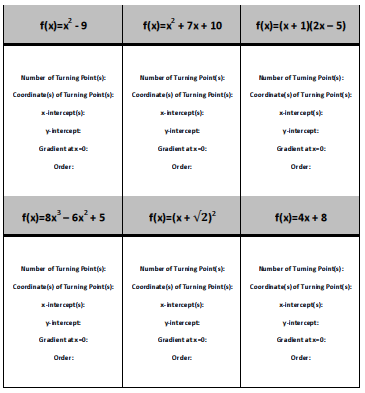 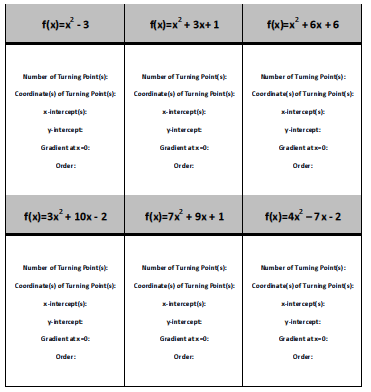 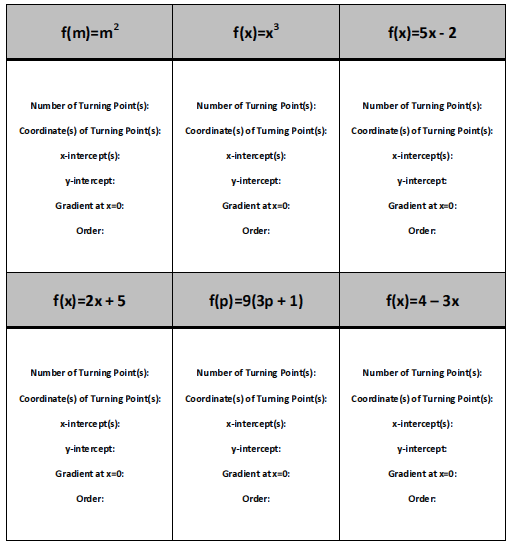 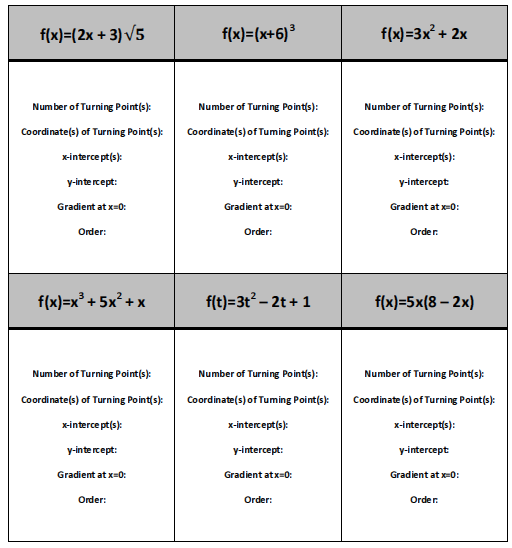 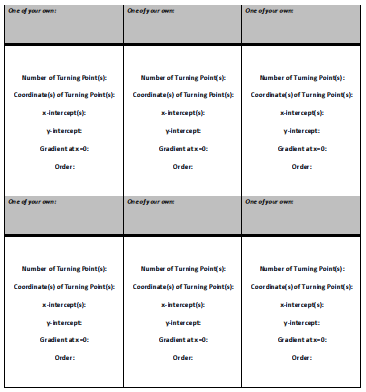 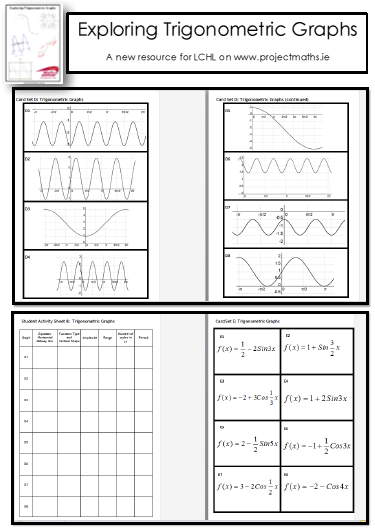